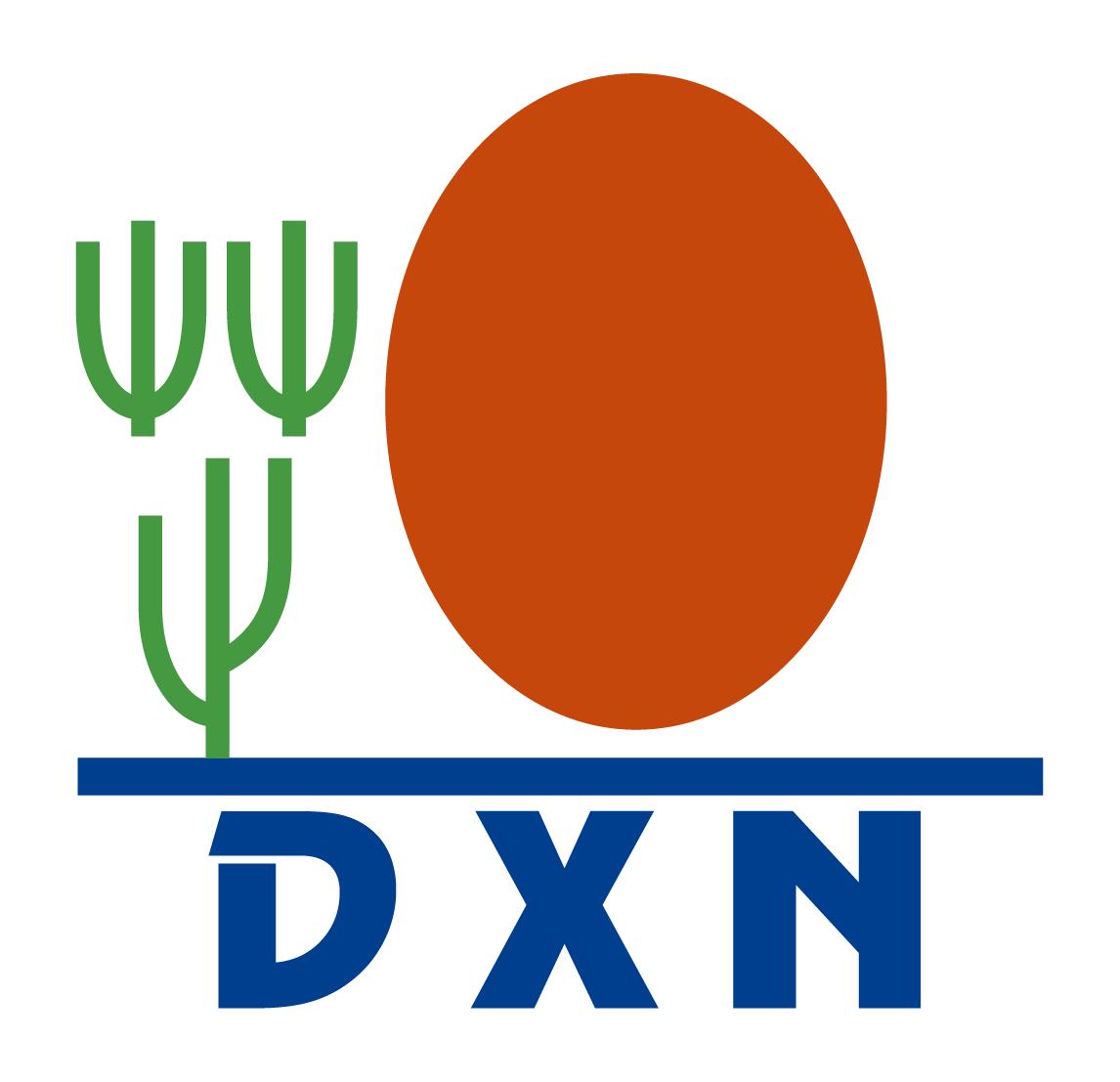 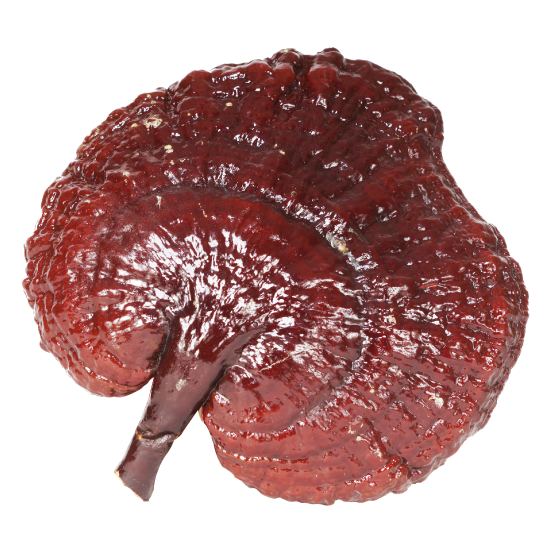 Ganotherapy
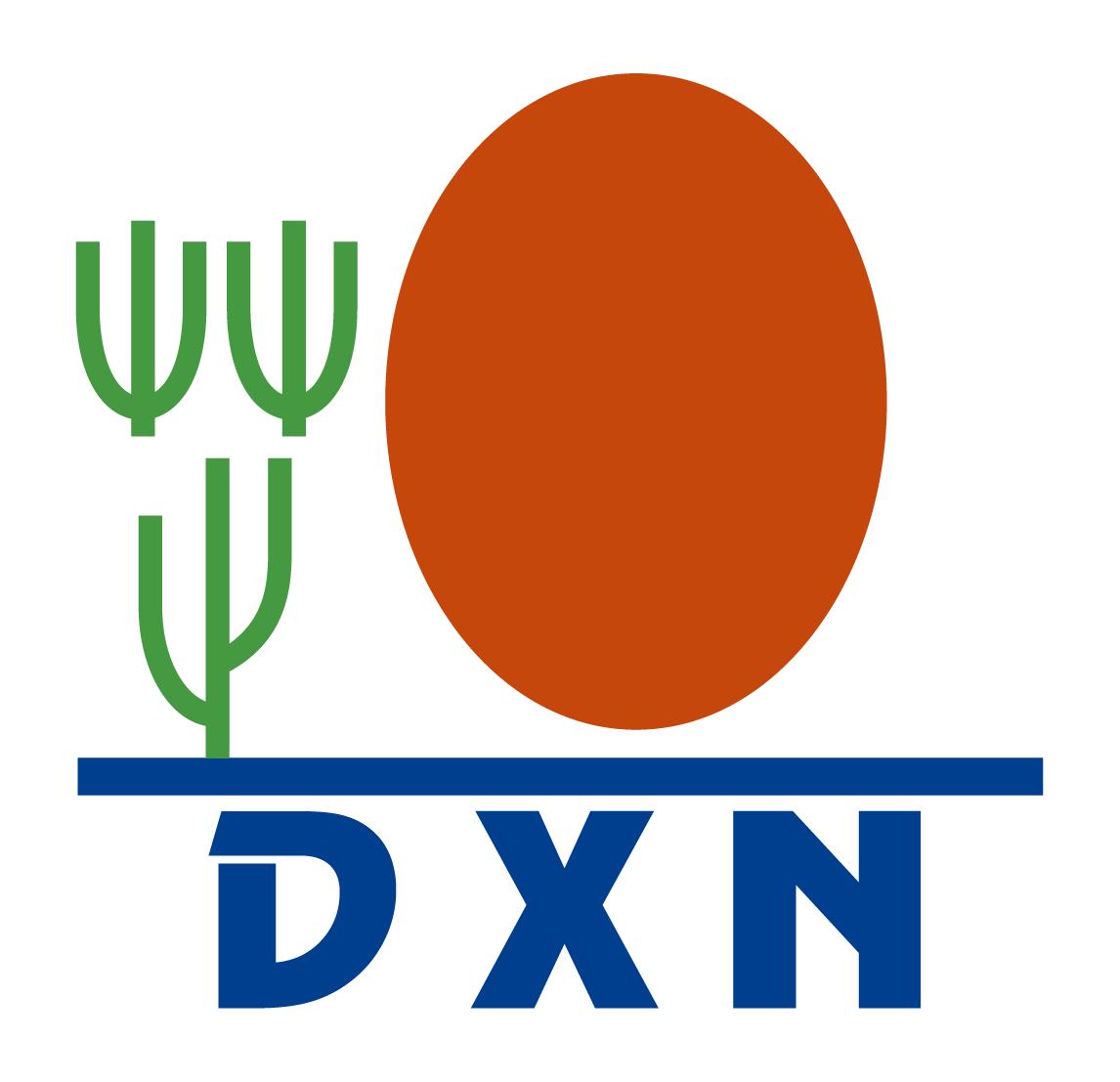 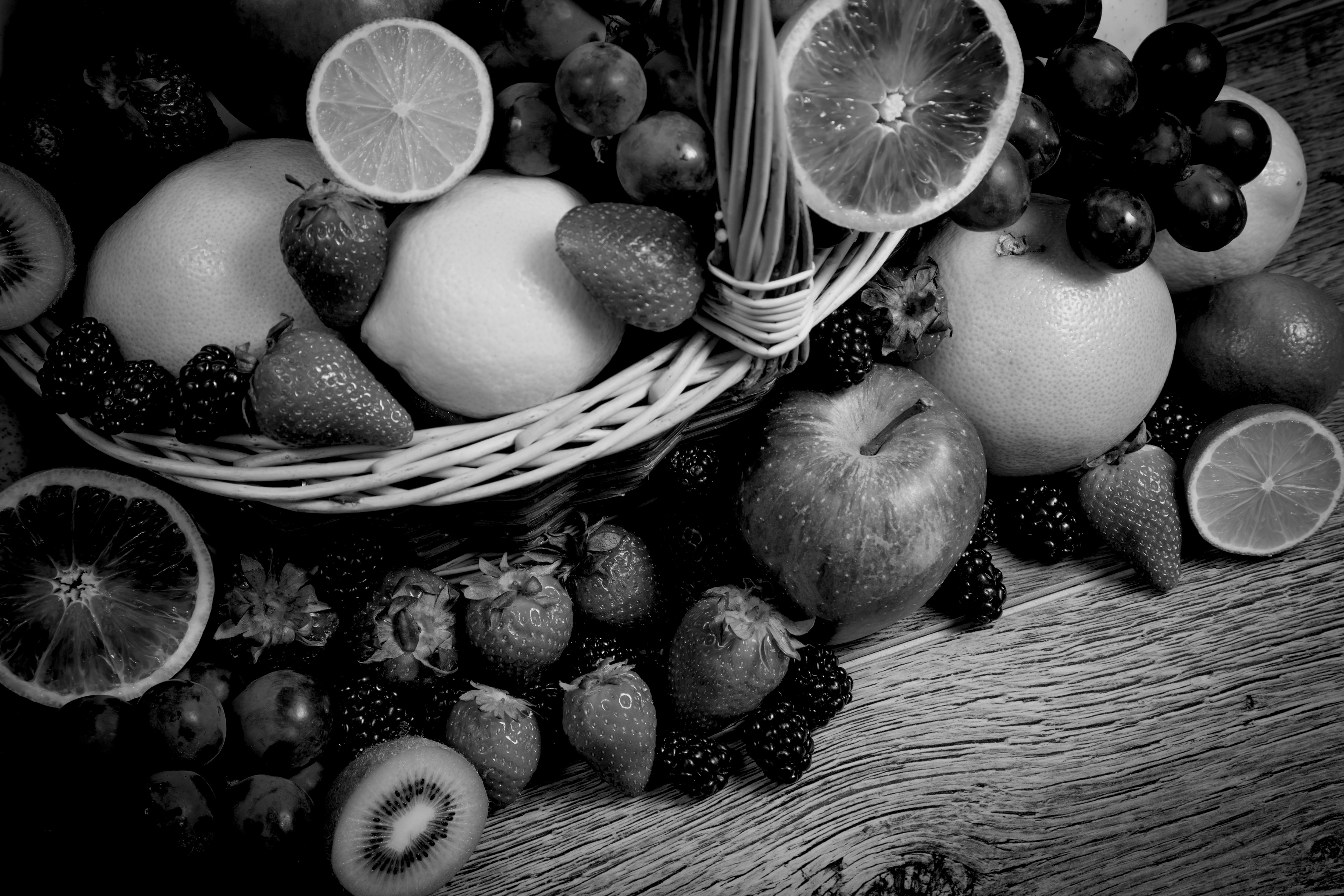 v
DIFFERENCE
CONVENTIONAL 
MEDICINE
NATURAL
FOOD
TWO 
APPROACHES
ON HEALTH
Segmental
APPROACH
Holistic
Disease
FOCUS
Health
Cure
Prevention
METHOD
Drugs
Supplements
PRODUCTS
Correction
Wellness
GOAL
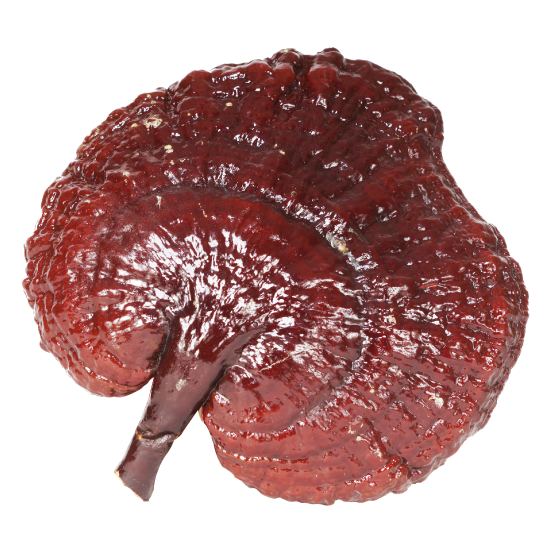 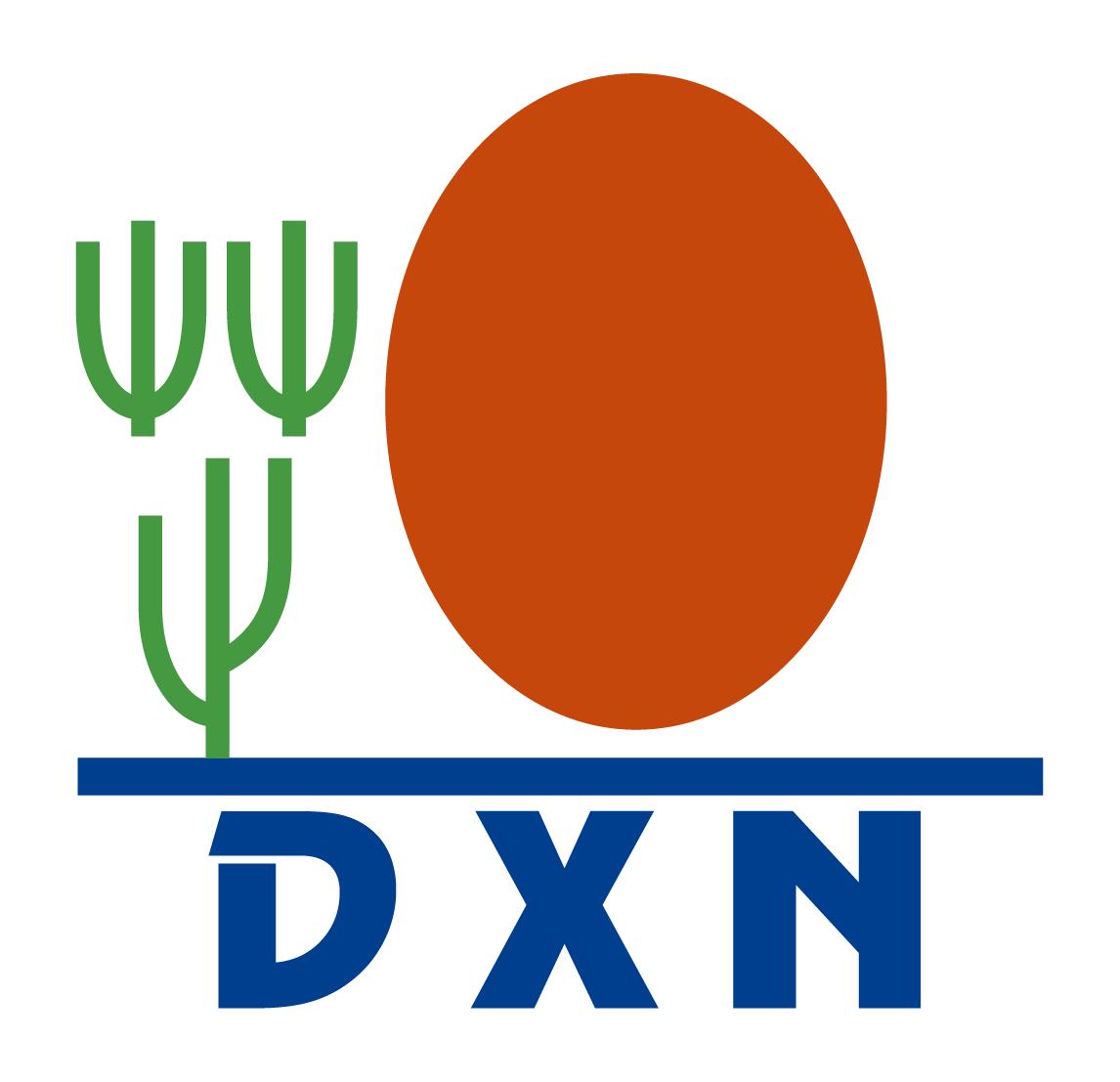 Ganotherapy
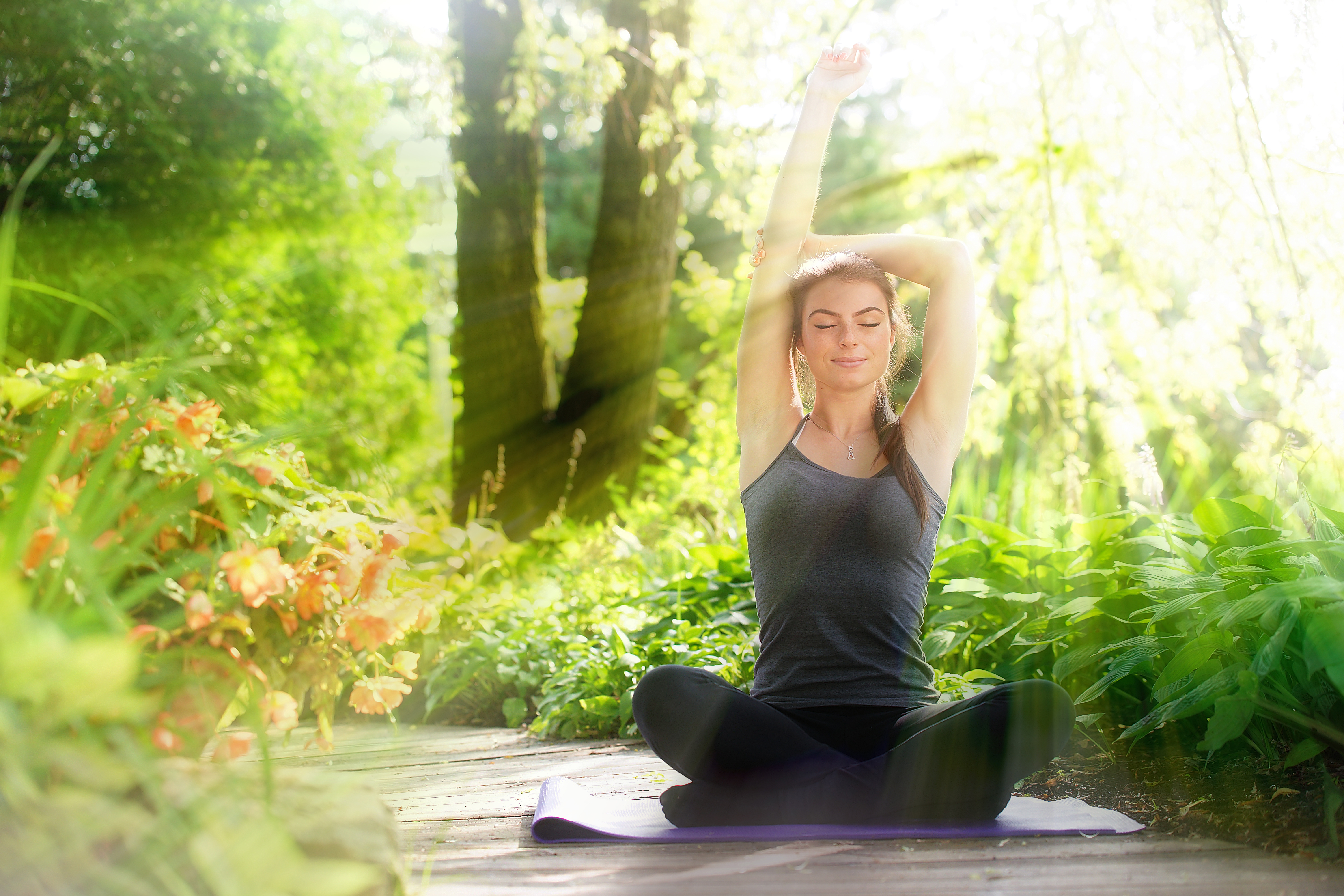 v
FOUR PILLARS TO HEALTH
Positive Mental Attitude
Healthy Lifestyle
Healthy Diet
Supplementation
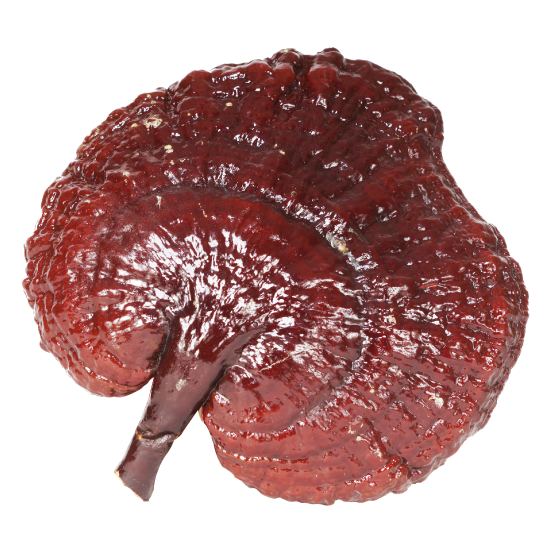 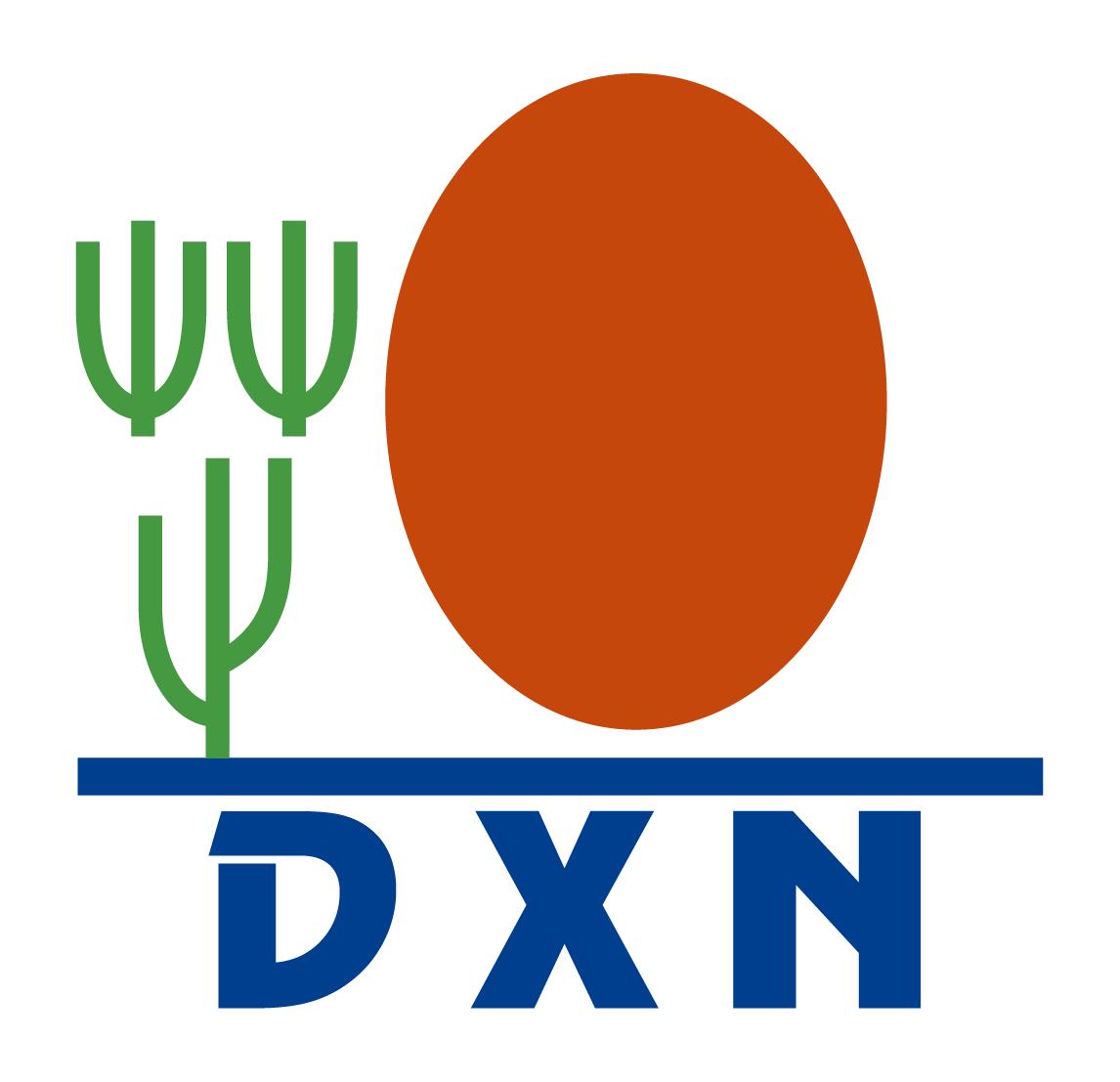 Ganotherapy
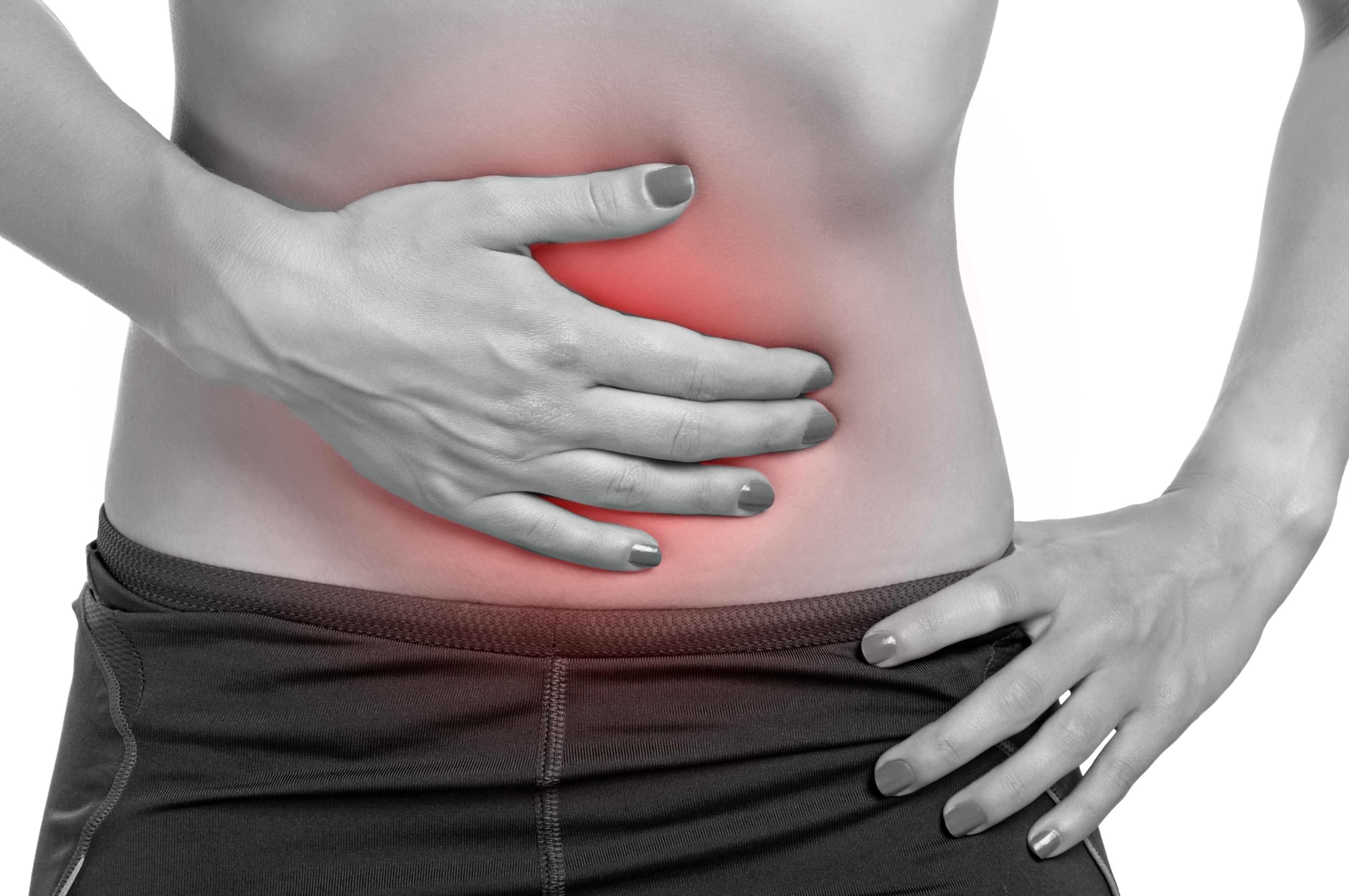 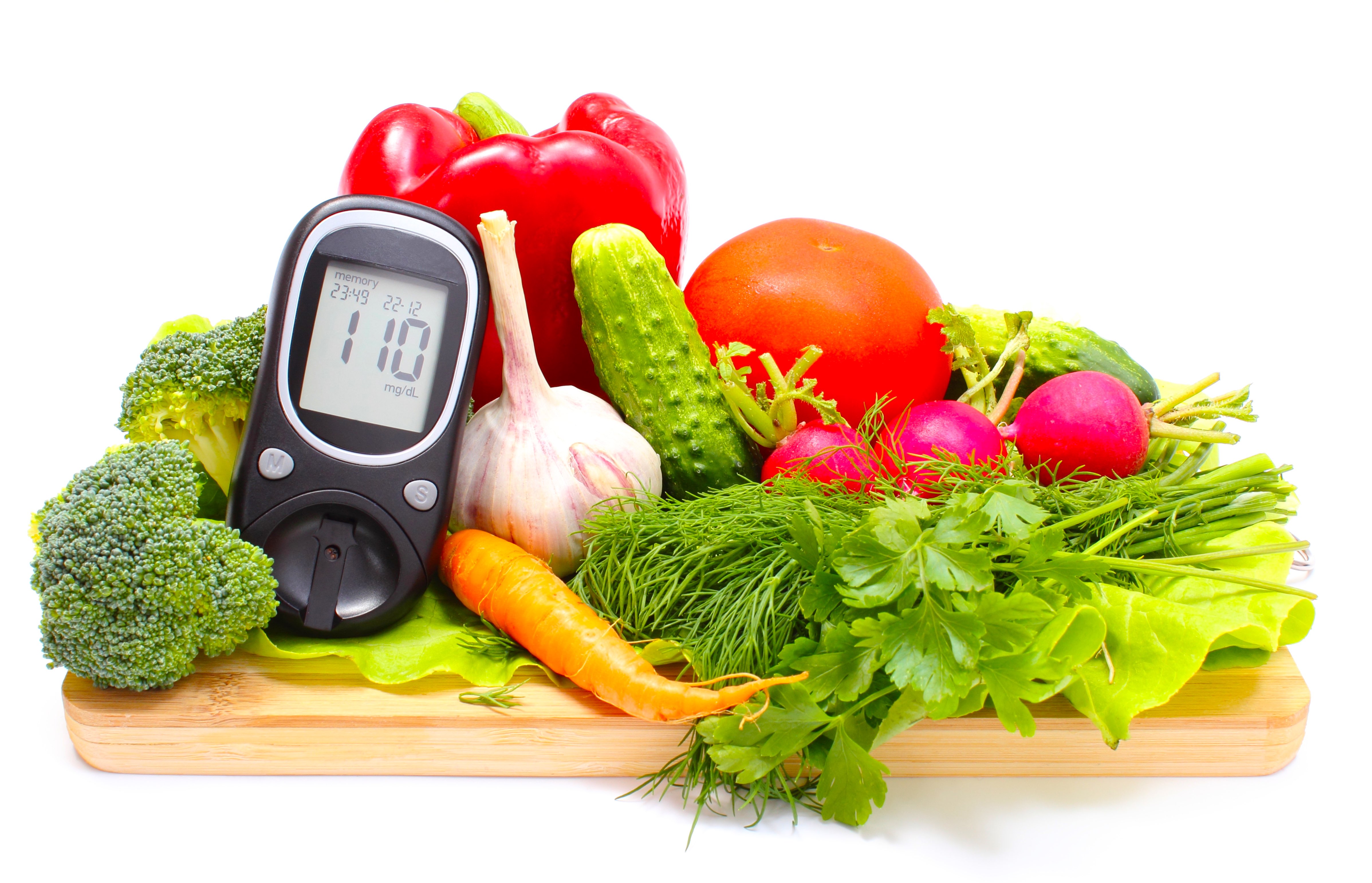 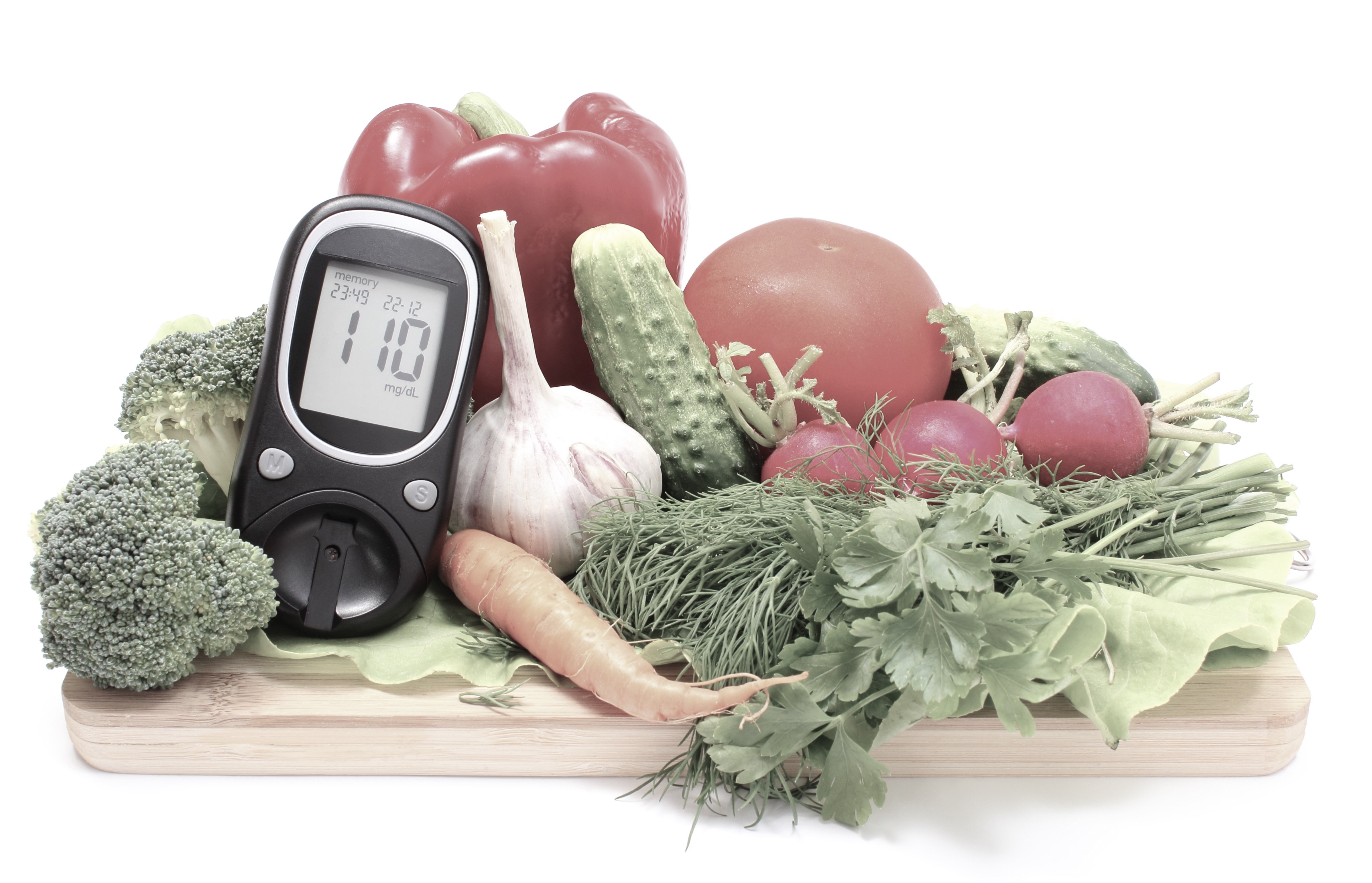 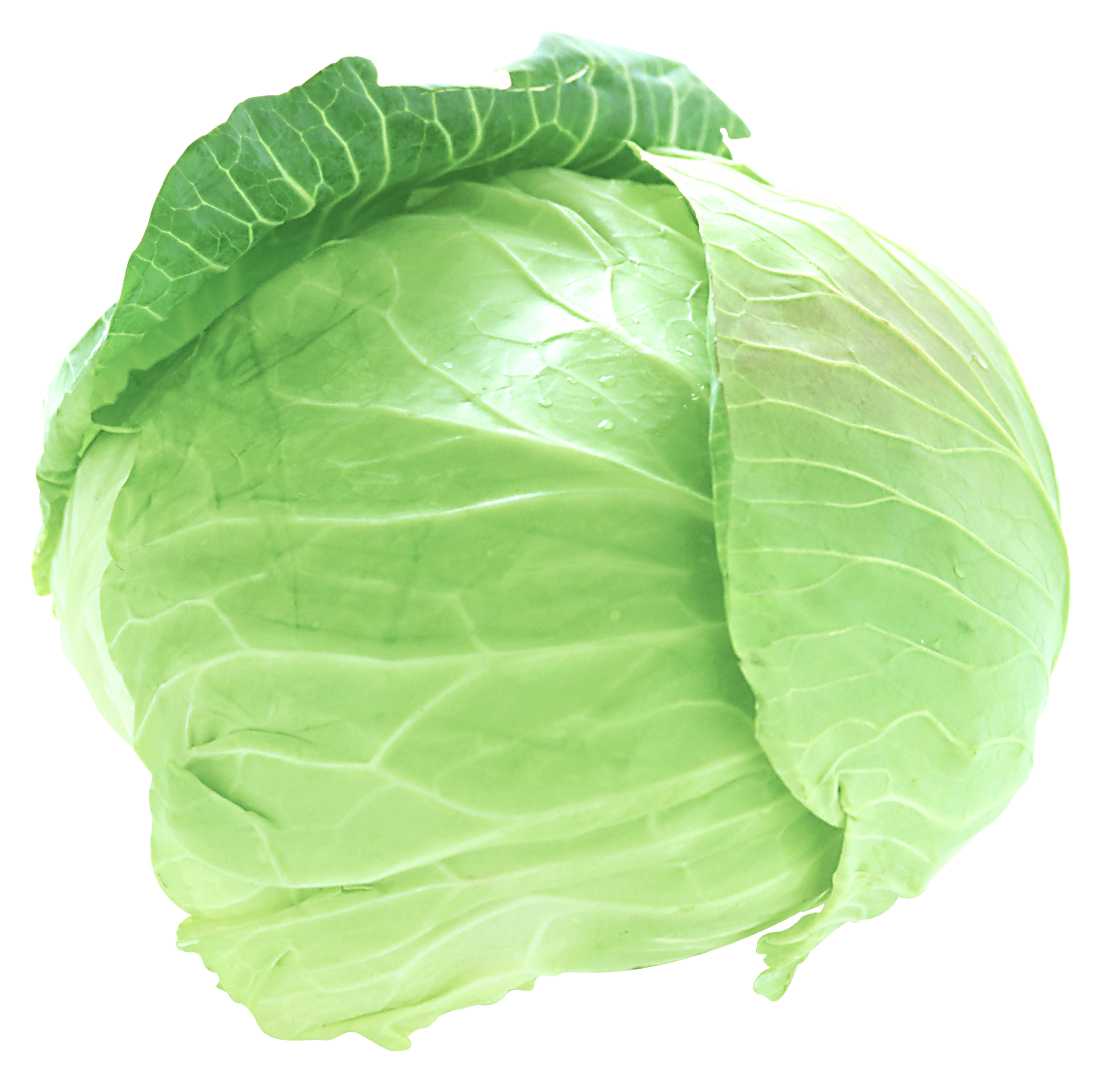 TOXIN AND IMBALANCE
Toxin and imbalance of body are caused by internal and external factors, such as: stress, modern lifestyle, free radicals, air pollution, polluted water, chemicals, drugs, etc.
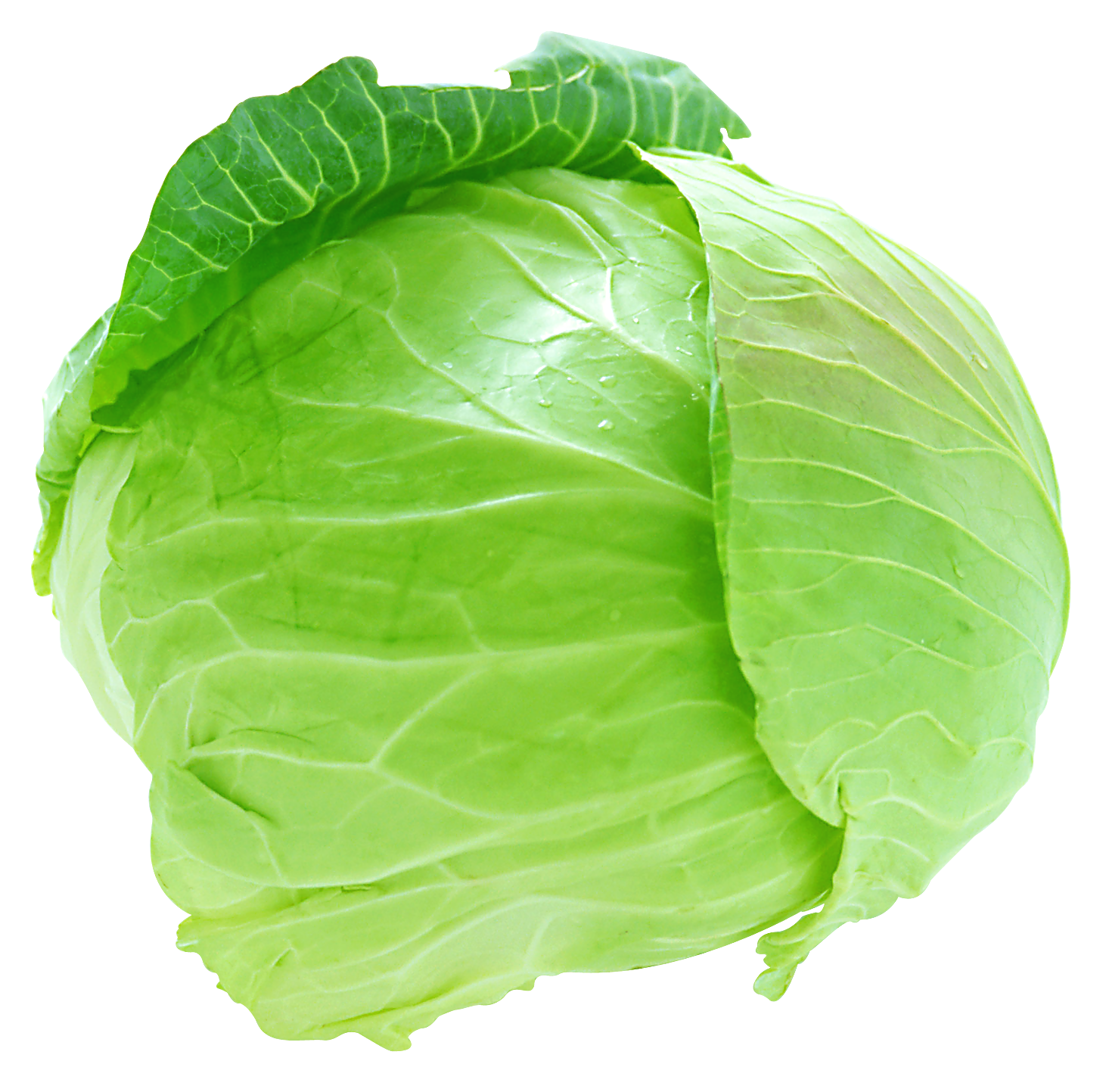 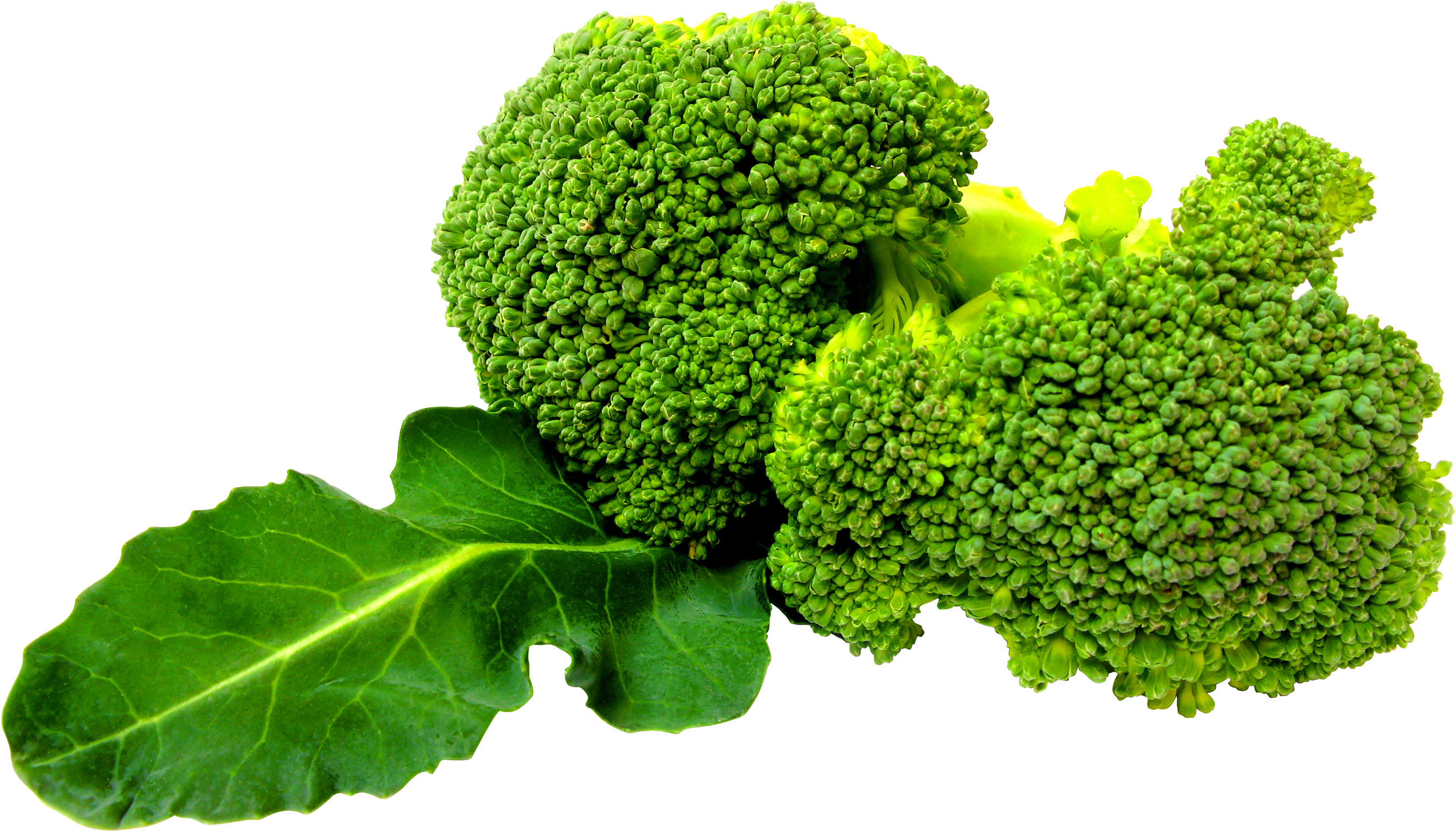 The Eating Habit
Eat too much - Eat too often - Eat too fast 
Eat too much acidic food
Eat too much cooked food
Eat too little green veggies
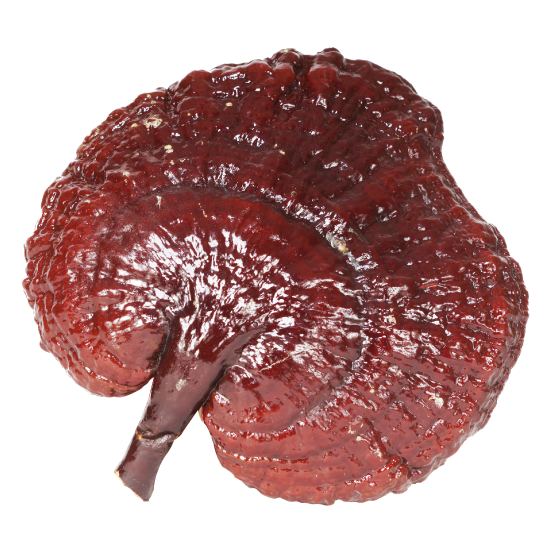 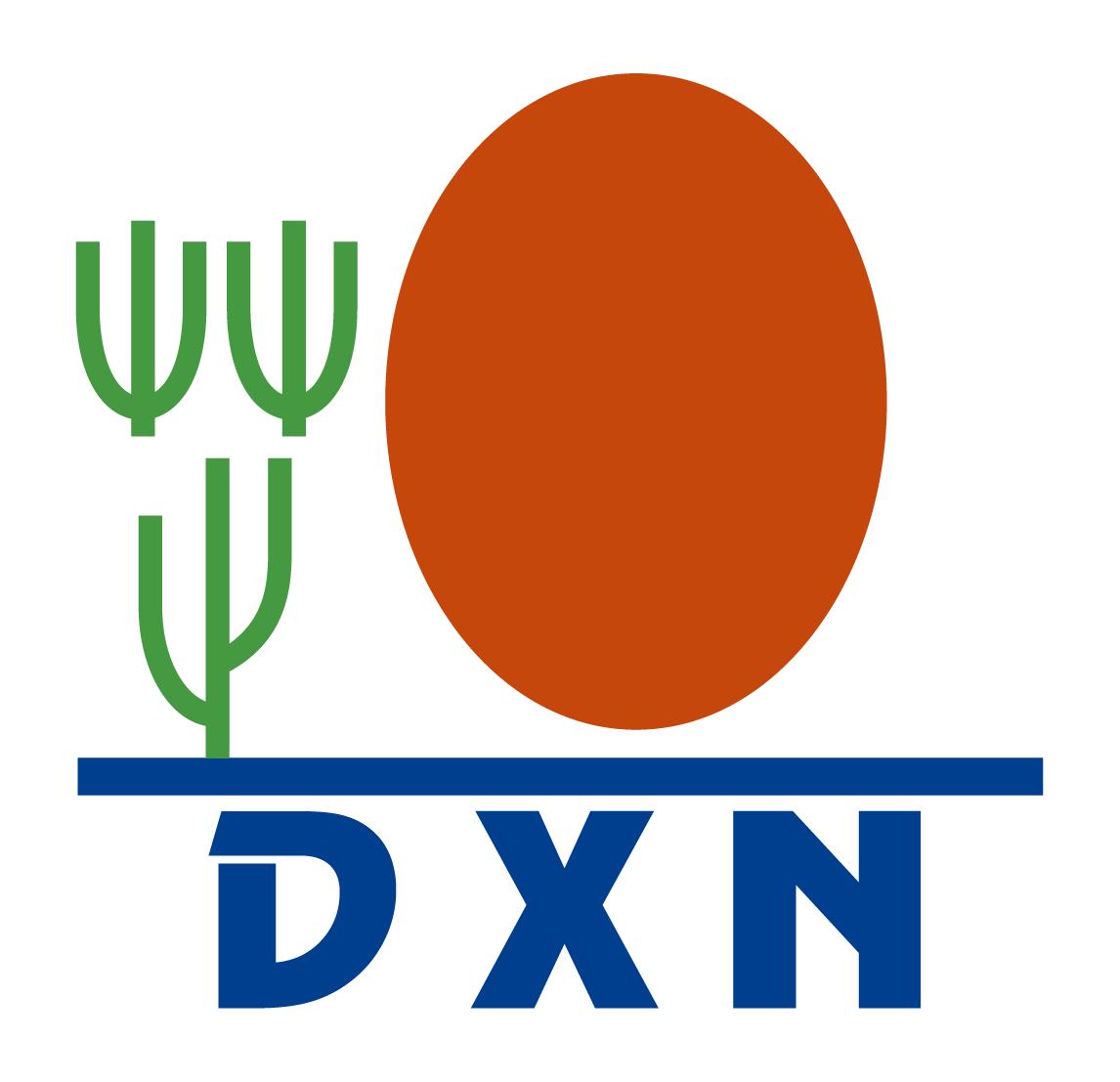 Ganotherapy
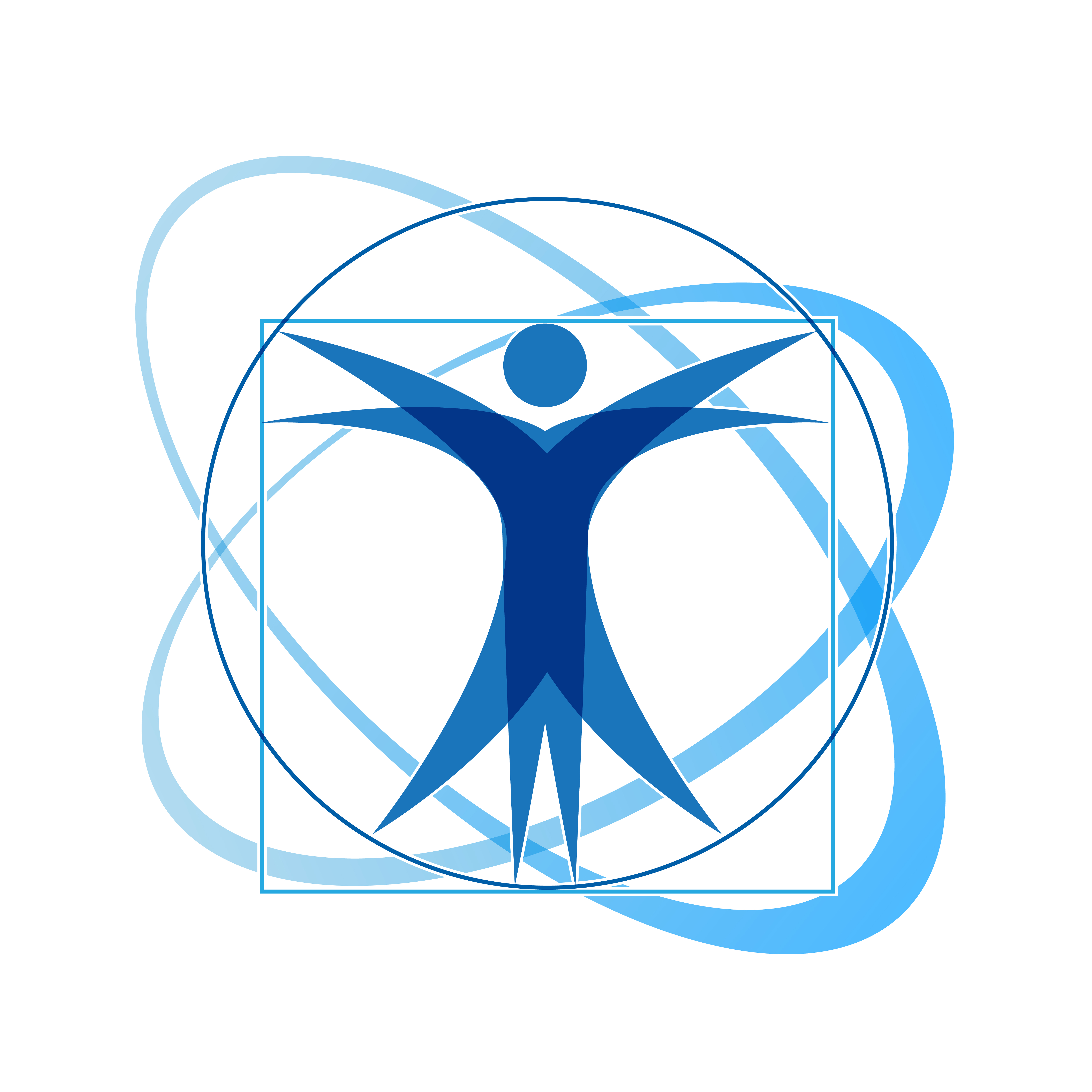 BODY AS THE BEST DOCTOR
3 Defense Levels of the Body to Deal with Toxin
1st Level of Defense
Discharge Phase 
2nd Level of Defense
“Put Aside” Phase 
3rd Level of Defense
Tumor Developing Phase
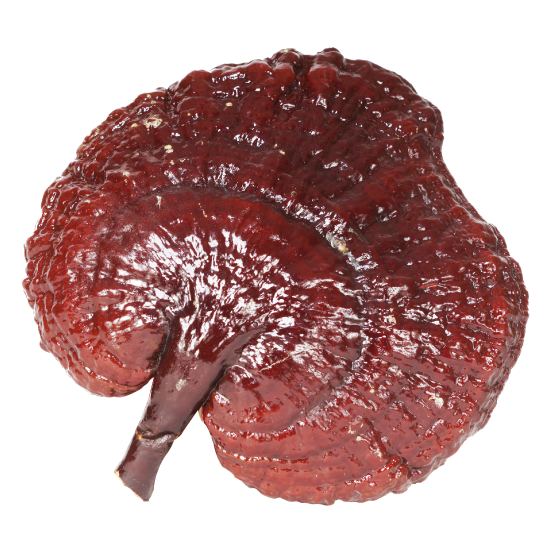 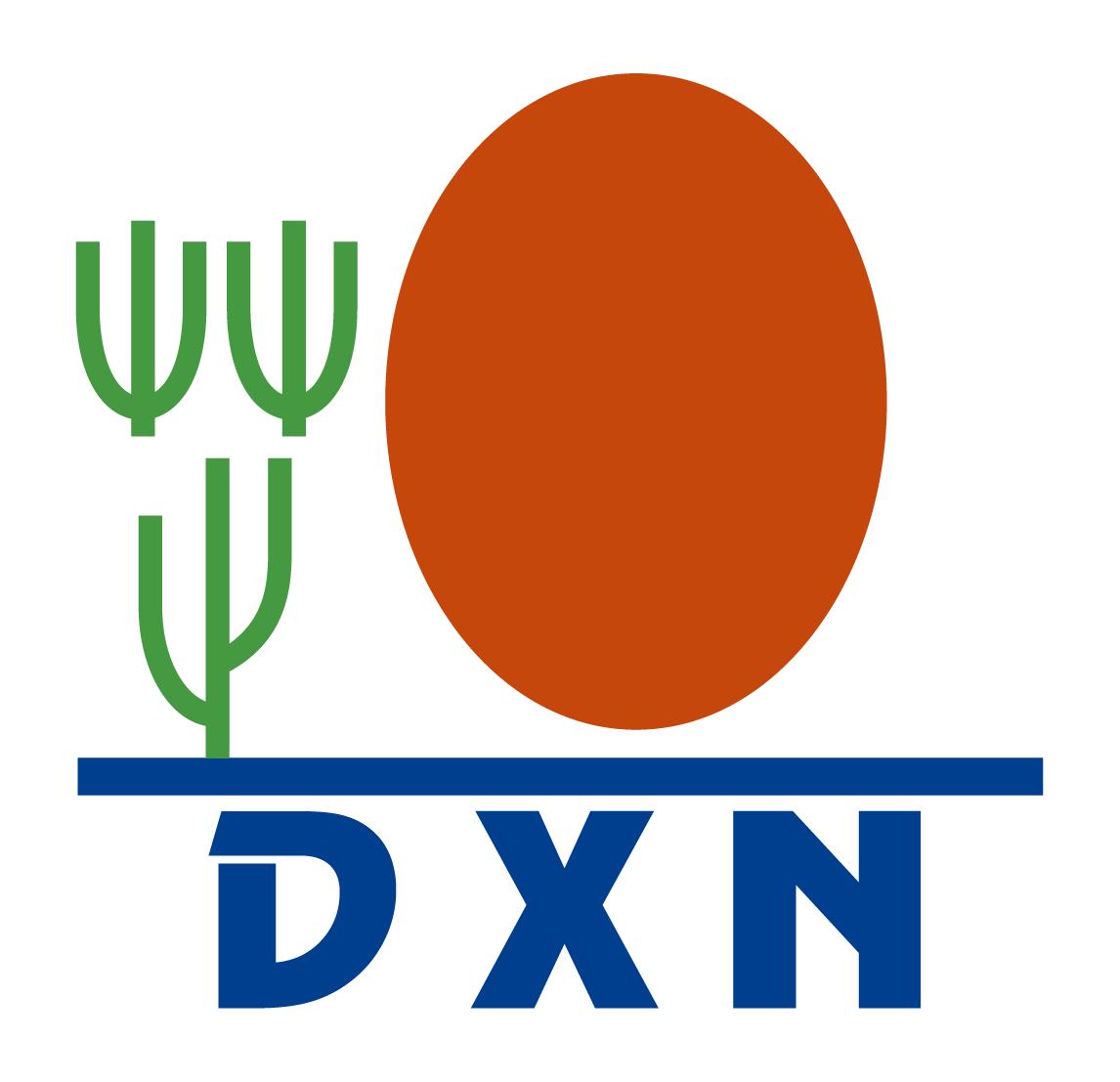 Ganotherapy
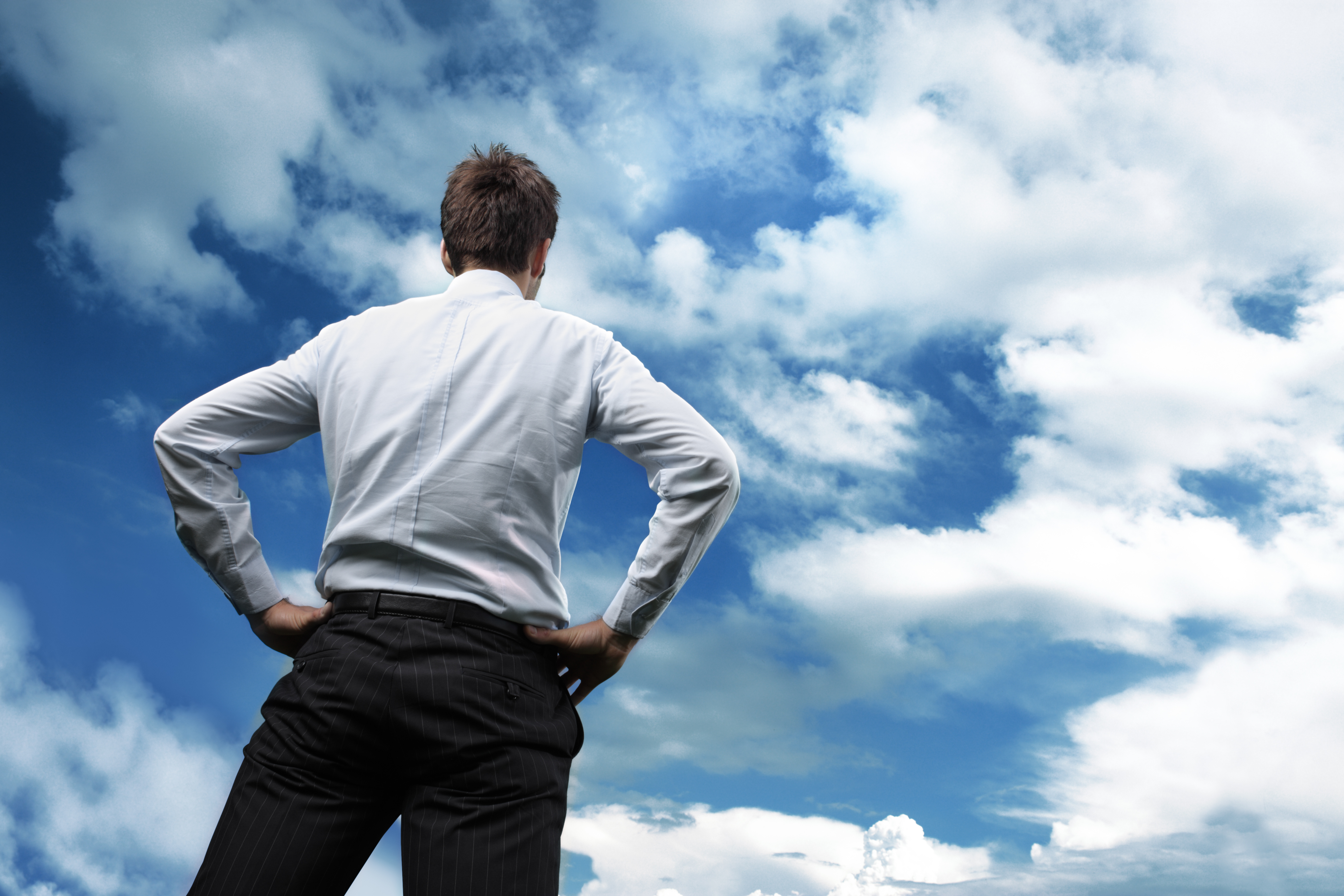 1ST LEVEL OF DEFENSE
The Discharge Phase
Sweat
Urine 
Phlegm 
Stools
Toxins will be discharged from the body as:
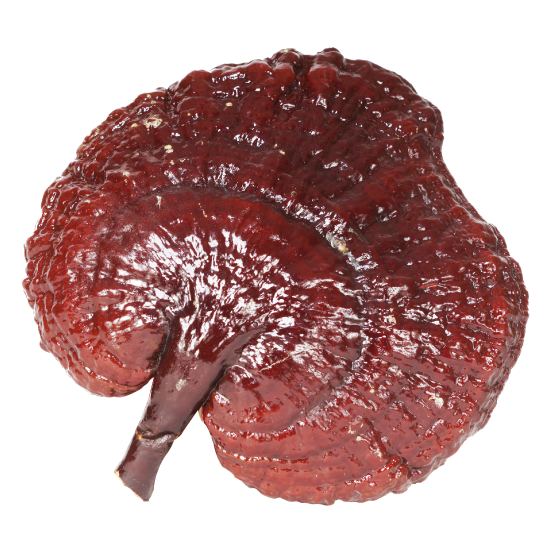 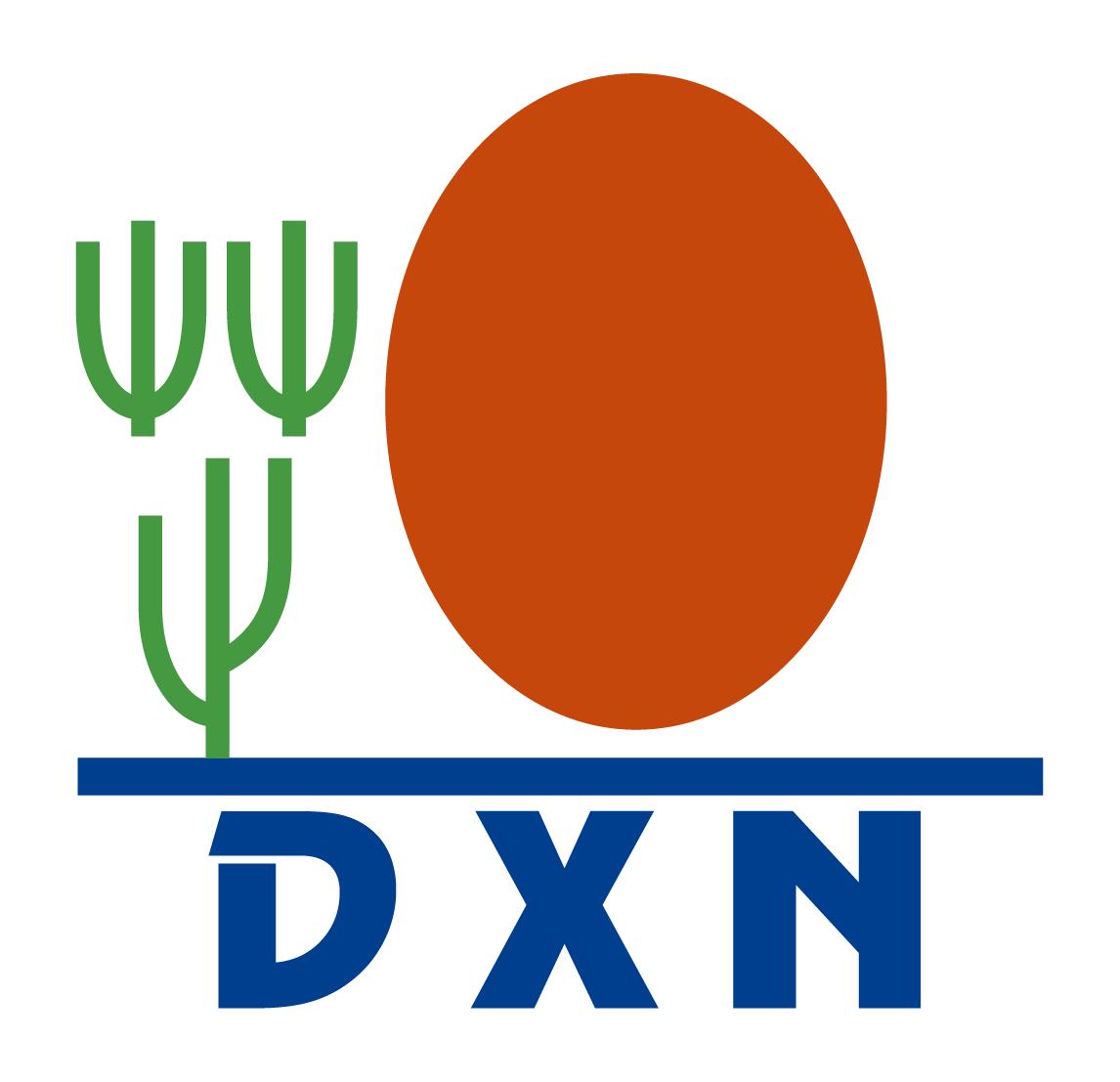 Ganotherapy
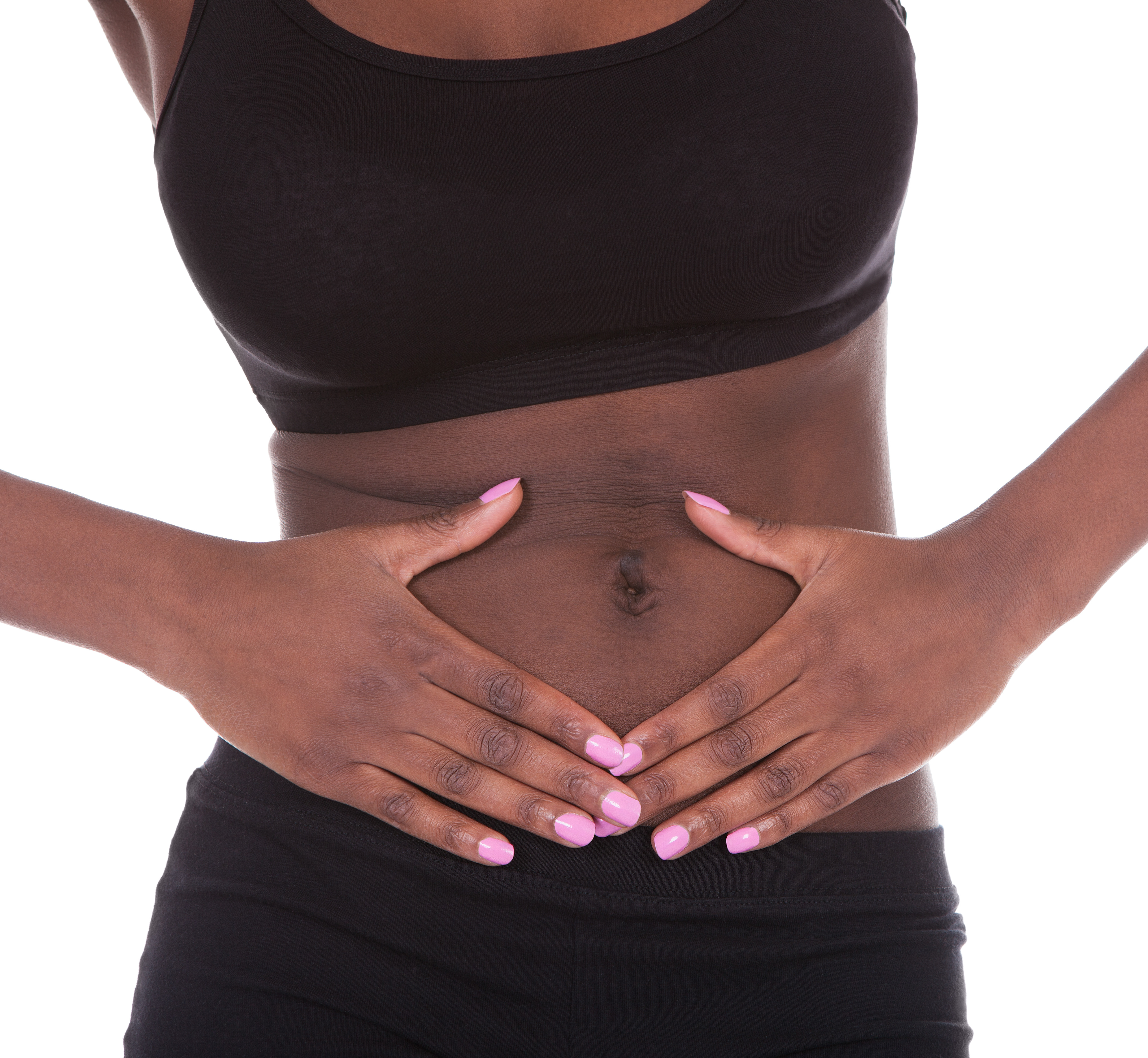 2ND LEVEL OF DEFENSE
The “Put Aside” Phase
Toxin will be crystallized or combined with inert materials
Crystallized into Uric Acid and Stone
Combined with inert materials to form cholesterol and fat
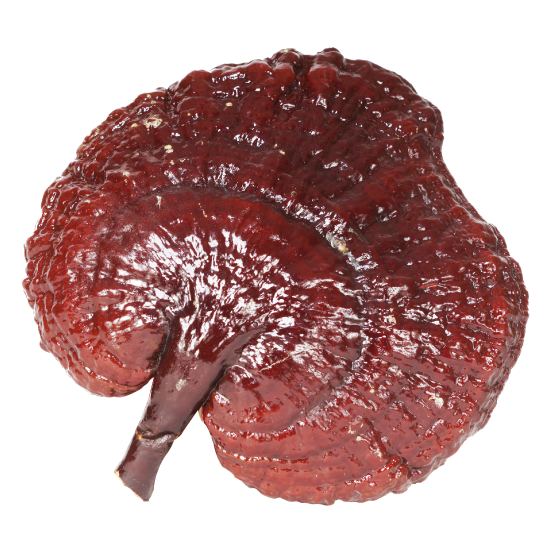 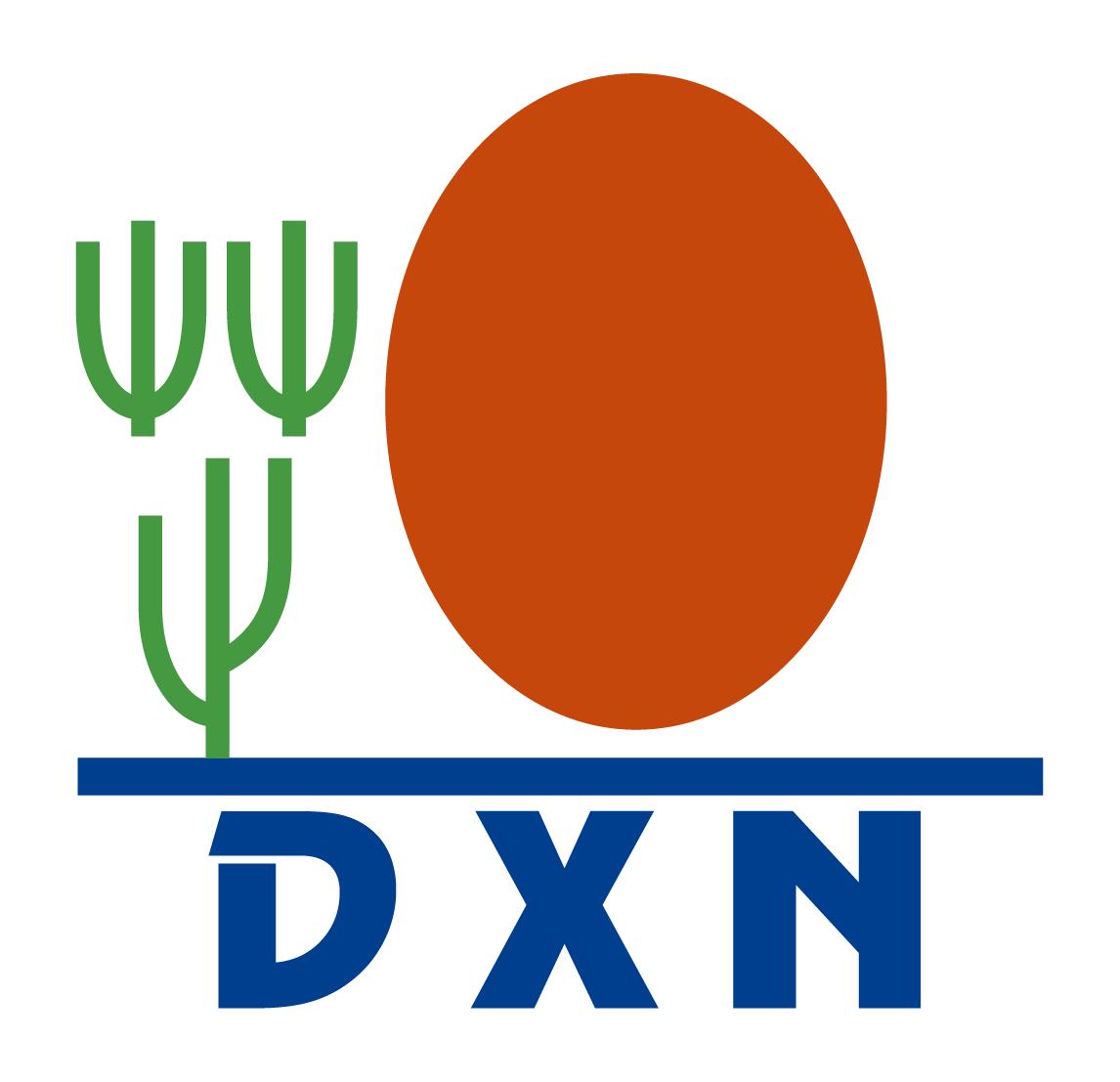 Ganotherapy
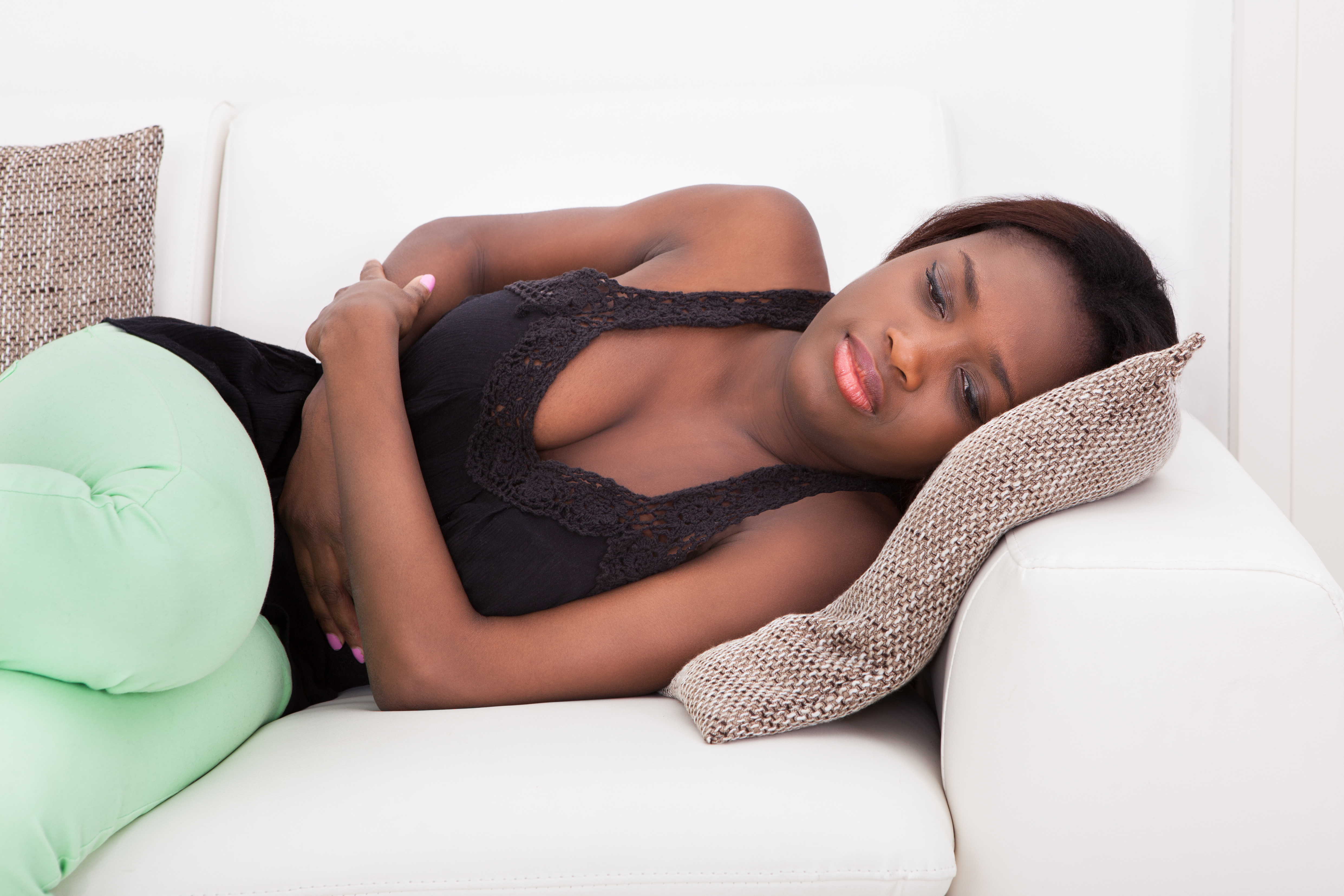 3RD LEVEL OF DEFENSE
Tumor Developing Phase
Toxins that cannot be discharged from the body after a long period of time will develop into health problems such as tumor.
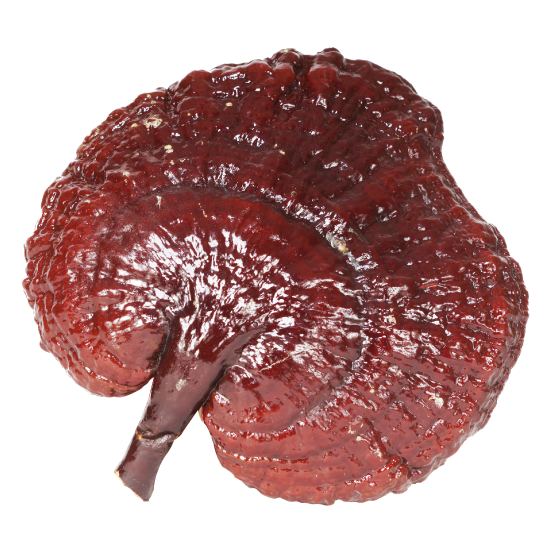 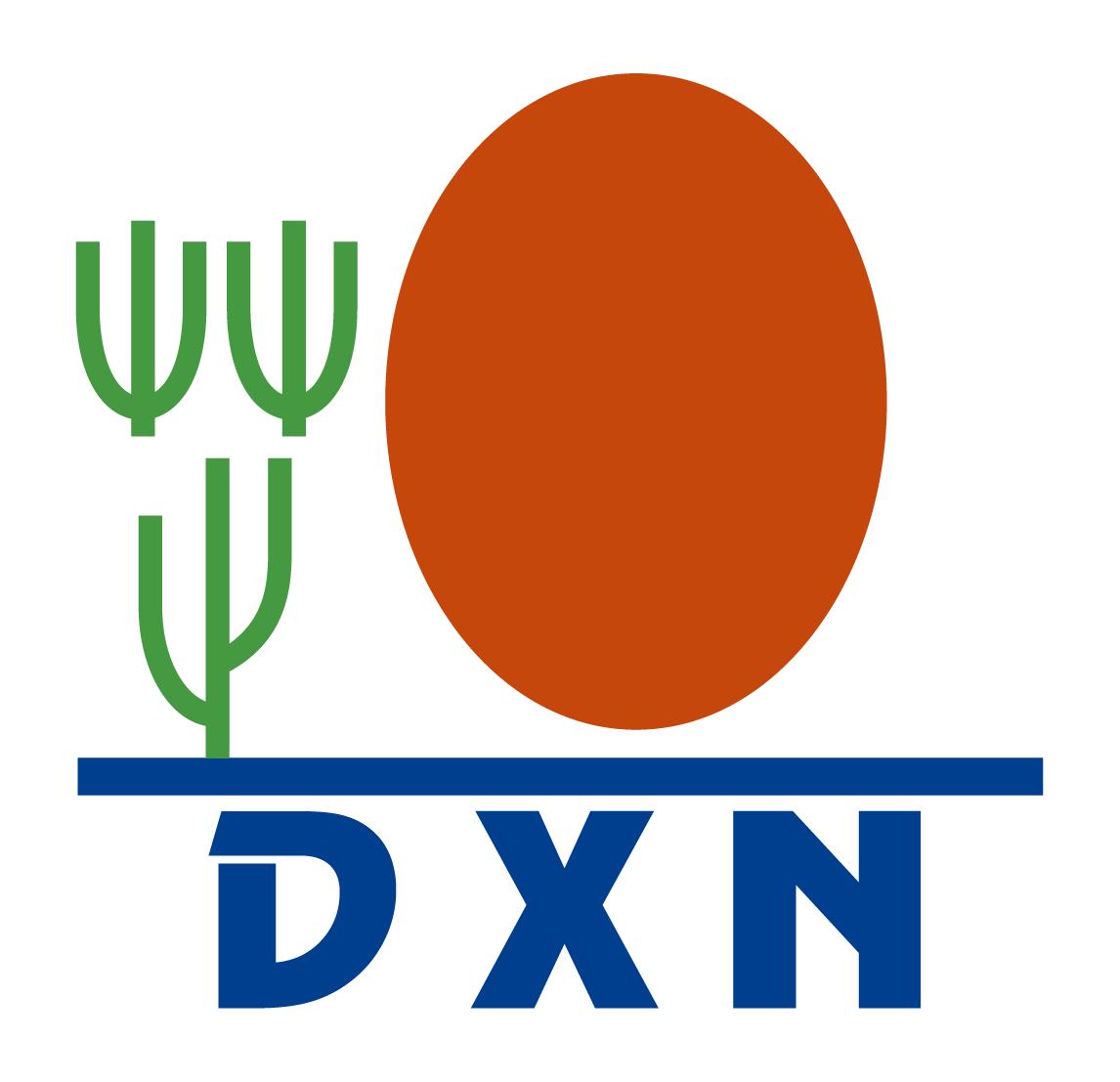 Ganotherapy
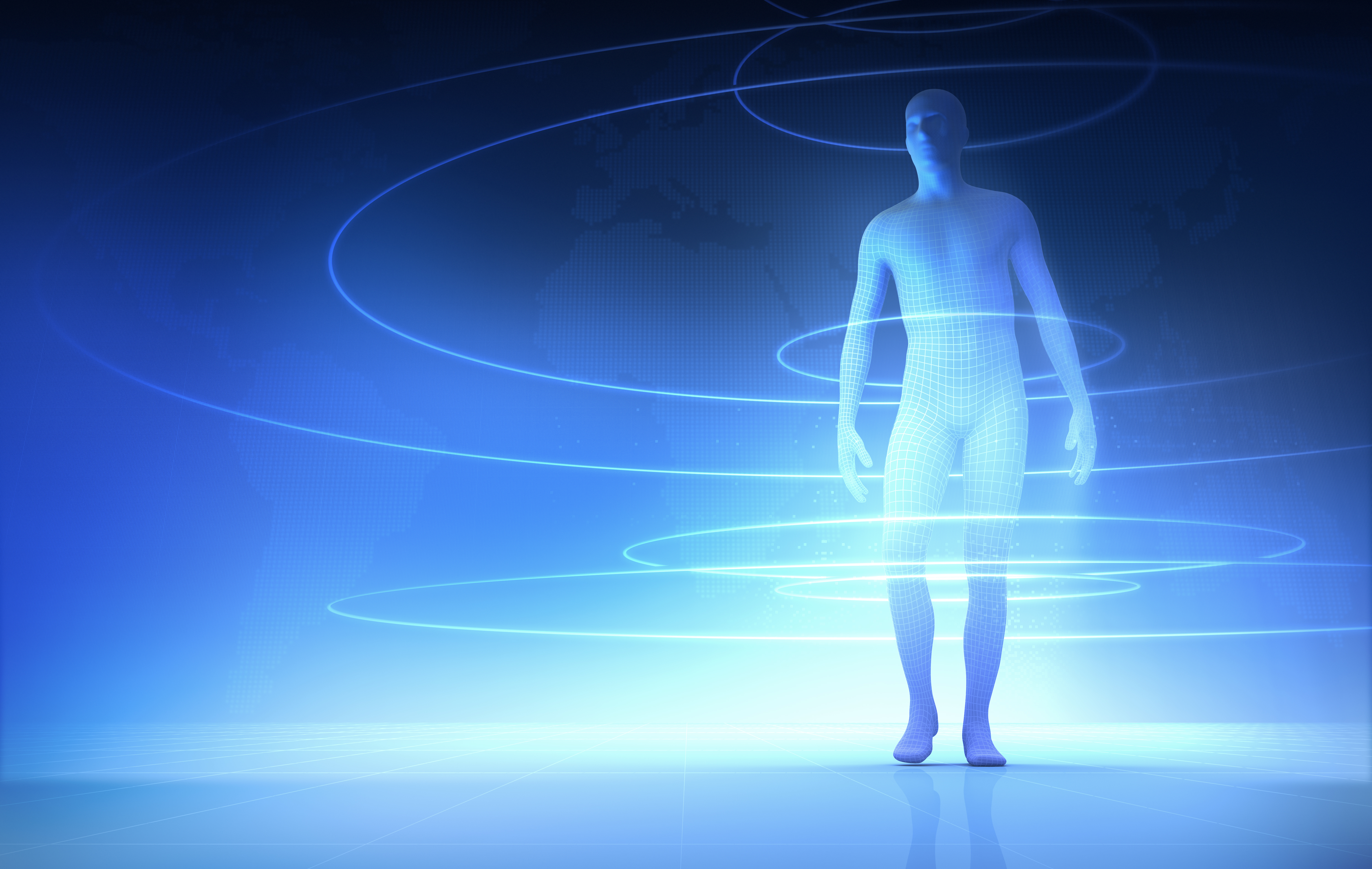 GANODERMA SUPPORTS THE BODY
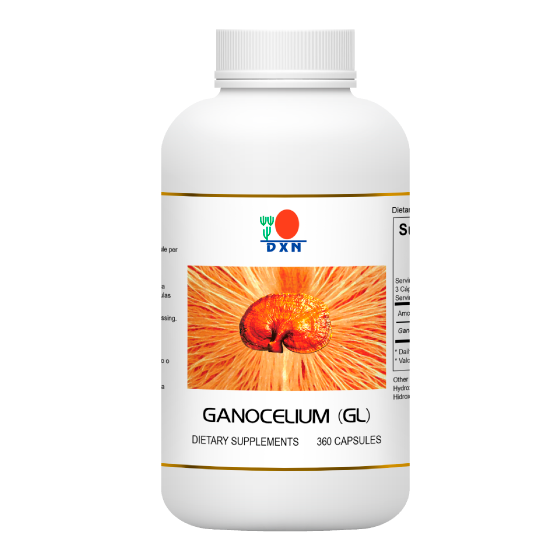 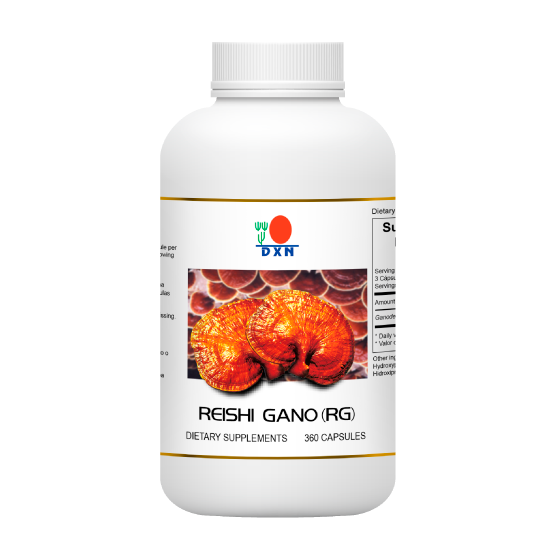 RG supports the body in detoxification
GL supports the body In balancing
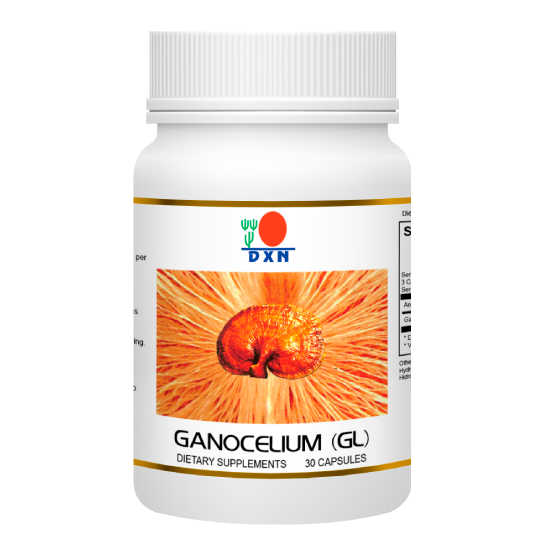 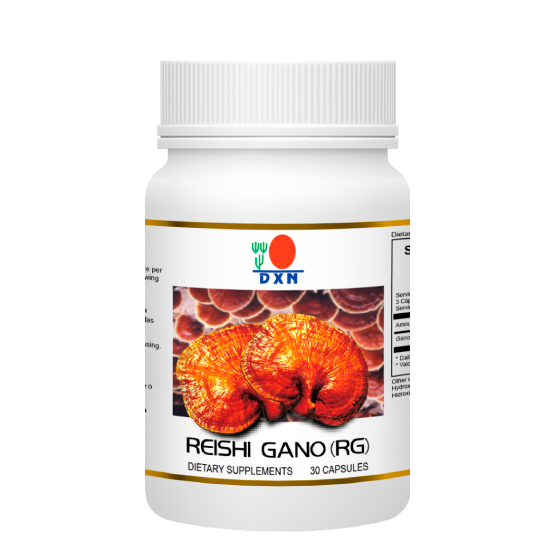 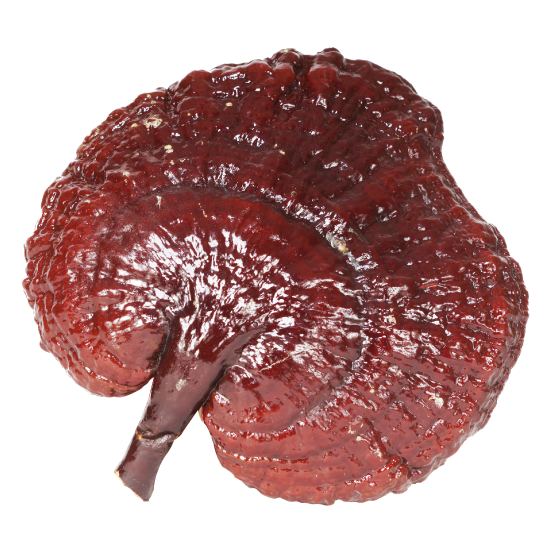 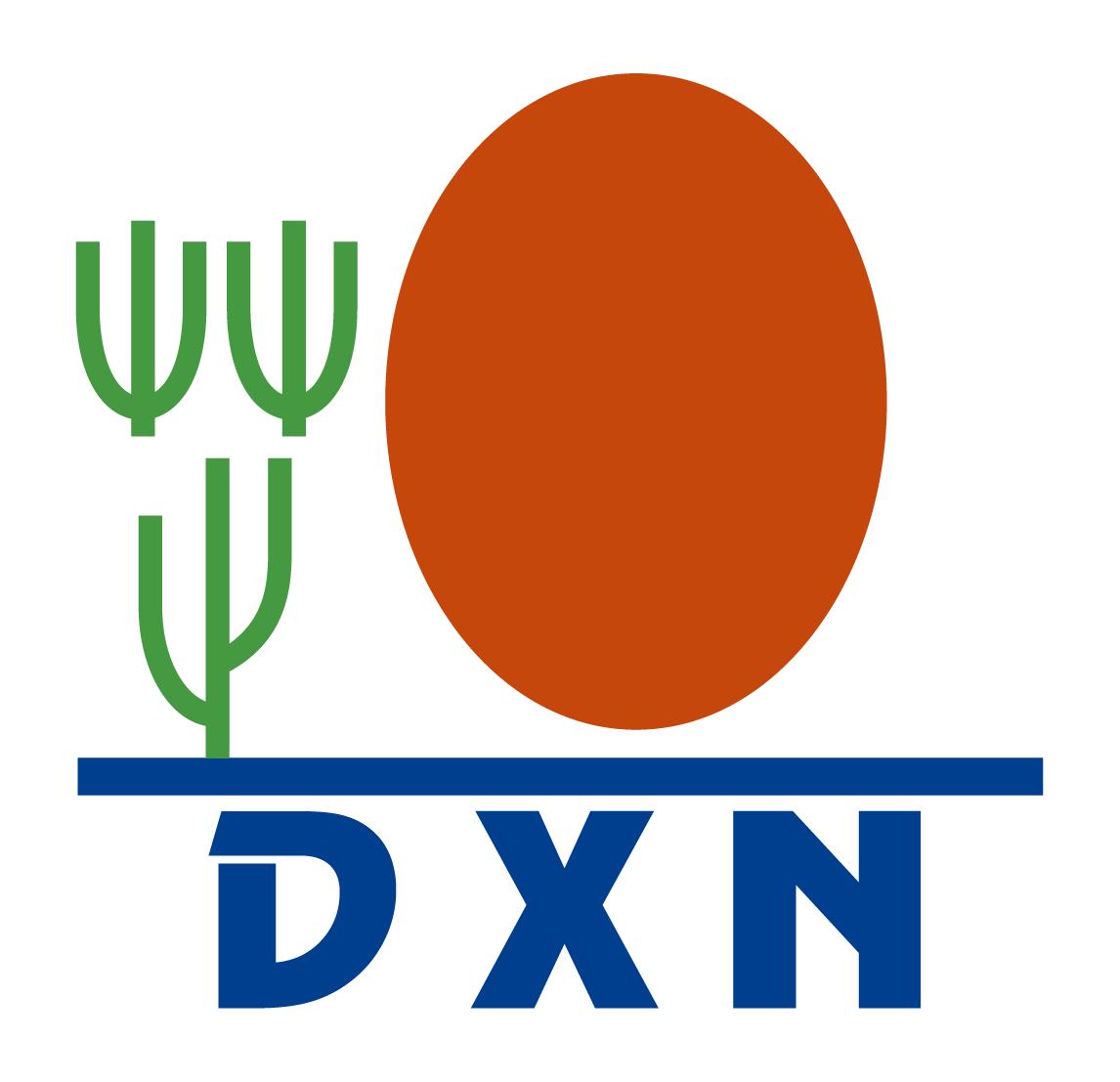 Ganotherapy
Food and dietary supplement products sold by Daxen are intended to contribute to the daily diet and overall health and are not intended for use in the prevention, treatment, mitigation, or cure of any disease or health related condition.  Consult an appropriately licensed health care practitioner for a medical history evaluation, diagnosis, treatment, and health recommendations.
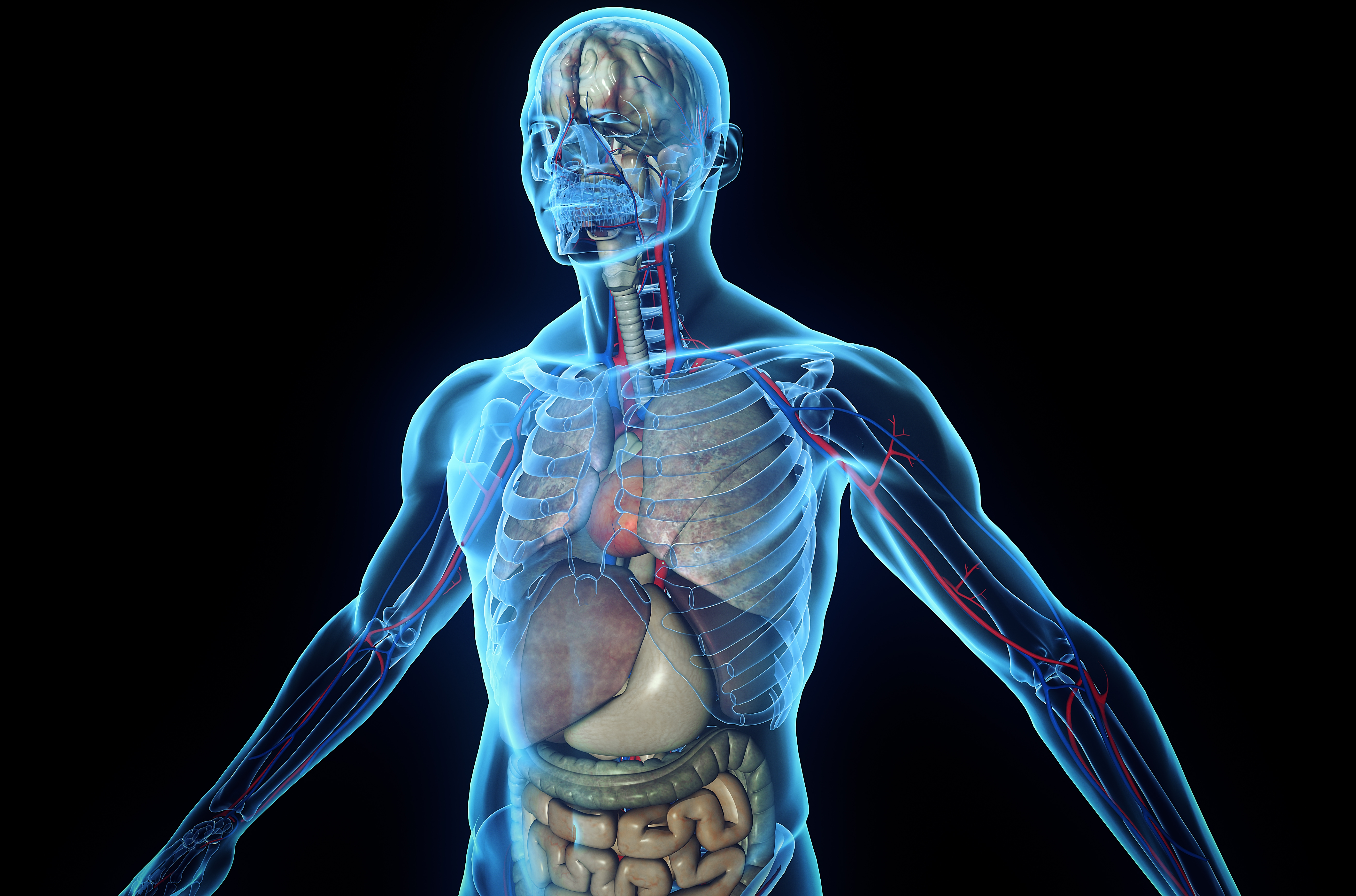 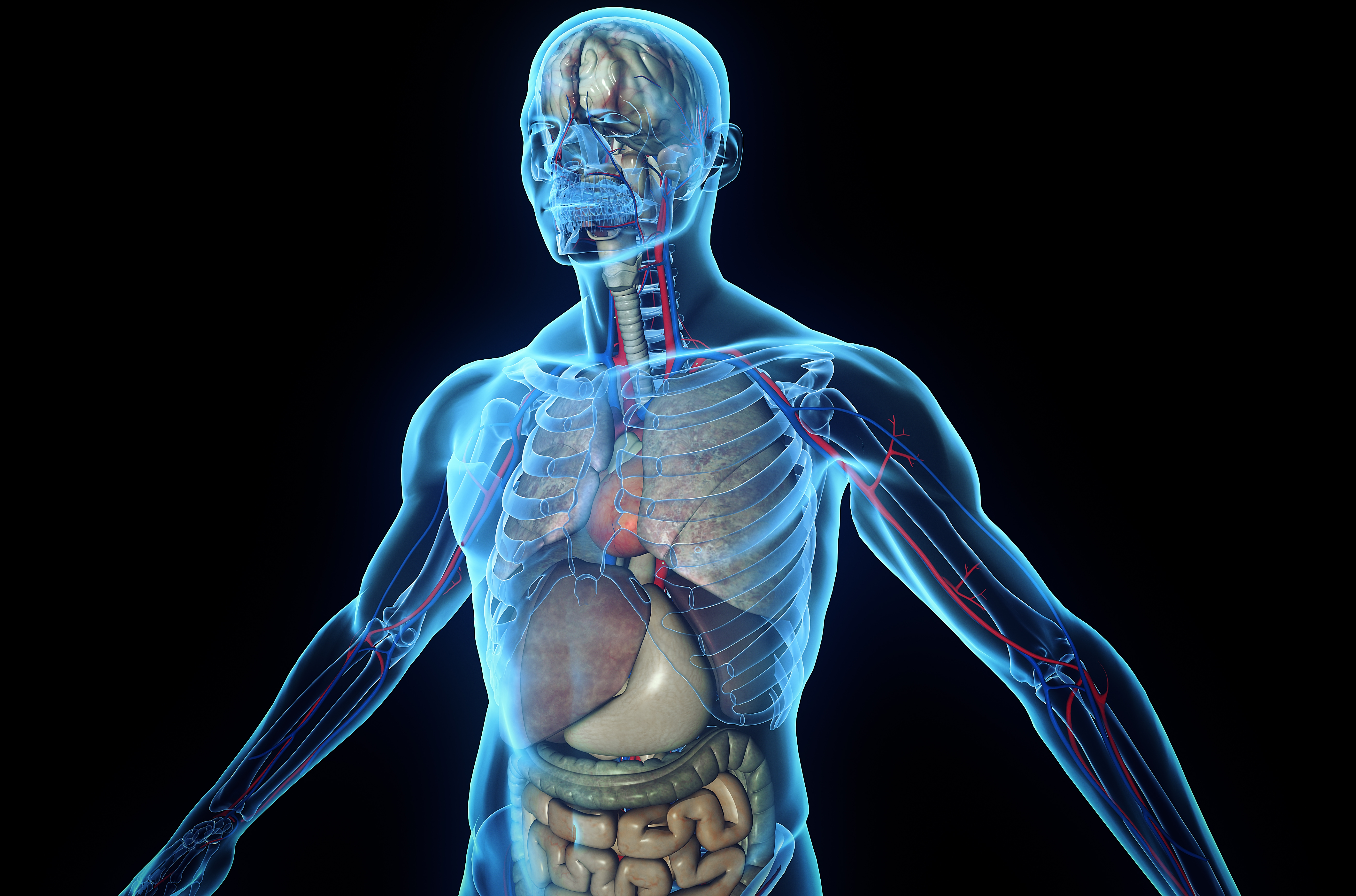 1ST OBSERVATION THEORY
All health problems of the human body arise from 2 main causes:
Toxin
Imbalance of body system
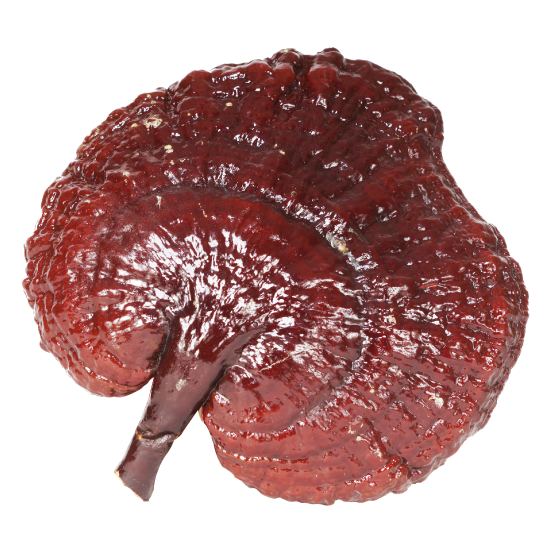 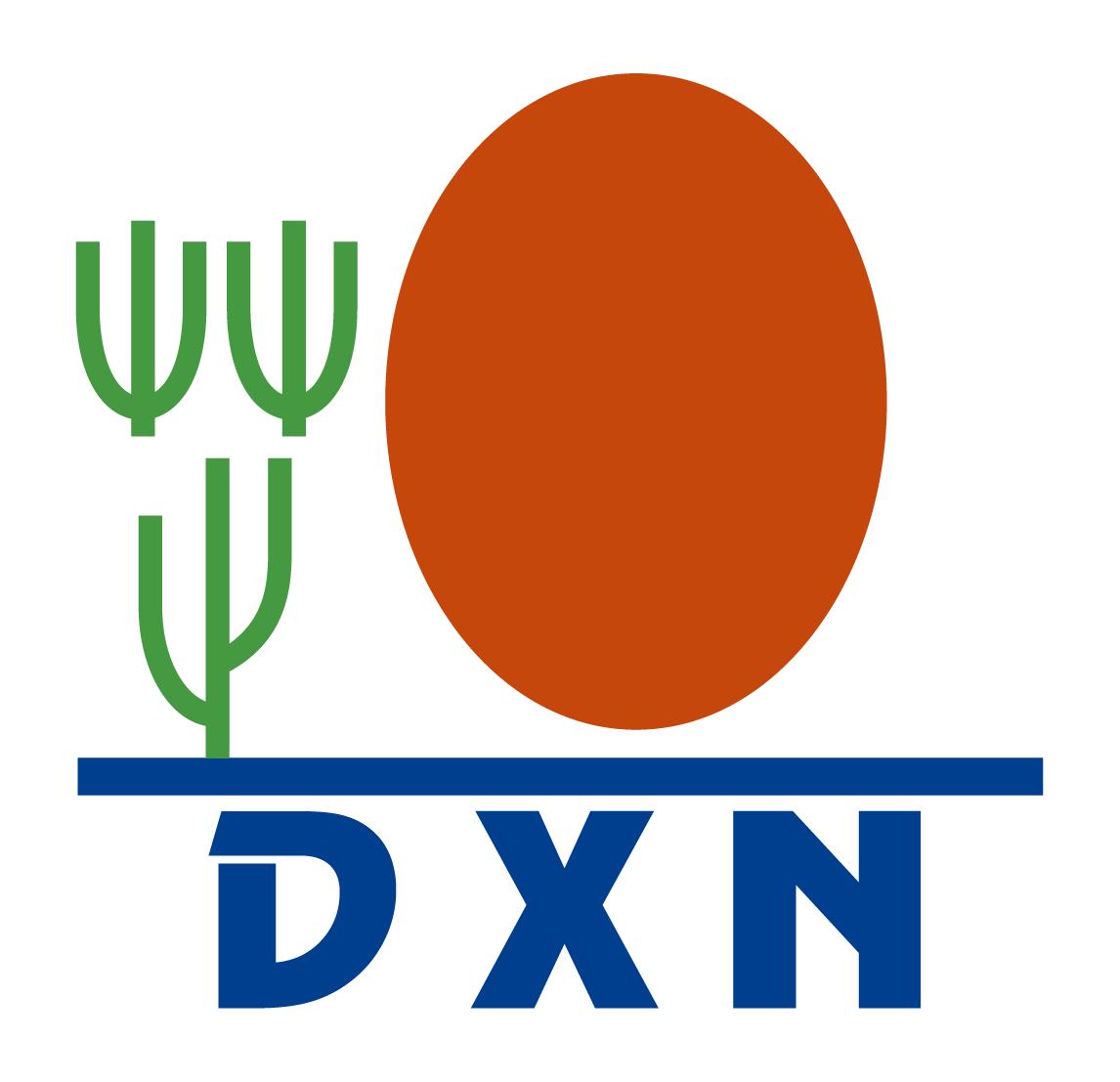 Ganotherapy
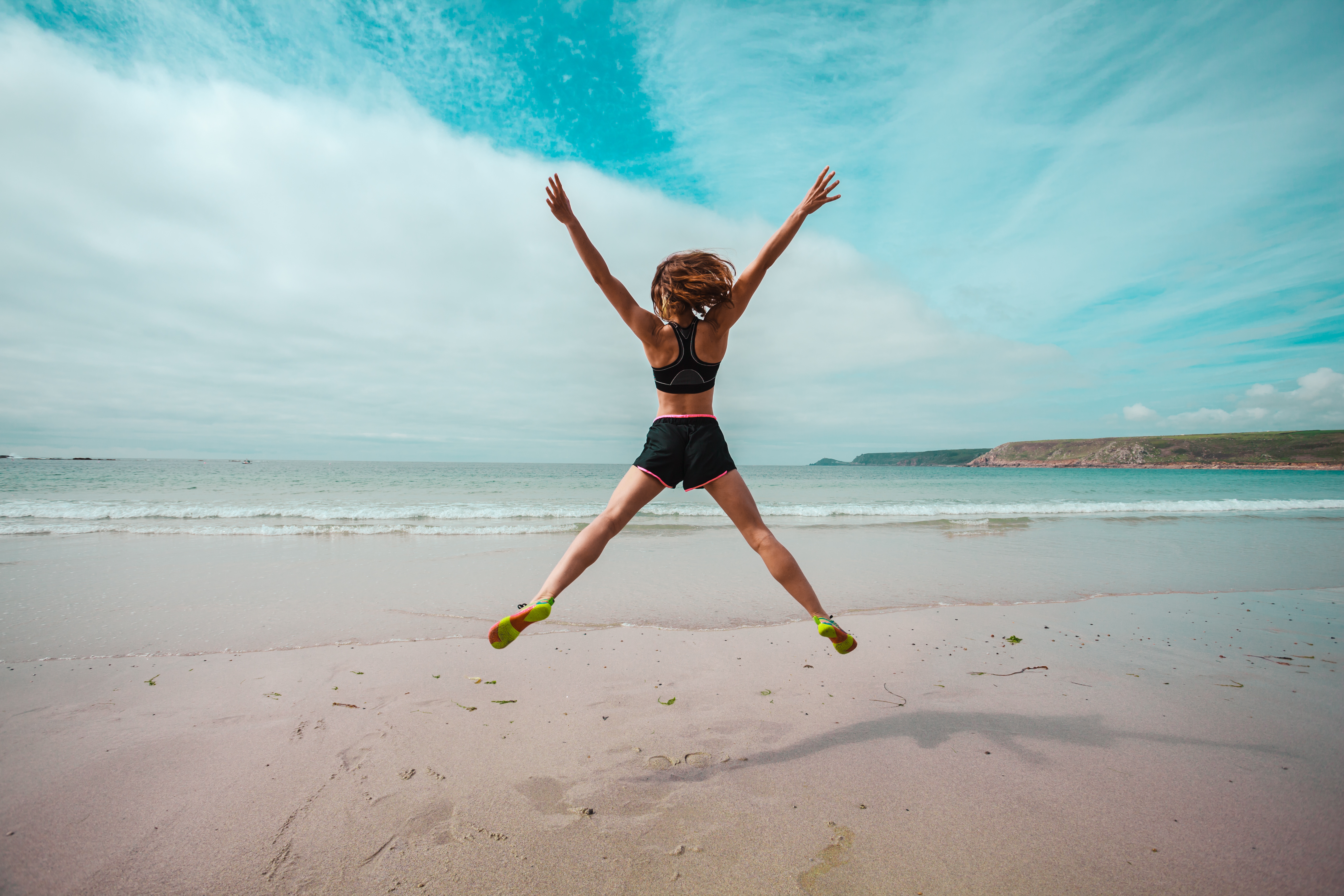 2ND OBSERVATION THEORY
Ganoderma supports the body,
The body takes care of its own health problems
The “ABC rule”
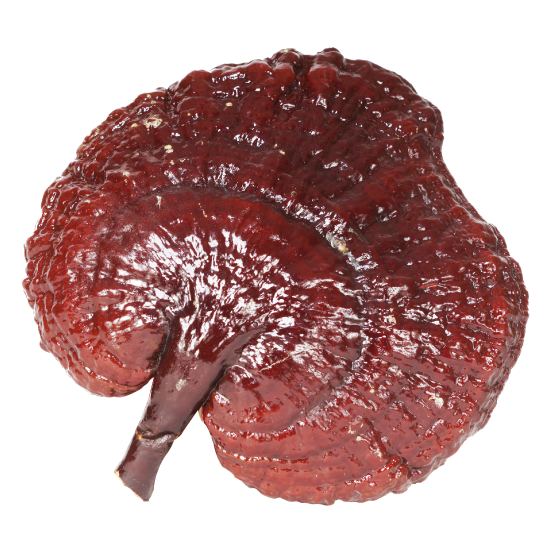 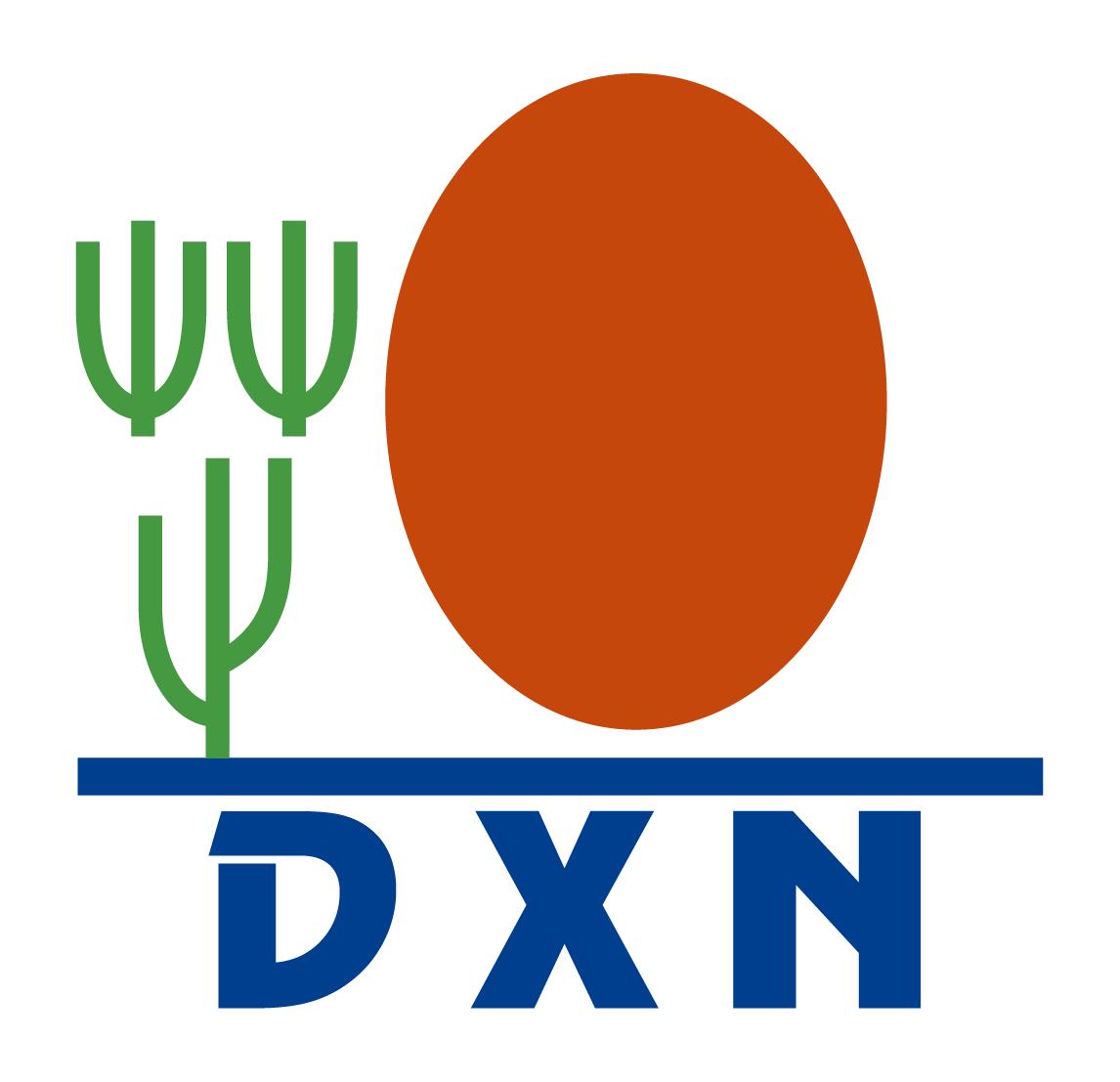 Ganotherapy
Food and dietary supplement products sold by Daxen are intended to contribute to the daily diet and overall health and are not intended for use in the prevention, treatment, mitigation, or cure of any disease or health related condition.  Consult an appropriately licensed health care practitioner for a medical history evaluation, diagnosis, treatment, and health recommendations.
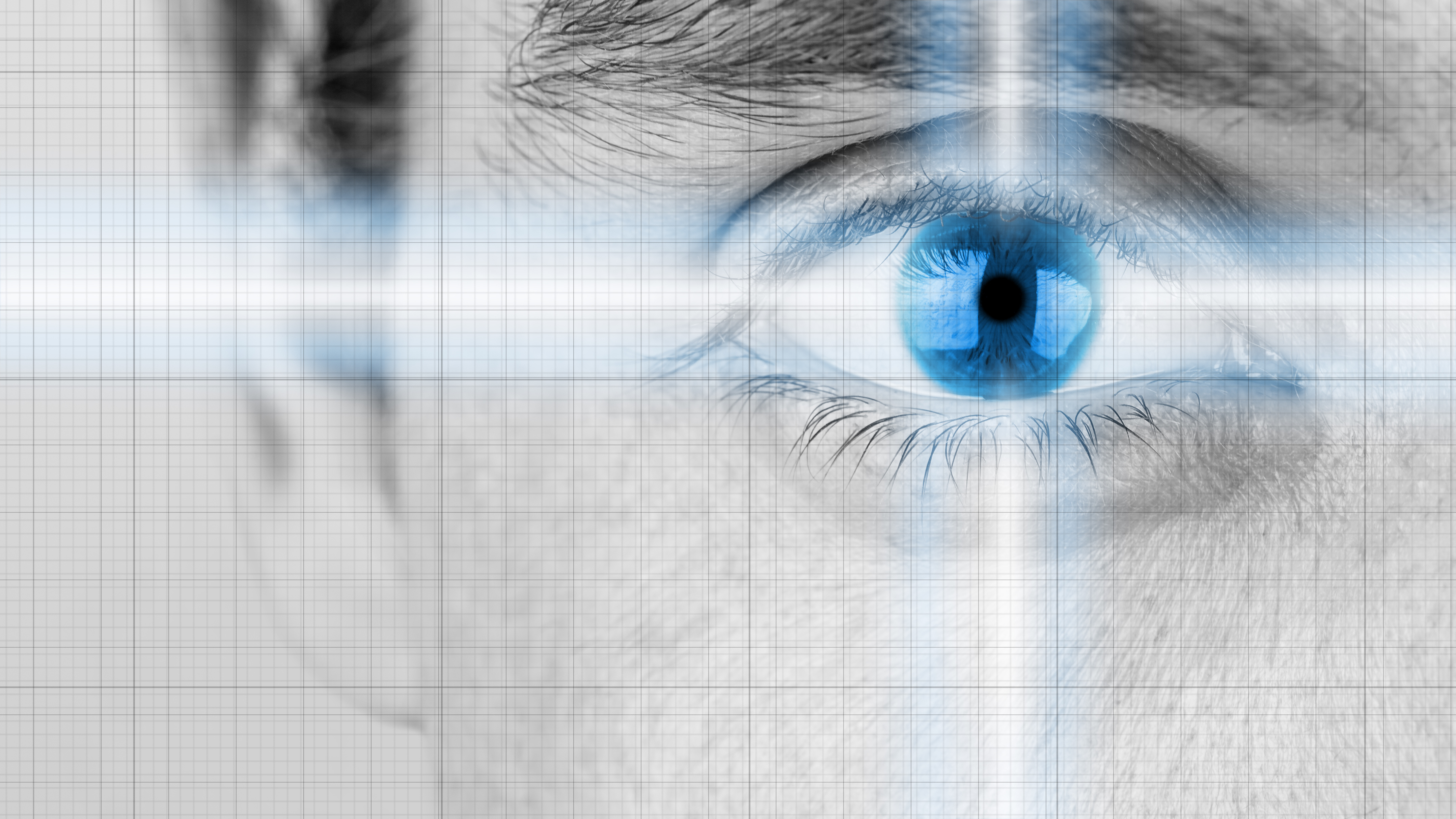 THE 3RD OBSERVATION THEORY
Reaction is caused by the body, not ganoderma
It has been observed that Ganoderma works on the human body with or without awareness.
Reflexology 
Emotional 
Physical
Ailment Reflection
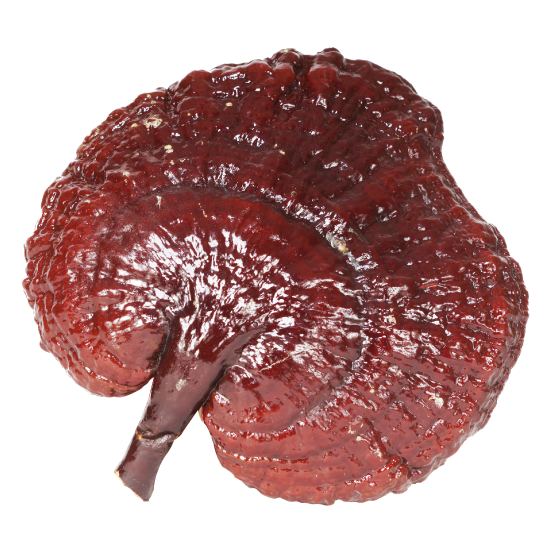 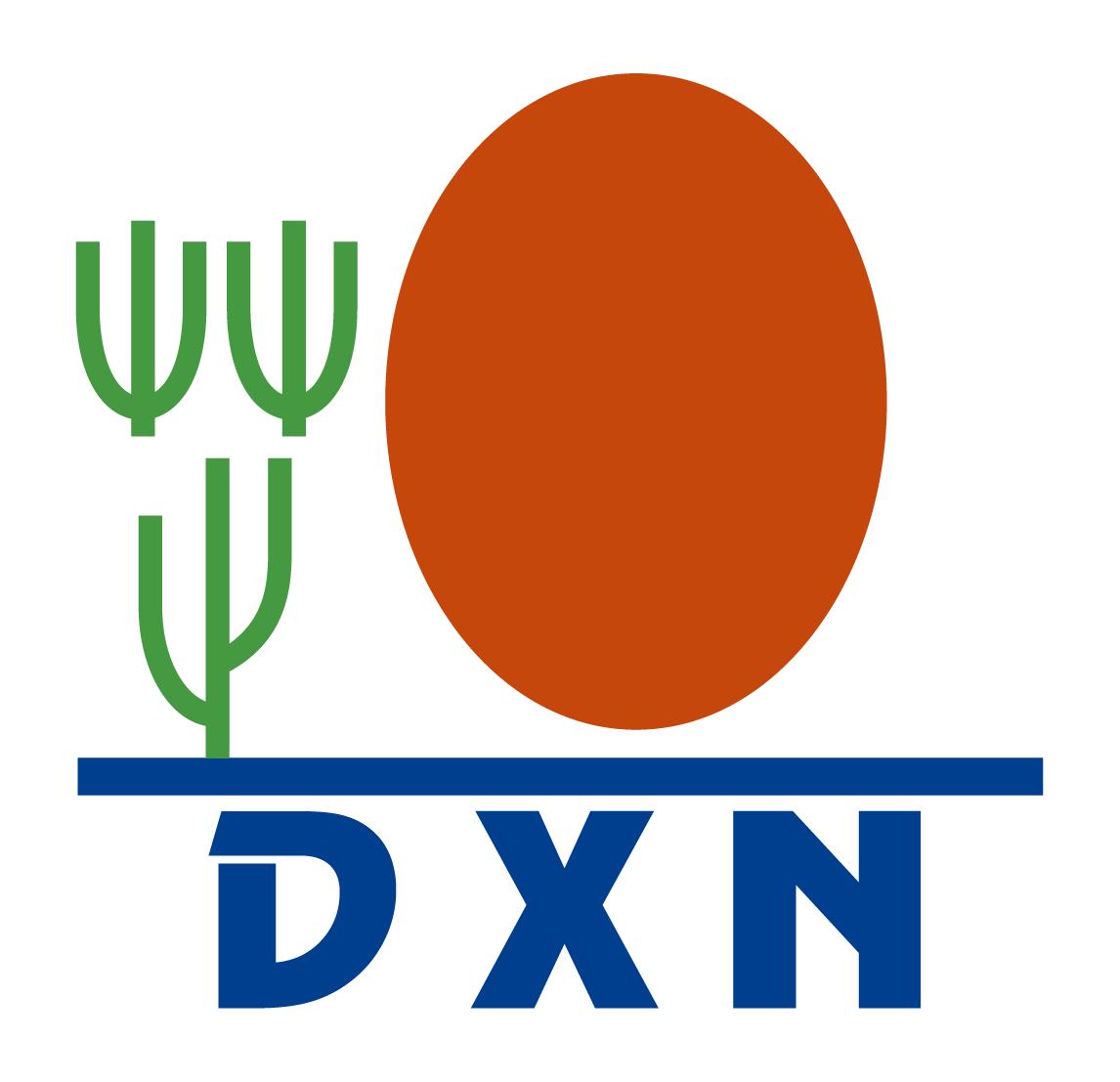 Ganotherapy
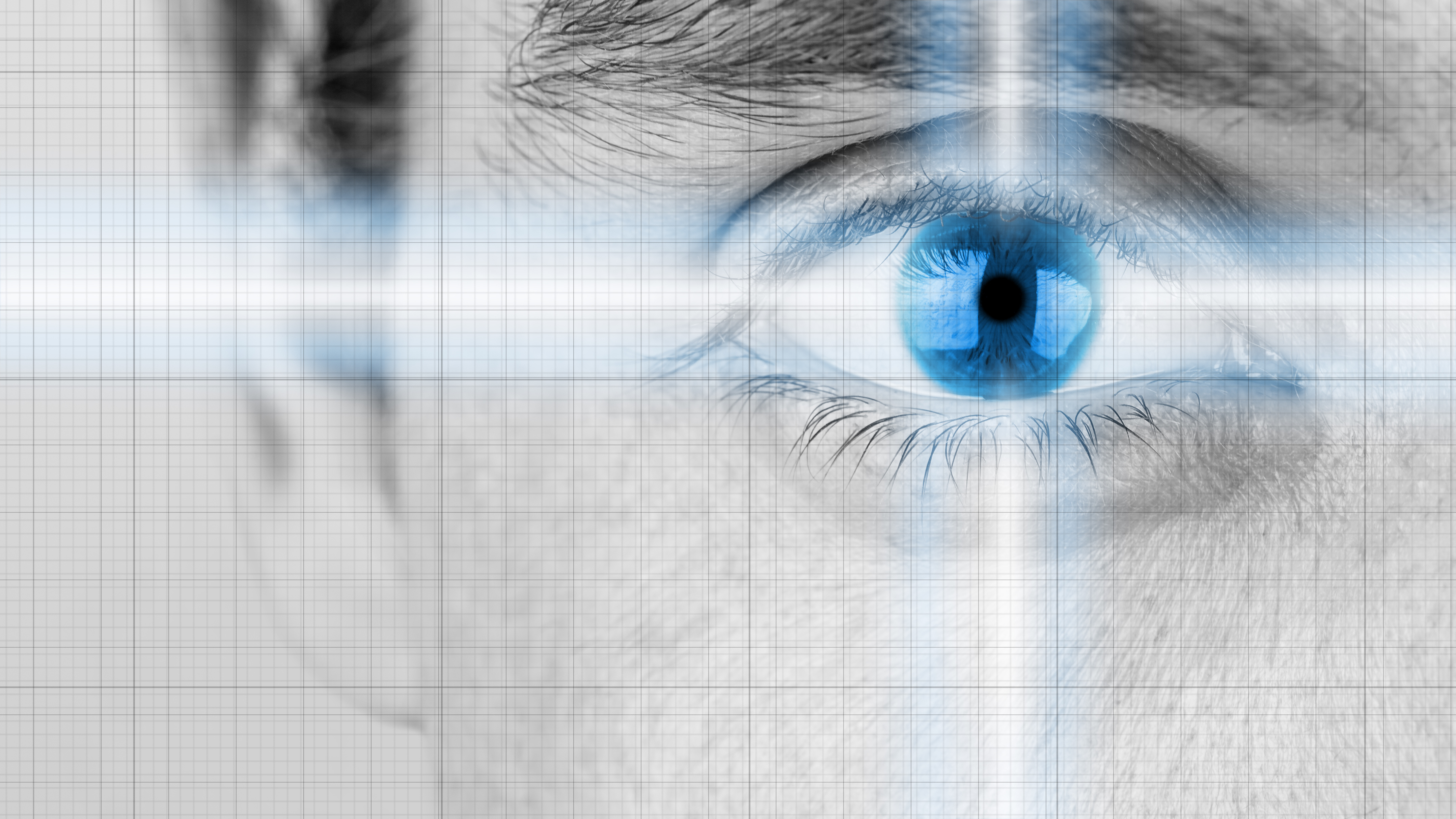 THE 4TH OBSERVATION THEORY
Dosage is independent of situation
1, 2, 4, 6 way of consumption
For General Health Maintenance
1st week – 1 pair / day
2nd week – 2 pairs / day
3rd week – 4 pairs / day
4th week – 6 pairs / day
No response – Increase dosage gradually
Manageable Situation - Continue dosage
Not Manageable Situation – Reduce dosage by half
The Time factor is more important than the Dosage
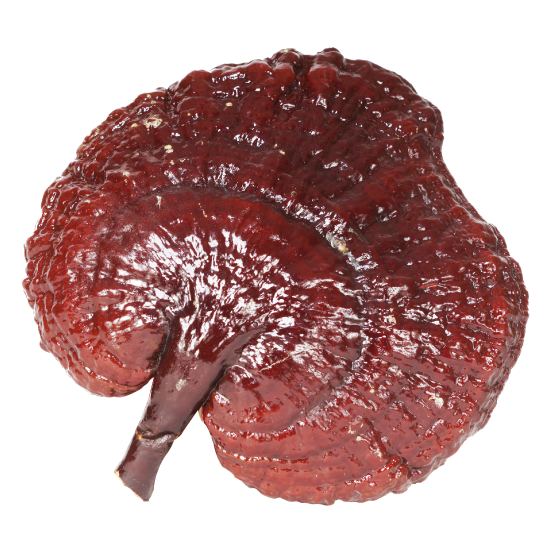 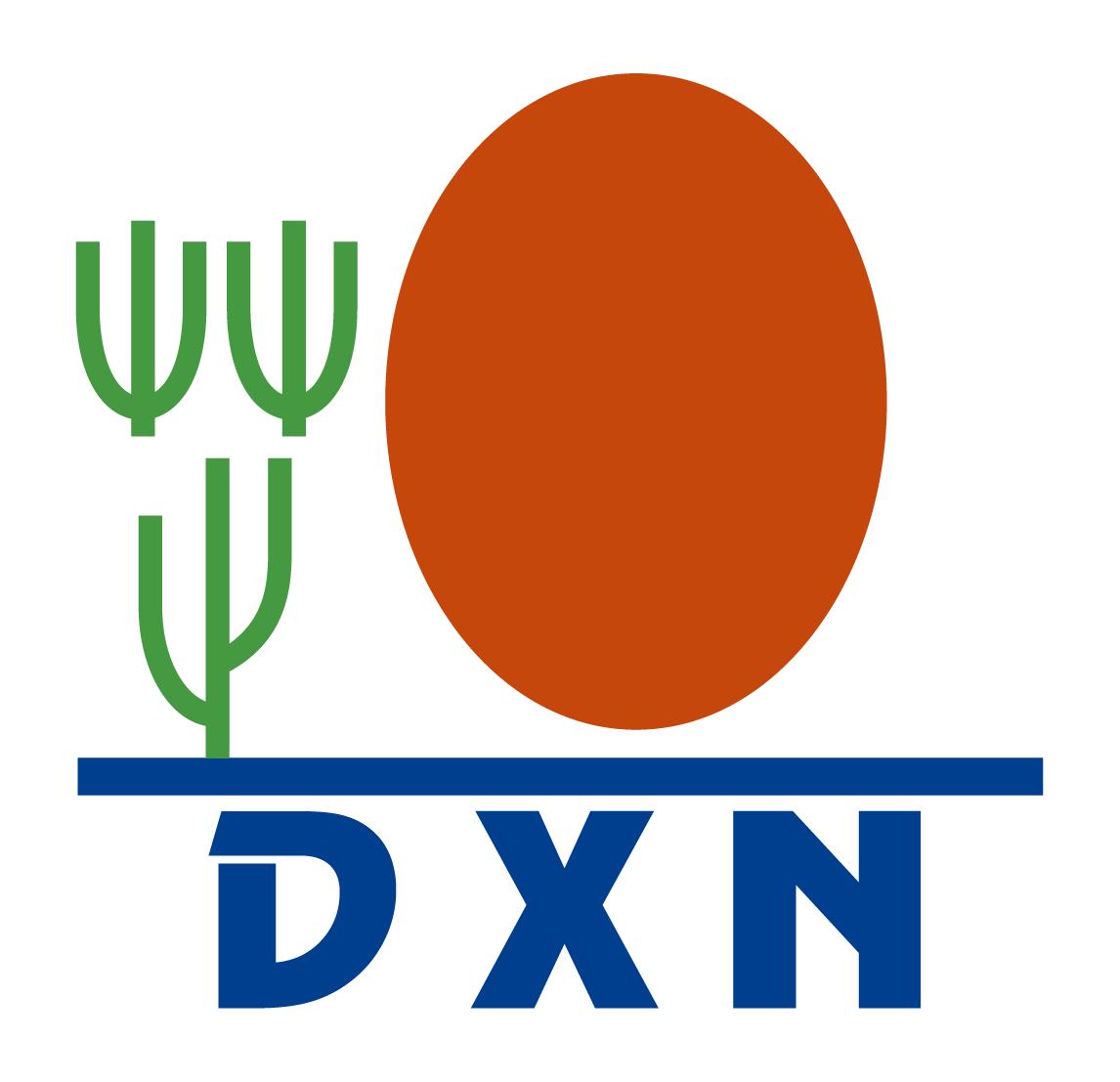 Ganotherapy
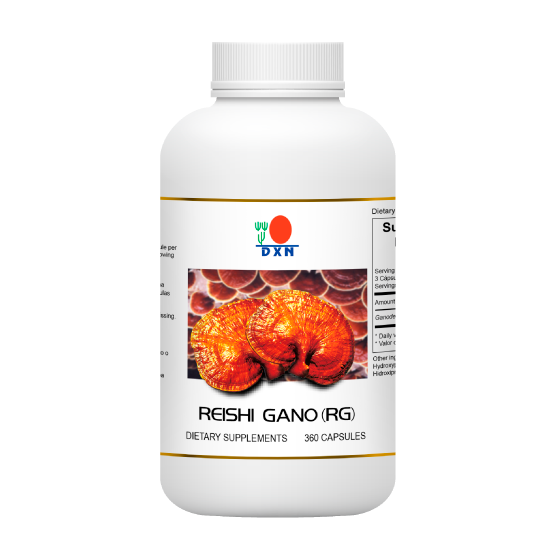 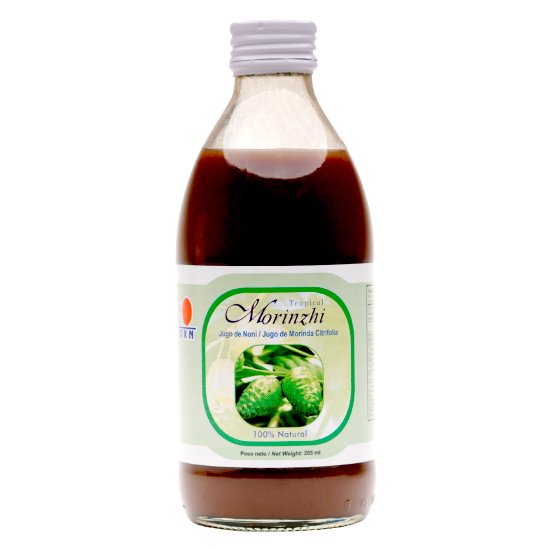 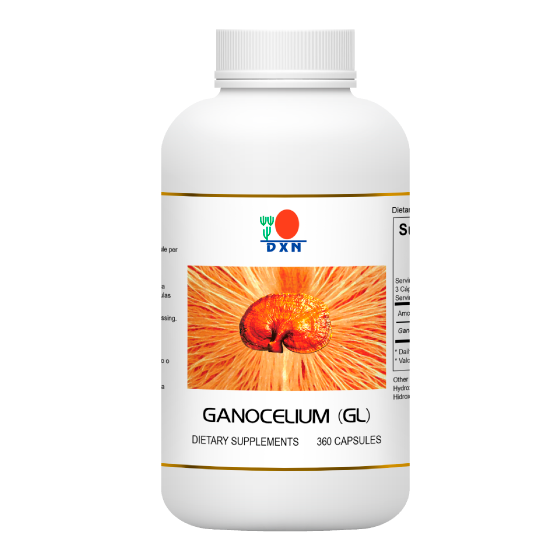 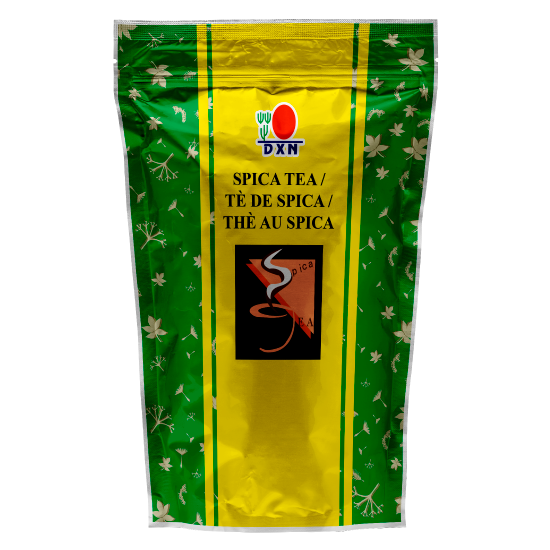 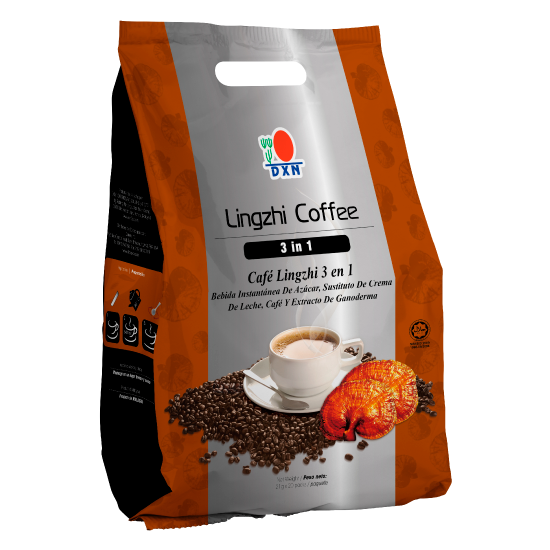 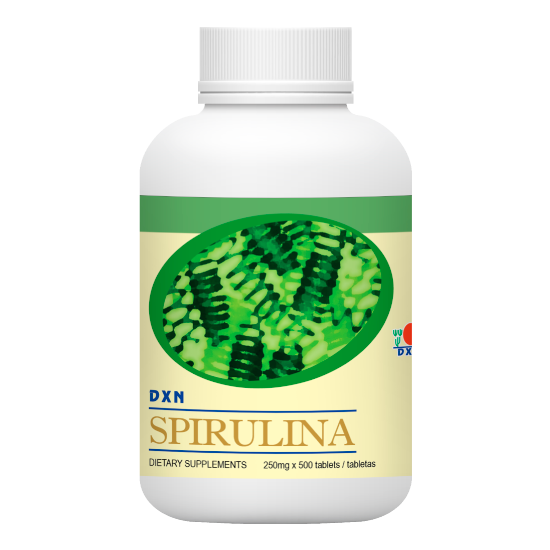 ACIDIC vs ALKALINE
Human body needs to eat alkaline food and acidic food in the ratio of 4:1
Modern eating habits is just the reverse
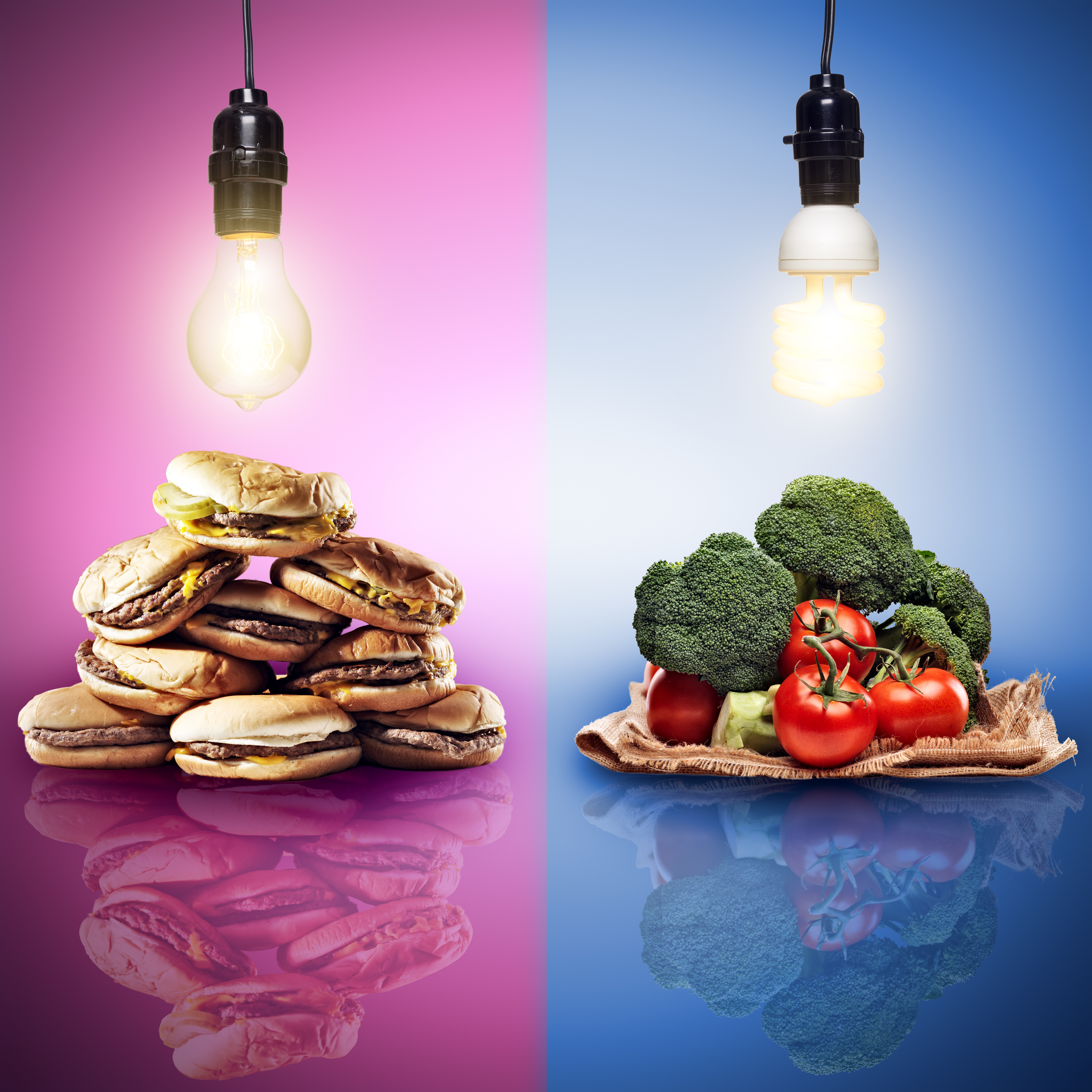 Acidic foods:
Alkaline food:
Meat, Soft drinks, processed foods, sugar, Pork,  Alcohol,  Coffee & Black Tea, etc.
Sorghum, Millet, Wheat, Corn and Vegetables.
Consume DXN alkaline food like RG/GL, Spica Tea, Lingzhi Coffee, Spirulina & Morinzhi
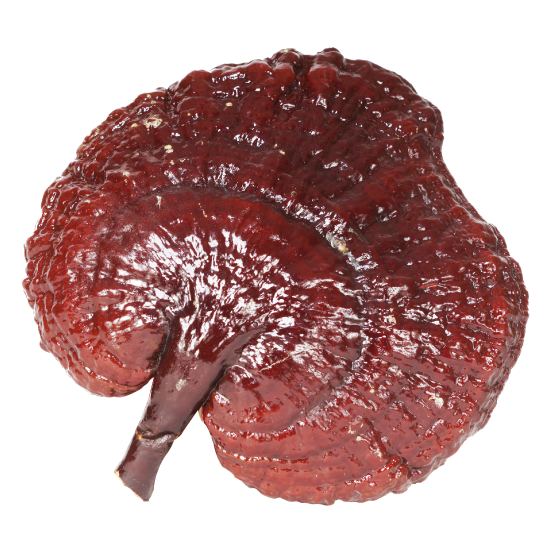 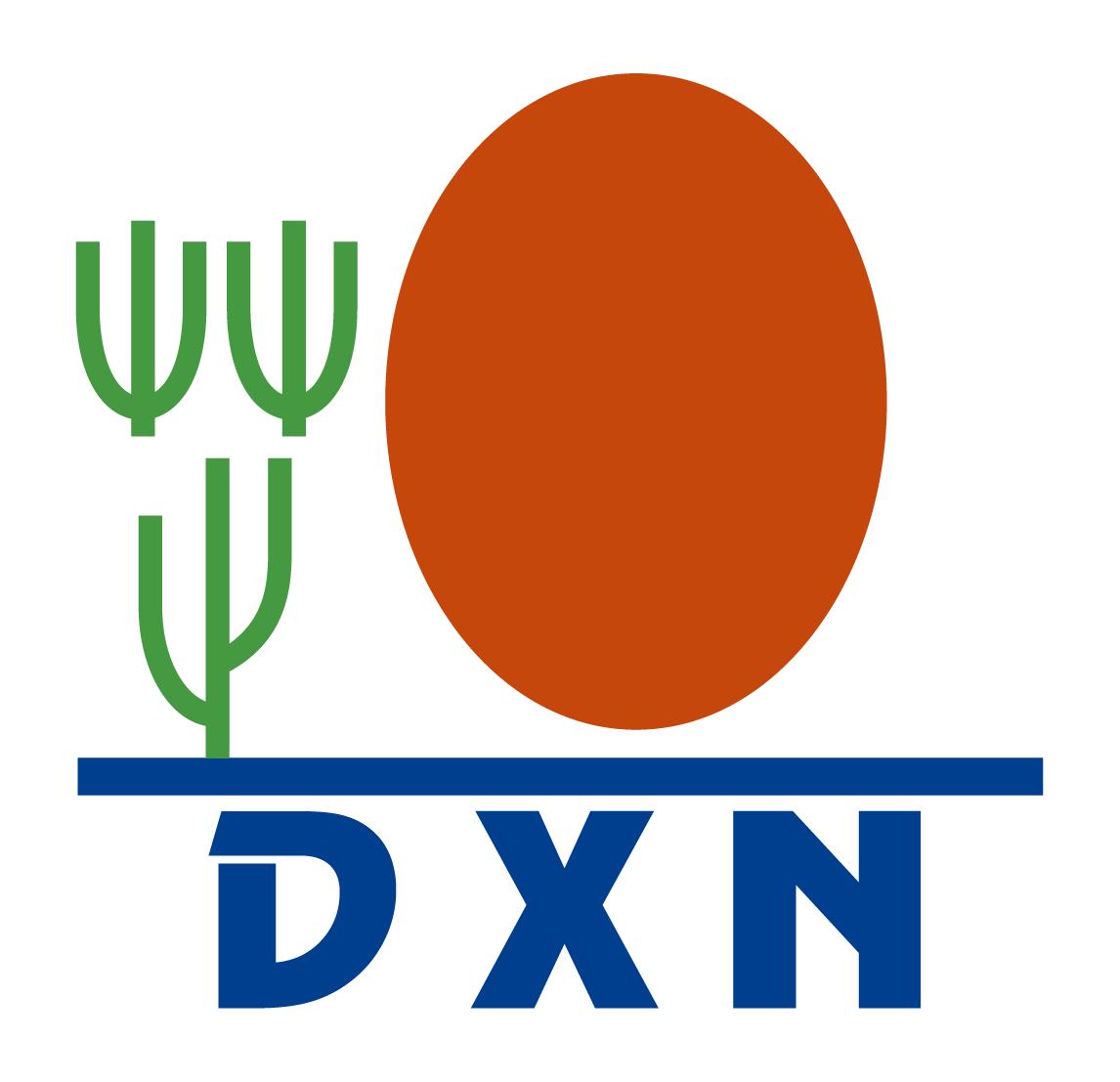 Ganotherapy
Food and dietary supplement products sold by Daxen are intended to contribute to the daily diet and overall health and are not intended for use in the prevention, treatment, mitigation, or cure of any disease or health related condition.  Consult an appropriately licensed health care practitioner for a medical history evaluation, diagnosis, treatment, and health recommendations.
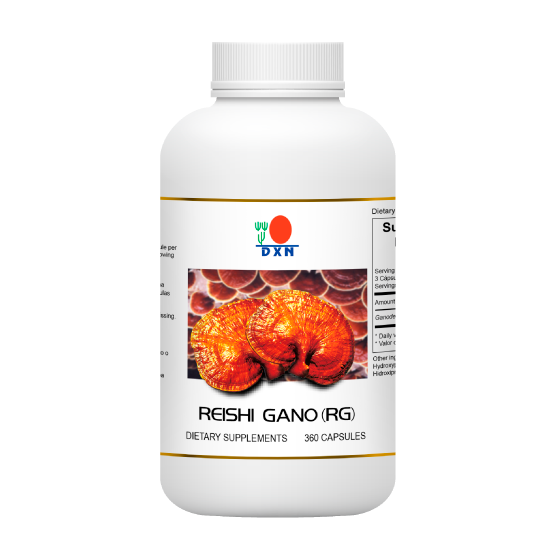 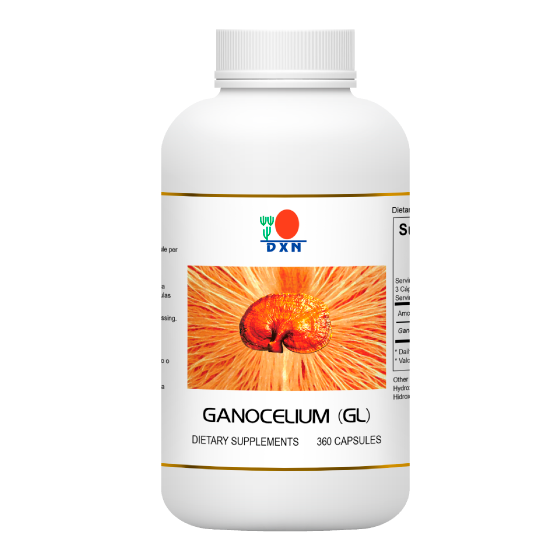 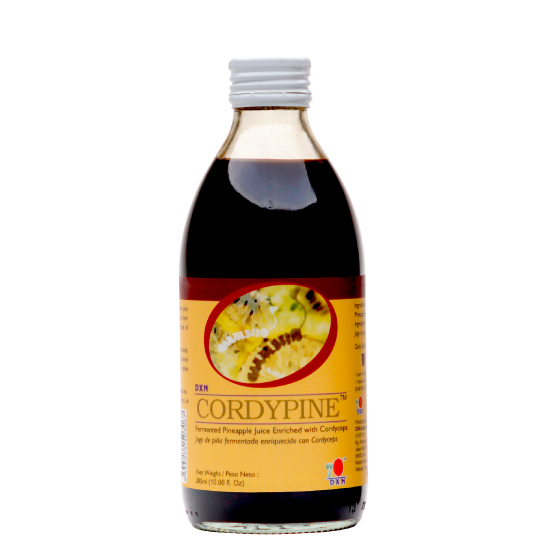 ENZYME THEORY
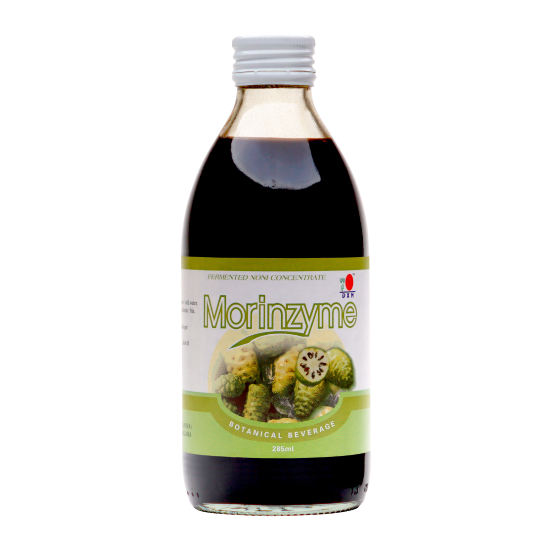 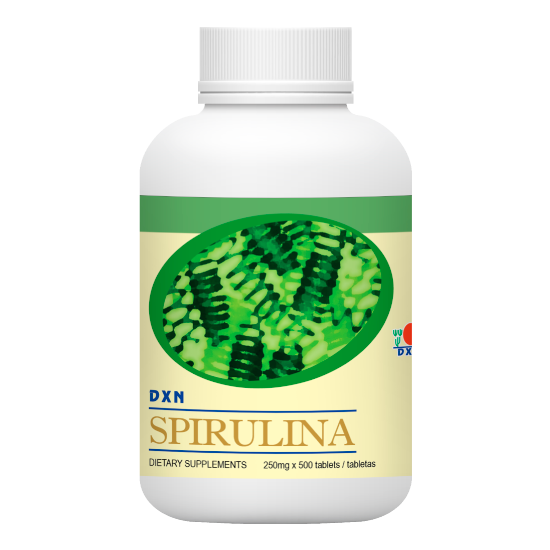 Diabetes is not the Problem; the Food is
Diabetes Problem
is caused by
Pancreas Problem
is caused by
Digestive Problem
is caused by
Consume:
 RG/GL, Spirulina, Morinzyme and Cordypine
Food Problem
is caused by
Lack of Enzyme
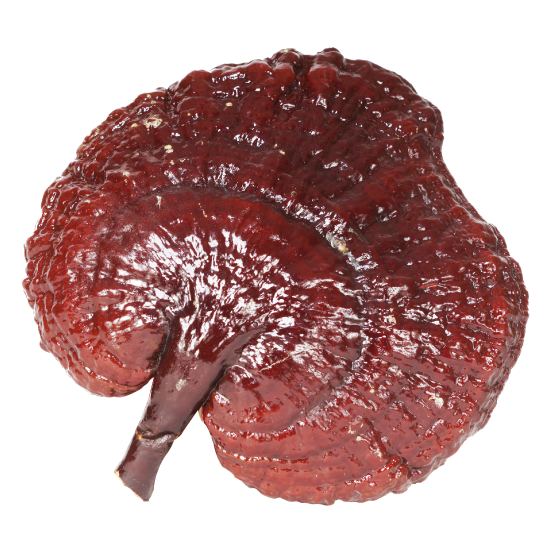 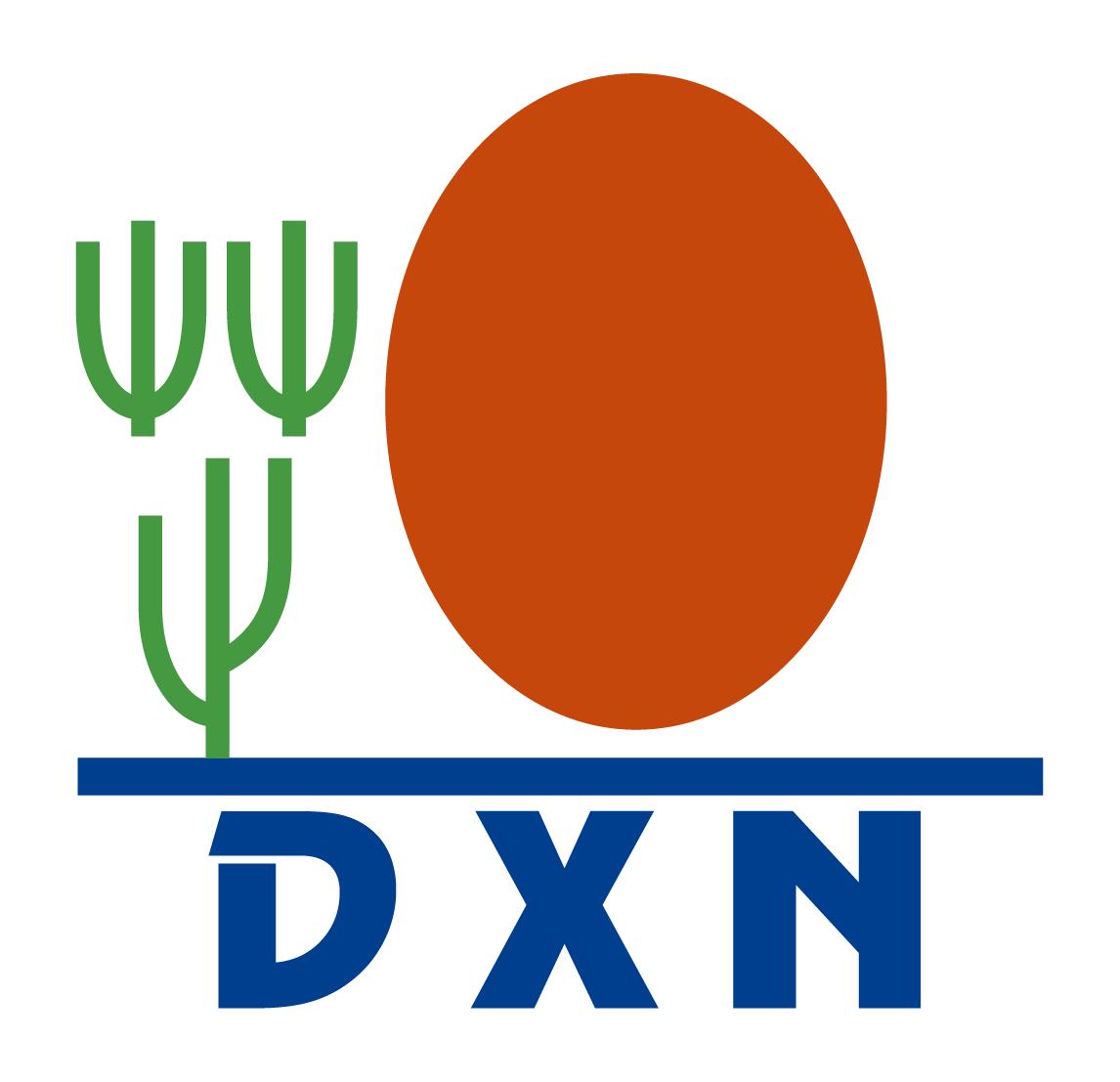 Ganotherapy
Food and dietary supplement products sold by Daxen are intended to contribute to the daily diet and overall health and are not intended for use in the prevention, treatment, mitigation, or cure of any disease or health related condition.  Consult an appropriately licensed health care practitioner for a medical history evaluation, diagnosis, treatment, and health recommendations.
GREEN THEORY
The Cycle of Red Blood Production
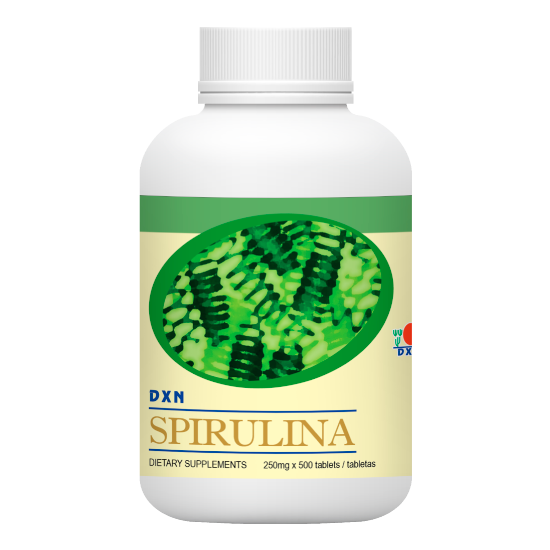 When red Blood Cell Dies
It is sent to
SPLEEN for decomposition
It is sent to
LIVER for further decomposition
It is sent to
KIDNEY which produces hormones
It is sent to
BONE MARROW to produce hemoglobin
It is sent to
Consume:
 Spirulina.
RECYCLED RED BLOOD
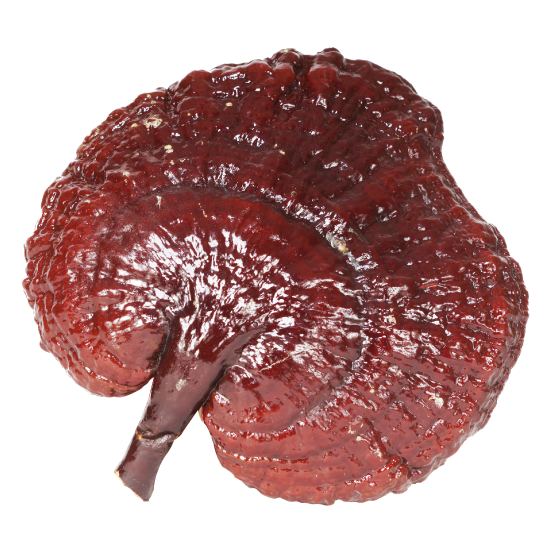 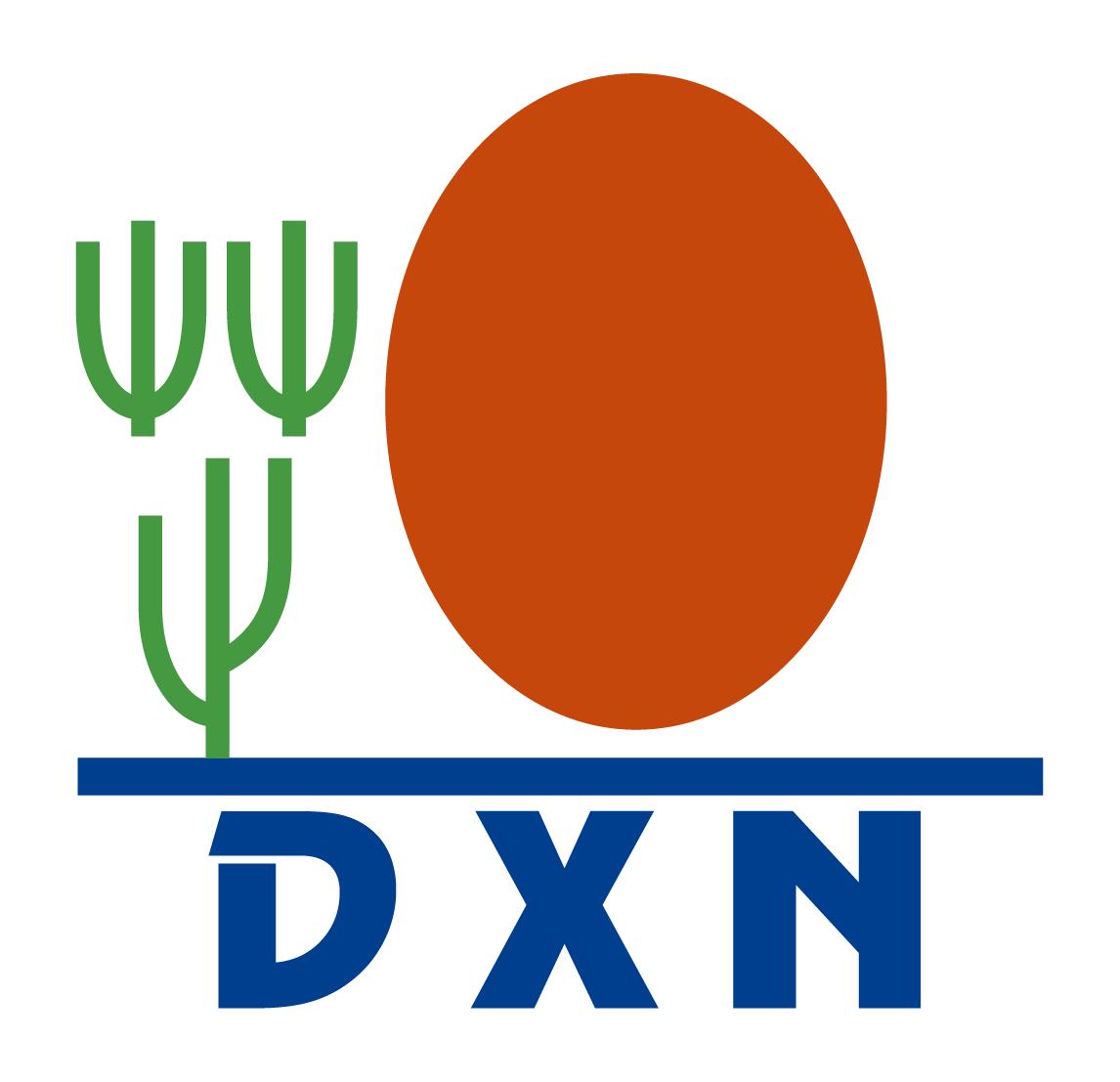 Ganotherapy
Food and dietary supplement products sold by Daxen are intended to contribute to the daily diet and overall health and are not intended for use in the prevention, treatment, mitigation, or cure of any disease or health related condition.  Consult an appropriately licensed health care practitioner for a medical history evaluation, diagnosis, treatment, and health recommendations.
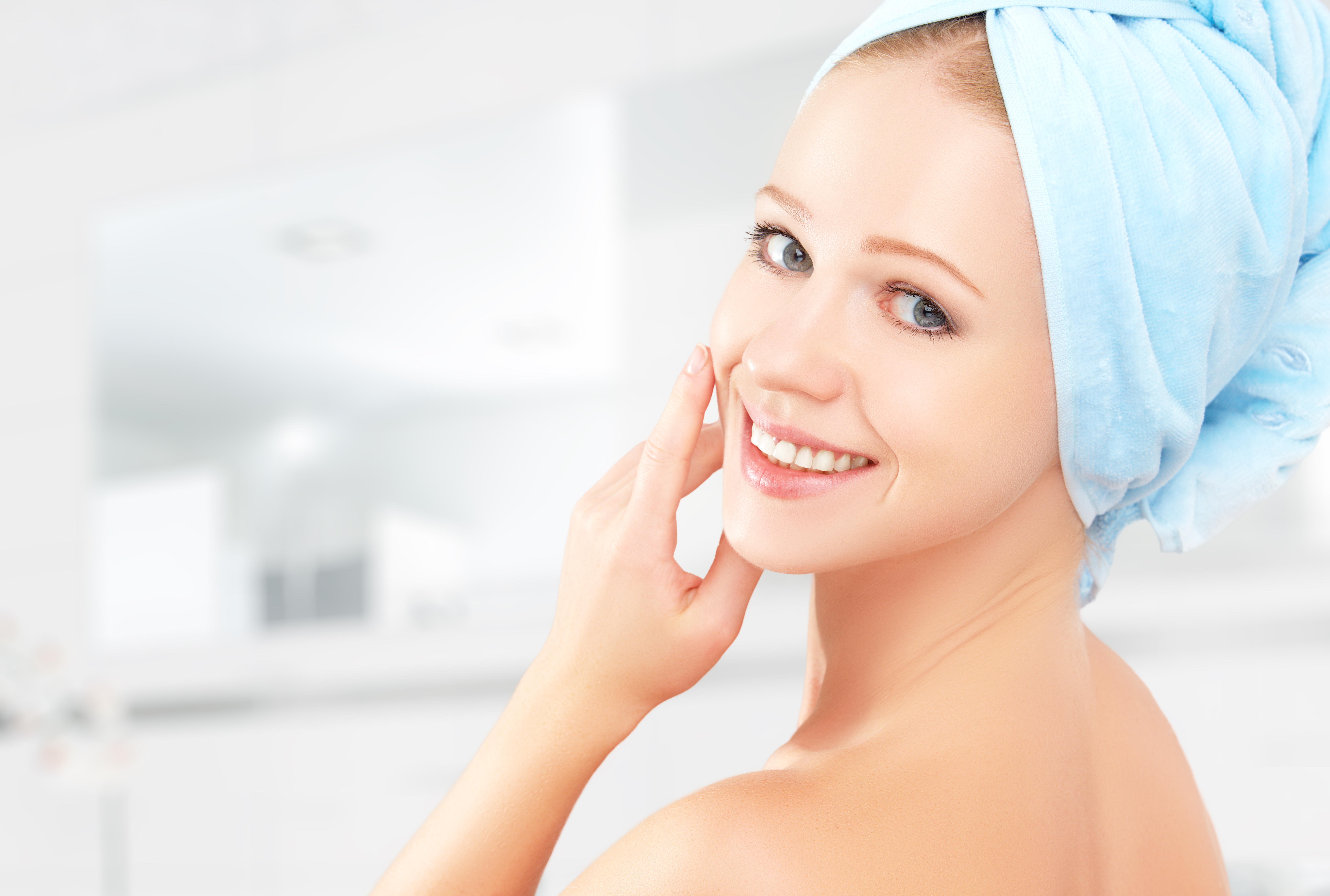 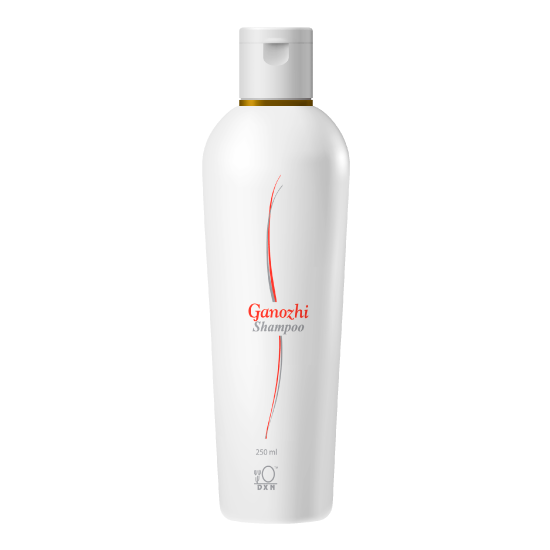 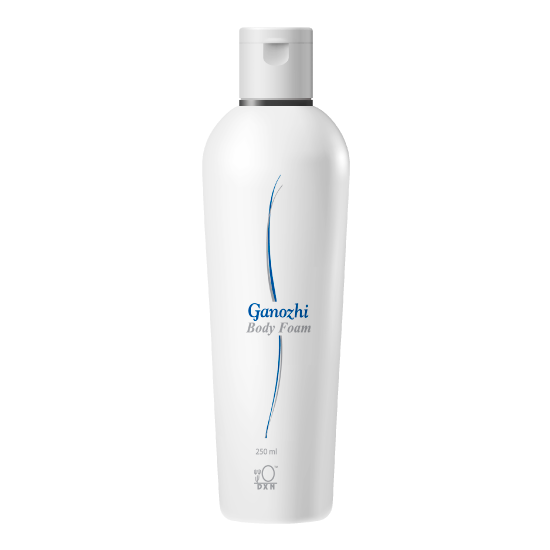 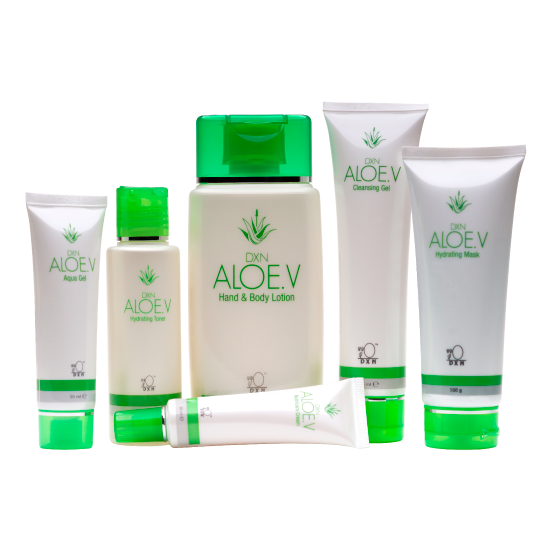 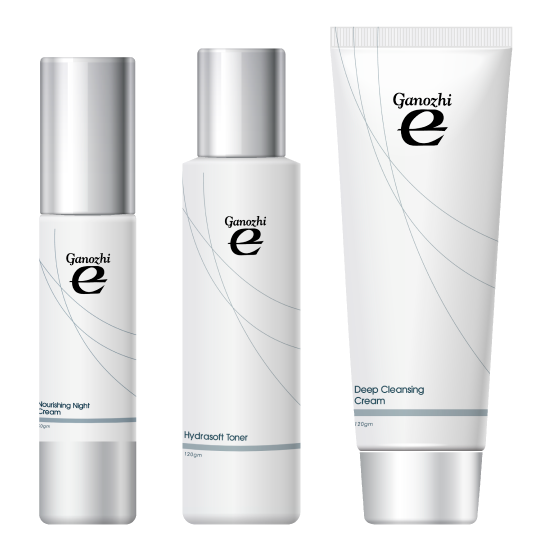 What is good For your stomach Is good for your face
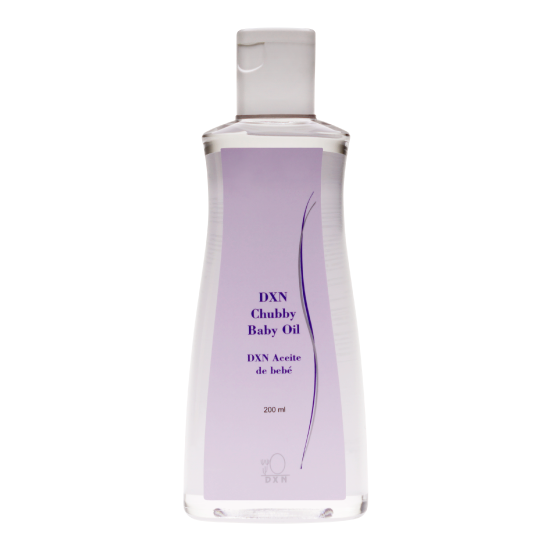 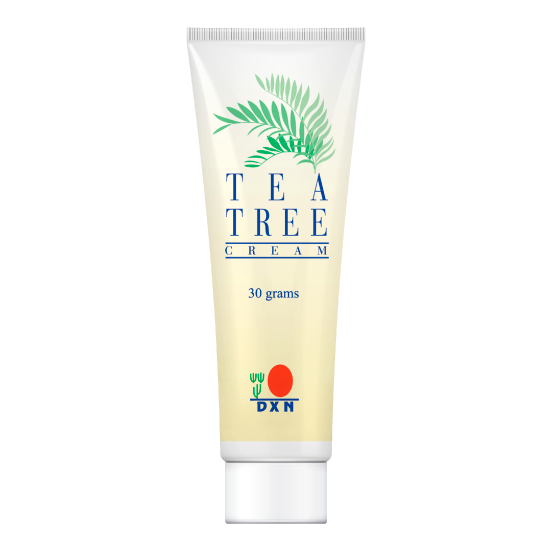 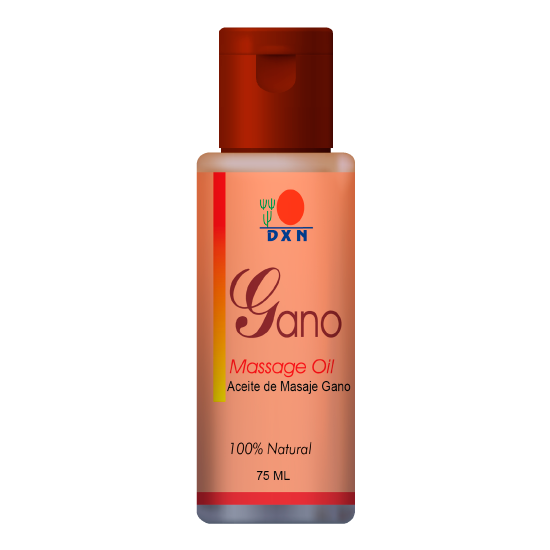 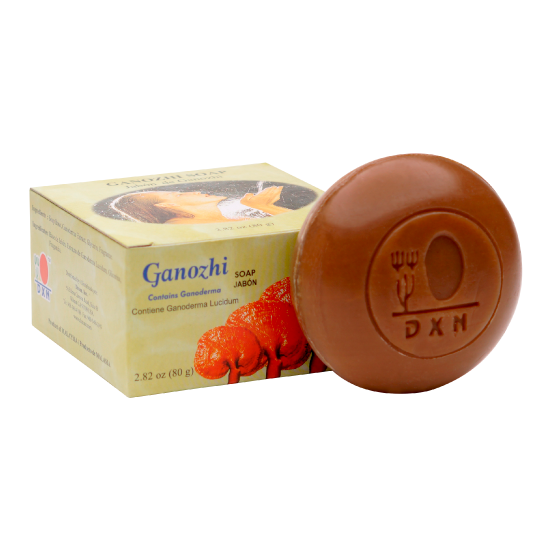 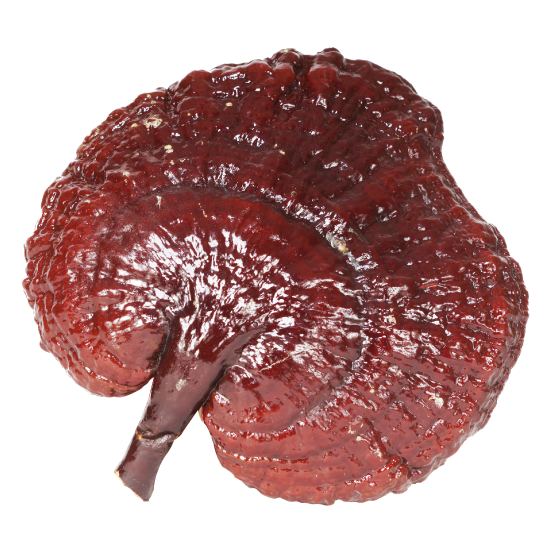 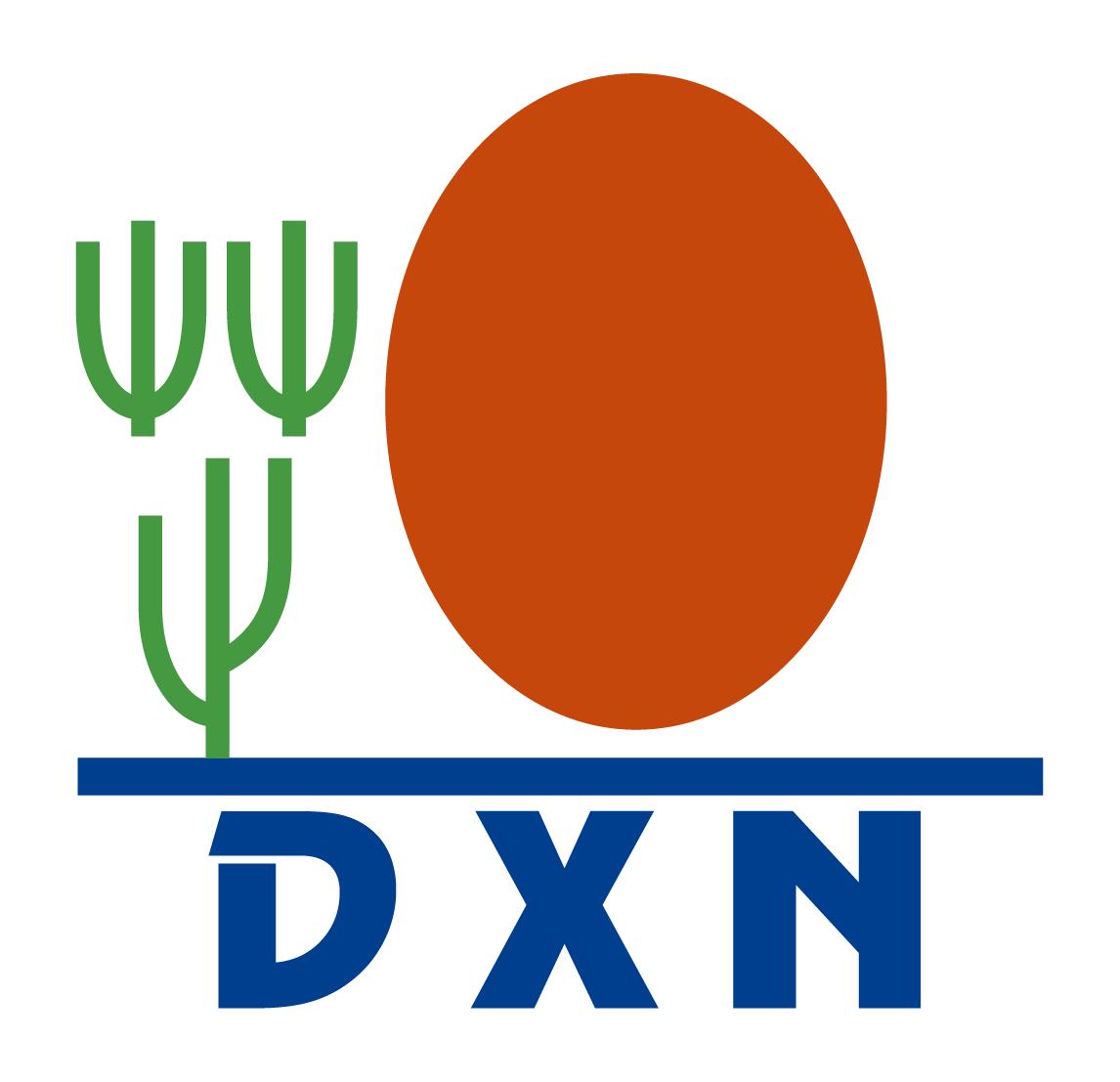 Ganotherapy
Food and dietary supplement products sold by Daxen are intended to contribute to the daily diet and overall health and are not intended for use in the prevention, treatment, mitigation, or cure of any disease or health related condition.  Consult an appropriately licensed health care practitioner for a medical history evaluation, diagnosis, treatment, and health recommendations.
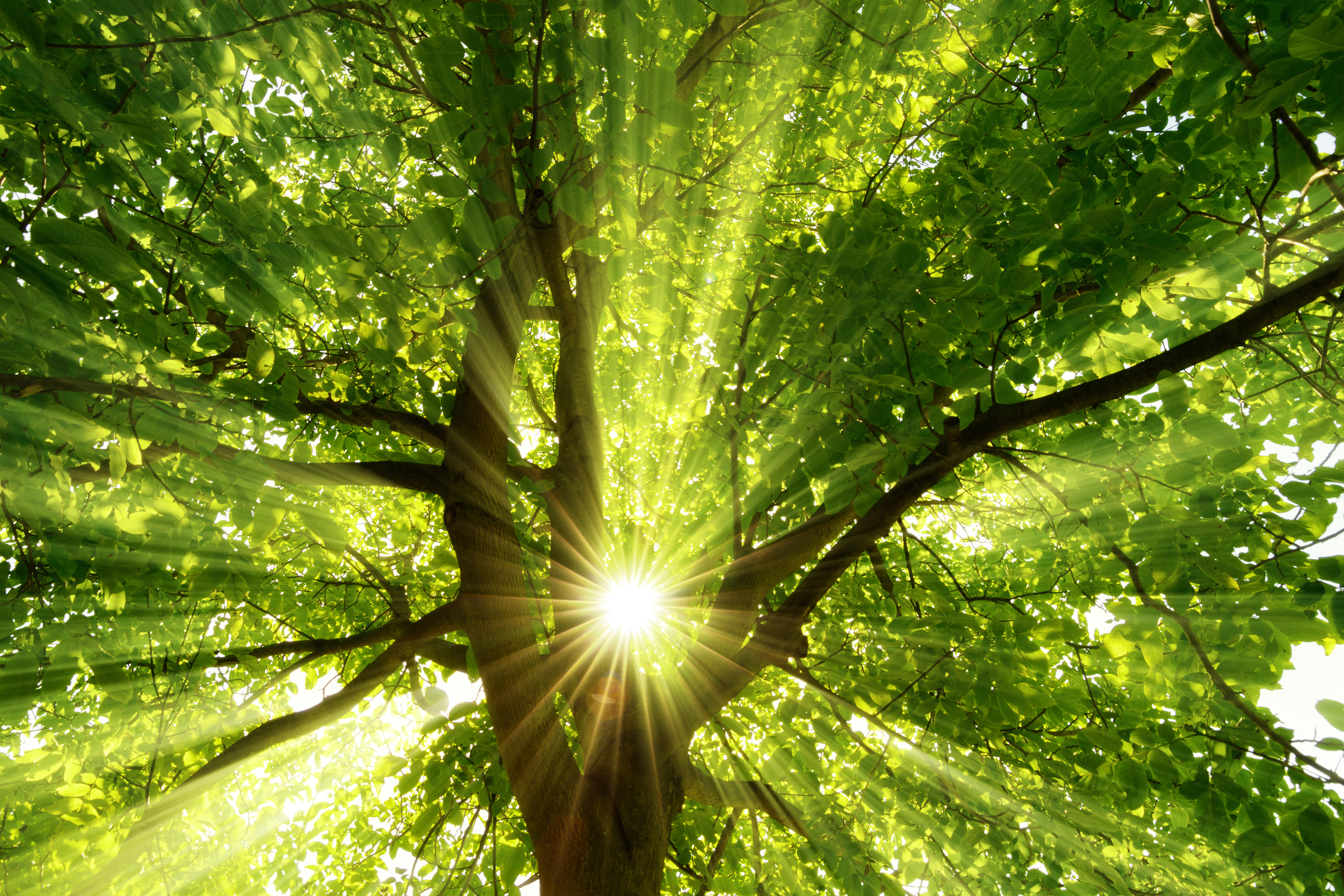 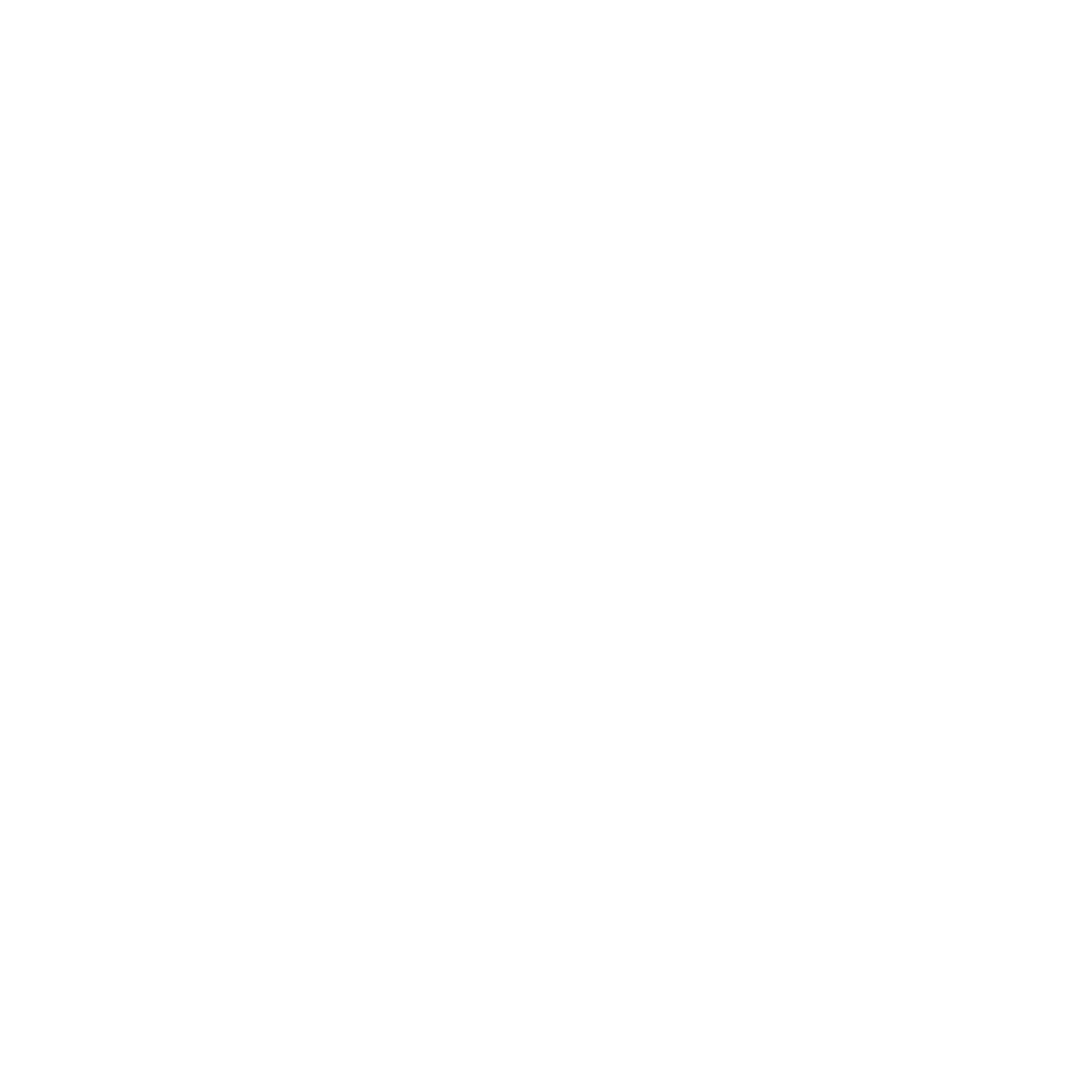 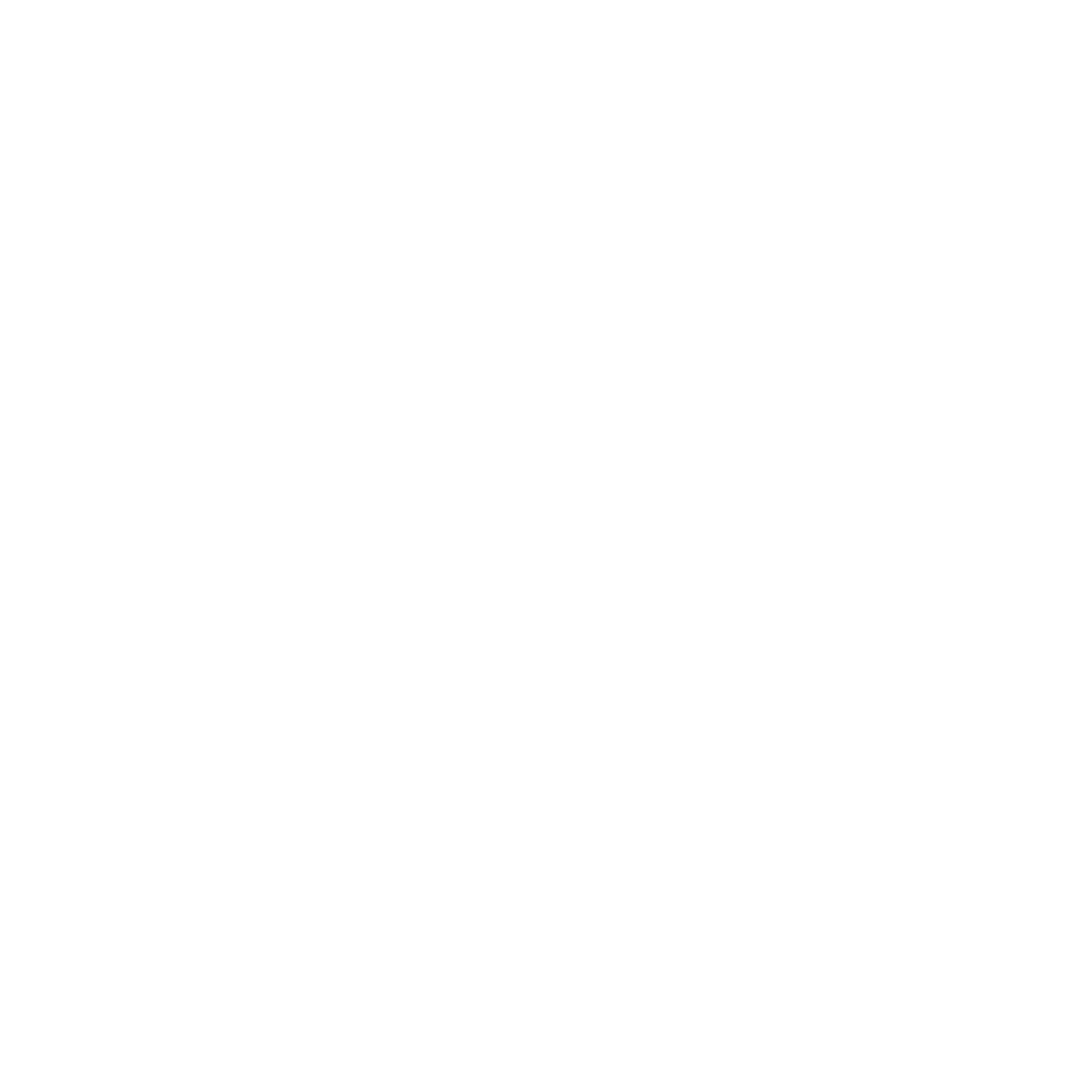 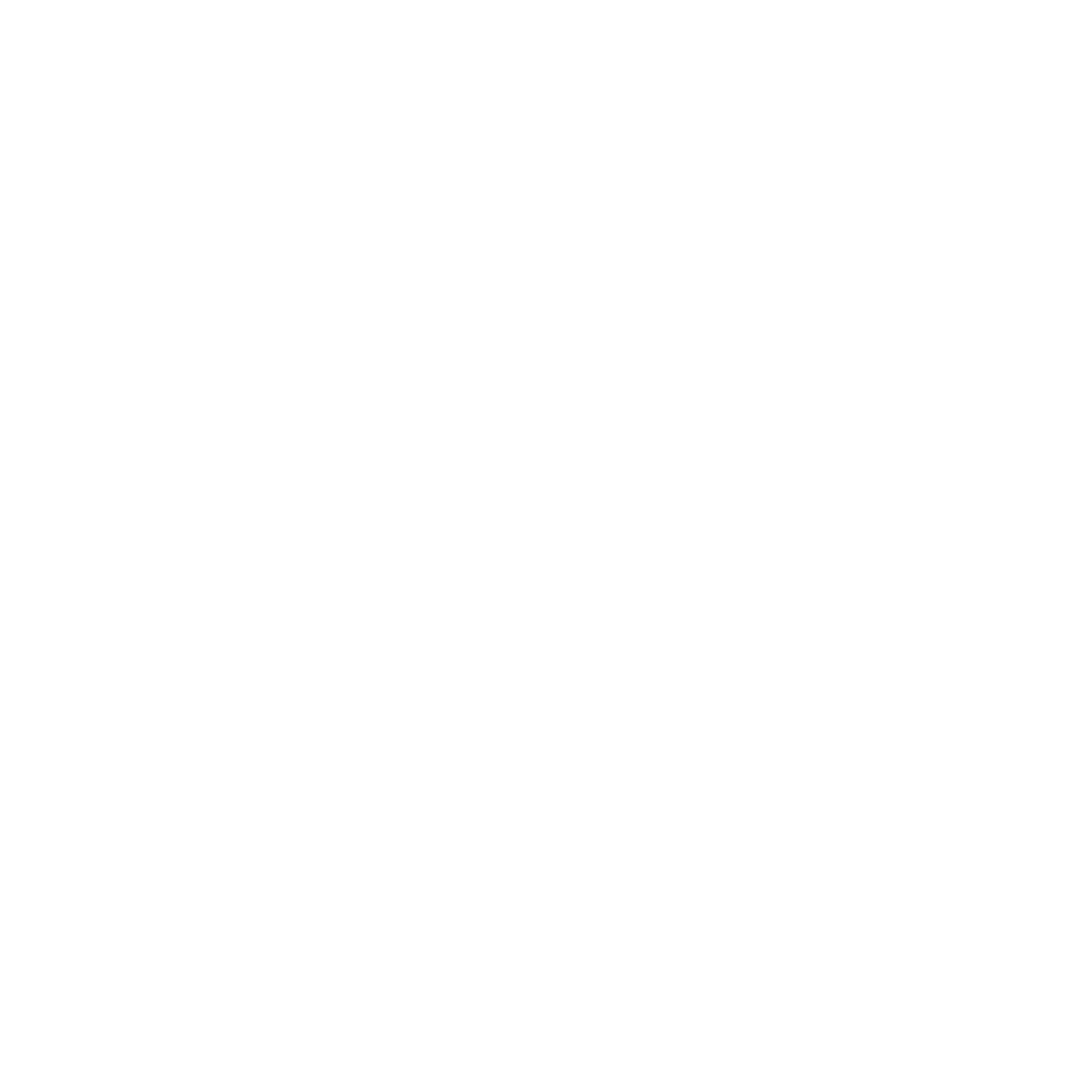 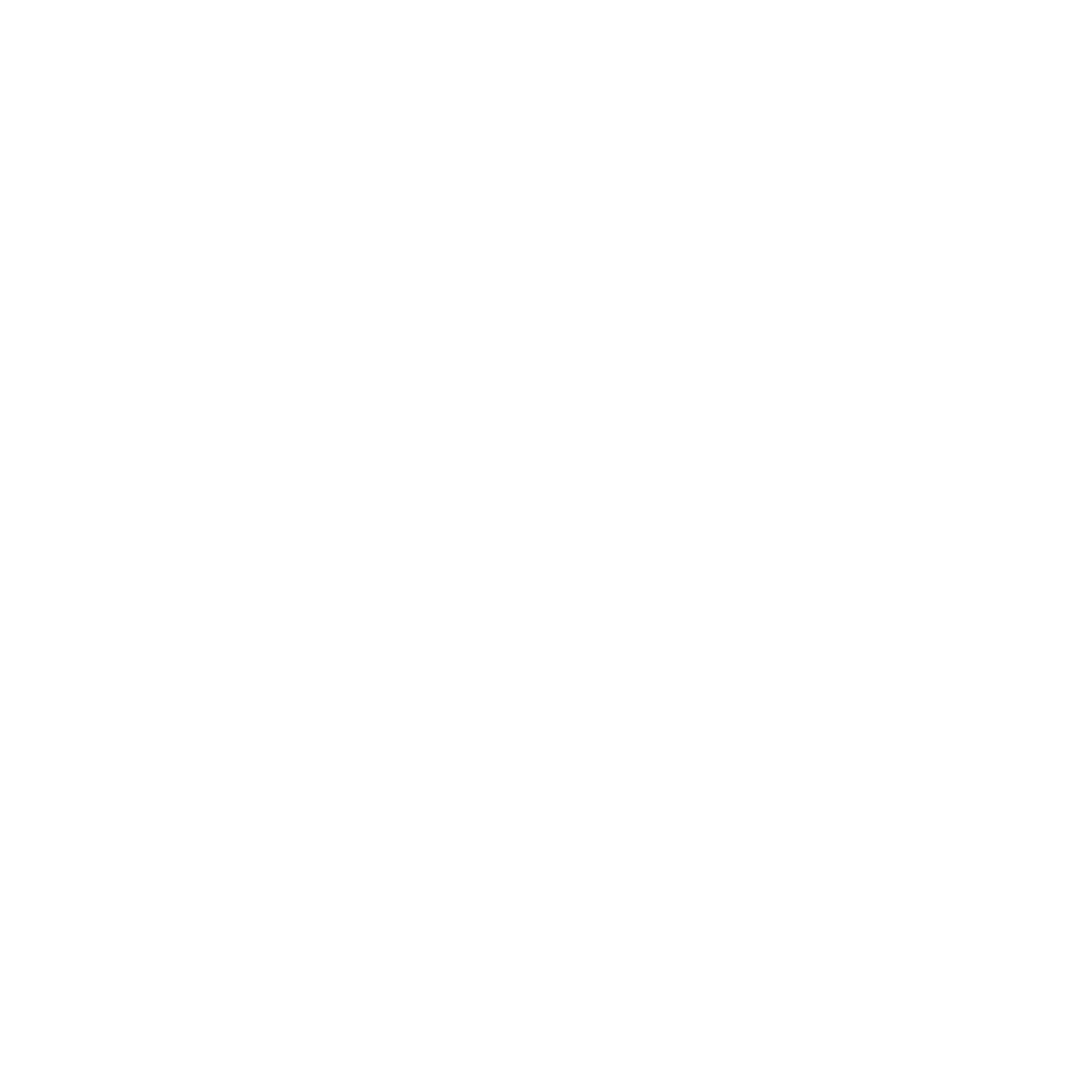 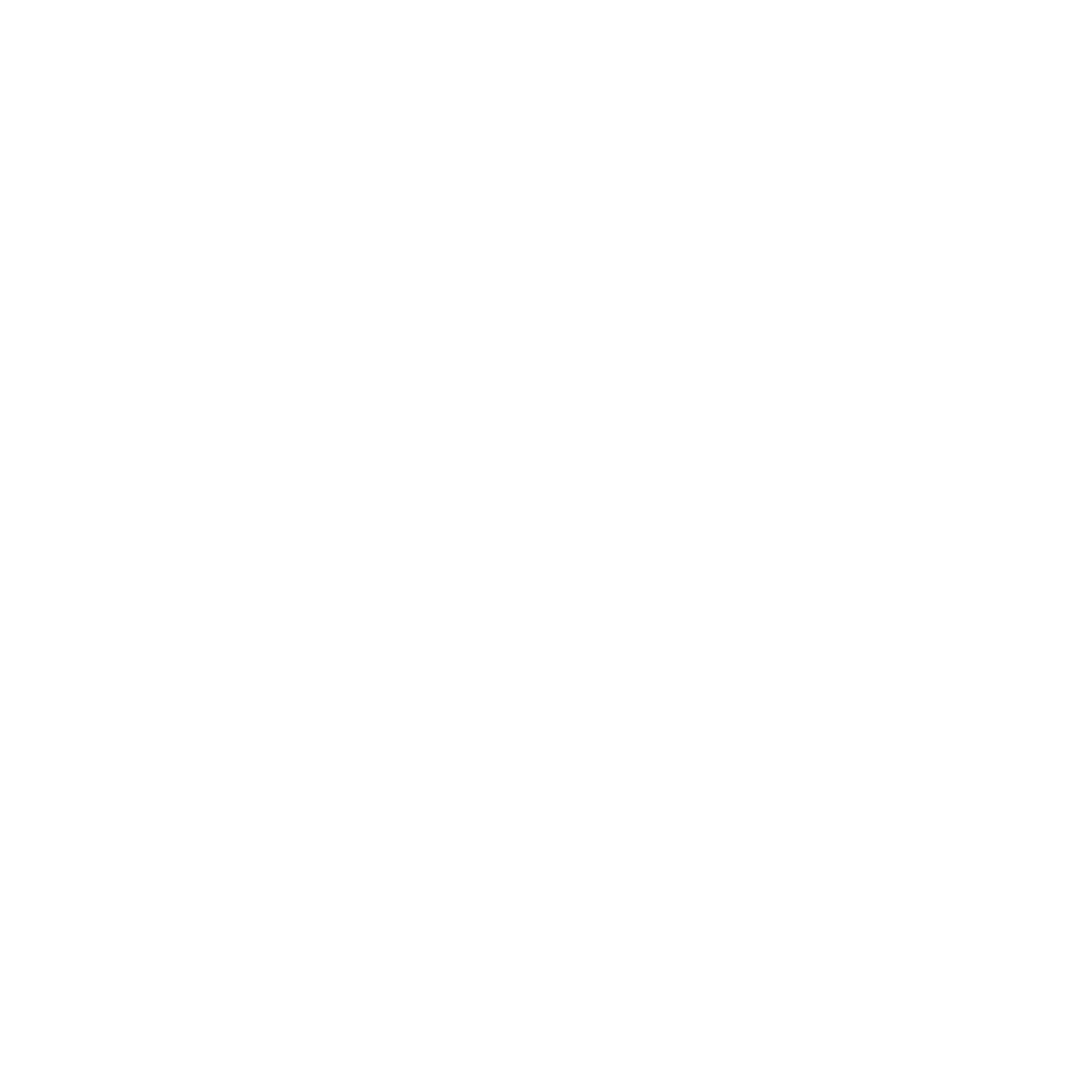 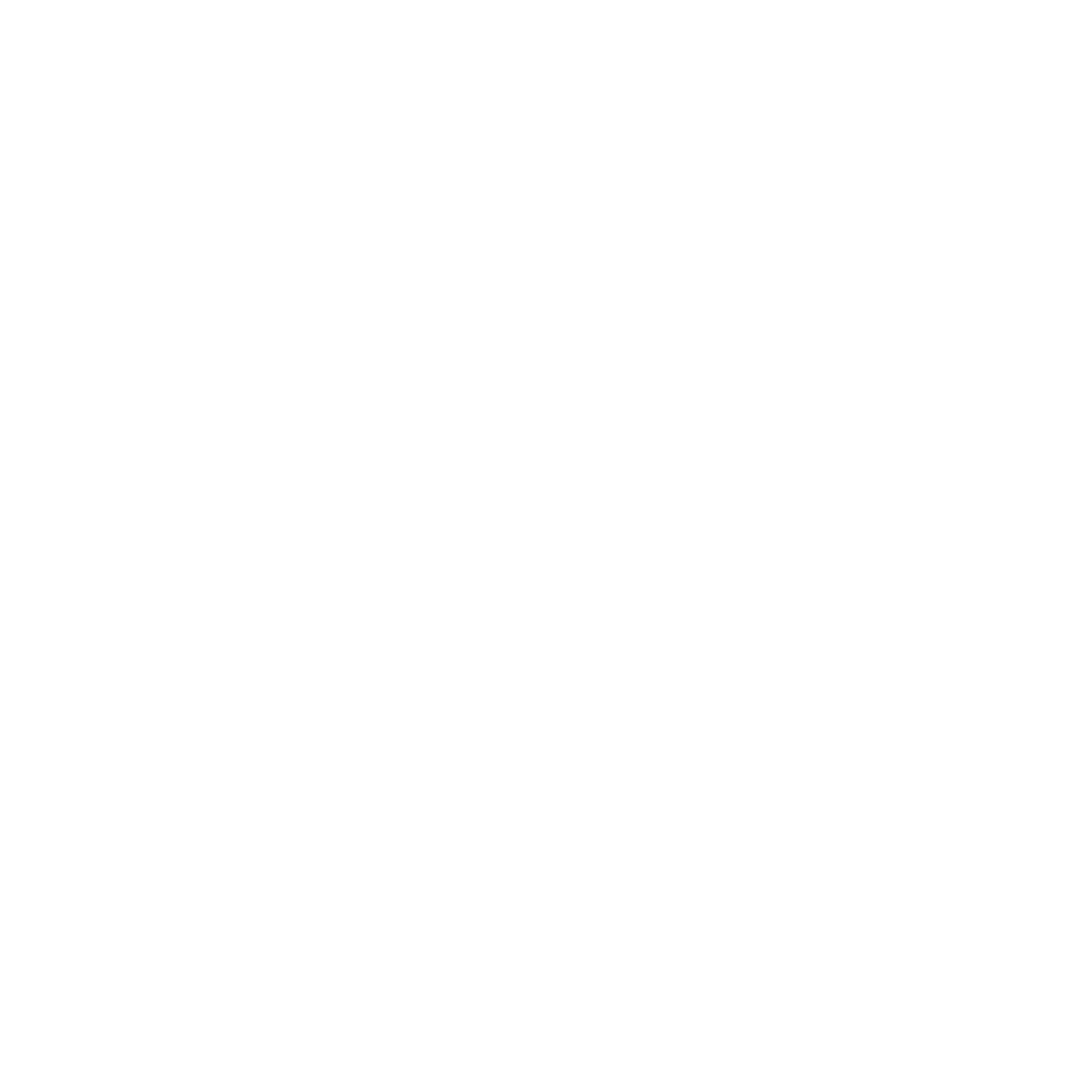 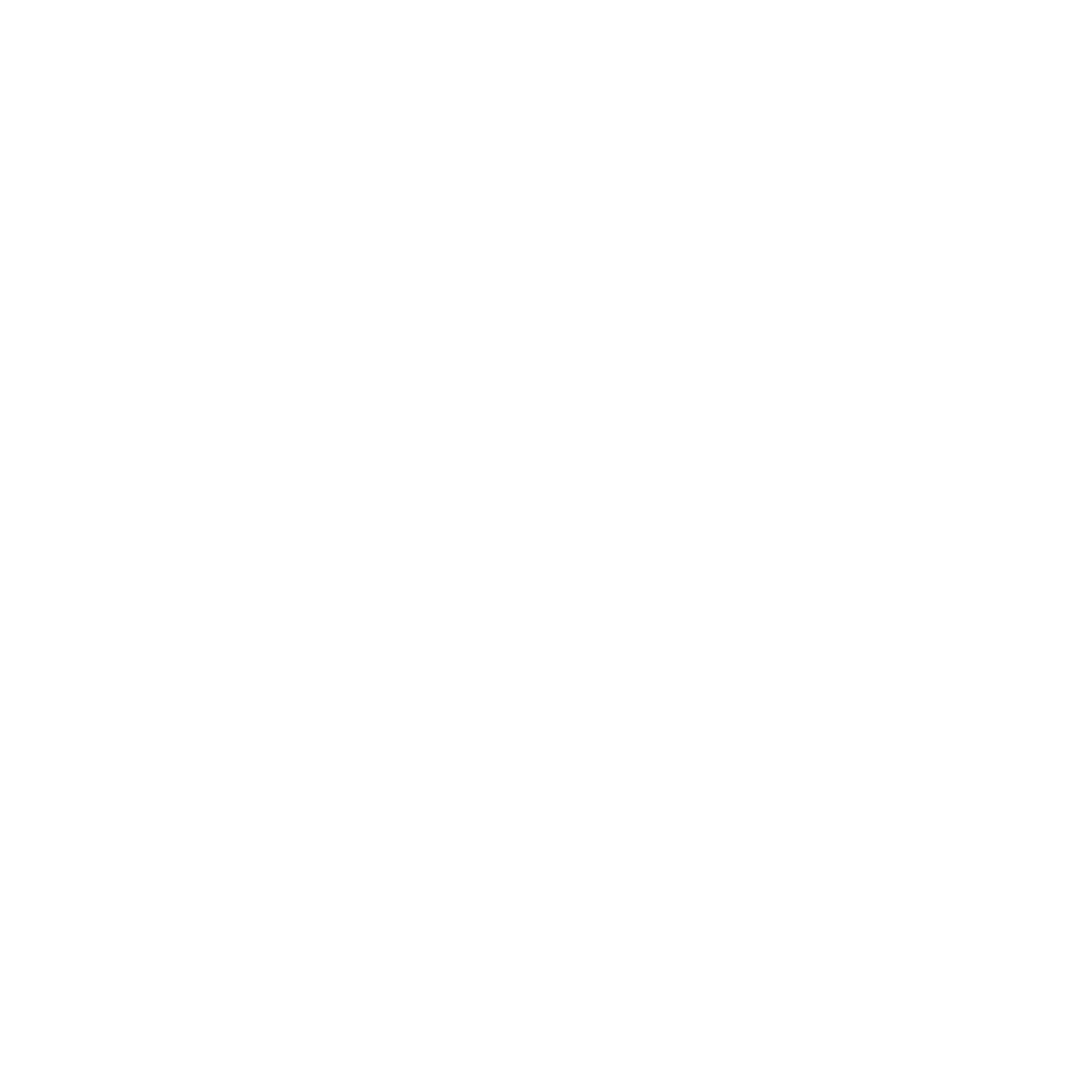 7 GROUPS OF CONSUMERS
1. Pregnant woman
2. Infant
3. School children/ students
4. Teenagers
5. Married couples
6. Seniors
7. Sick people
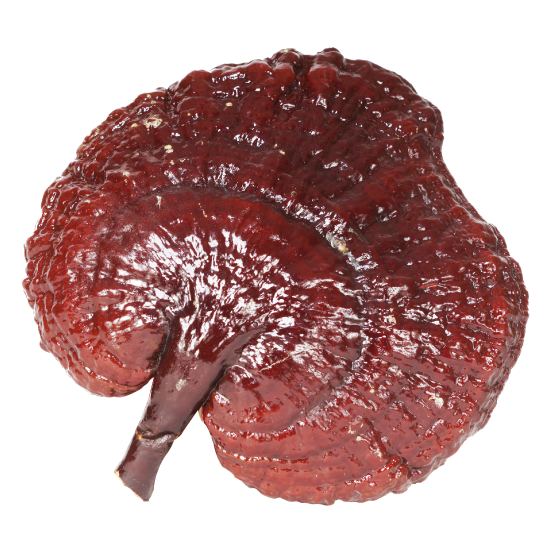 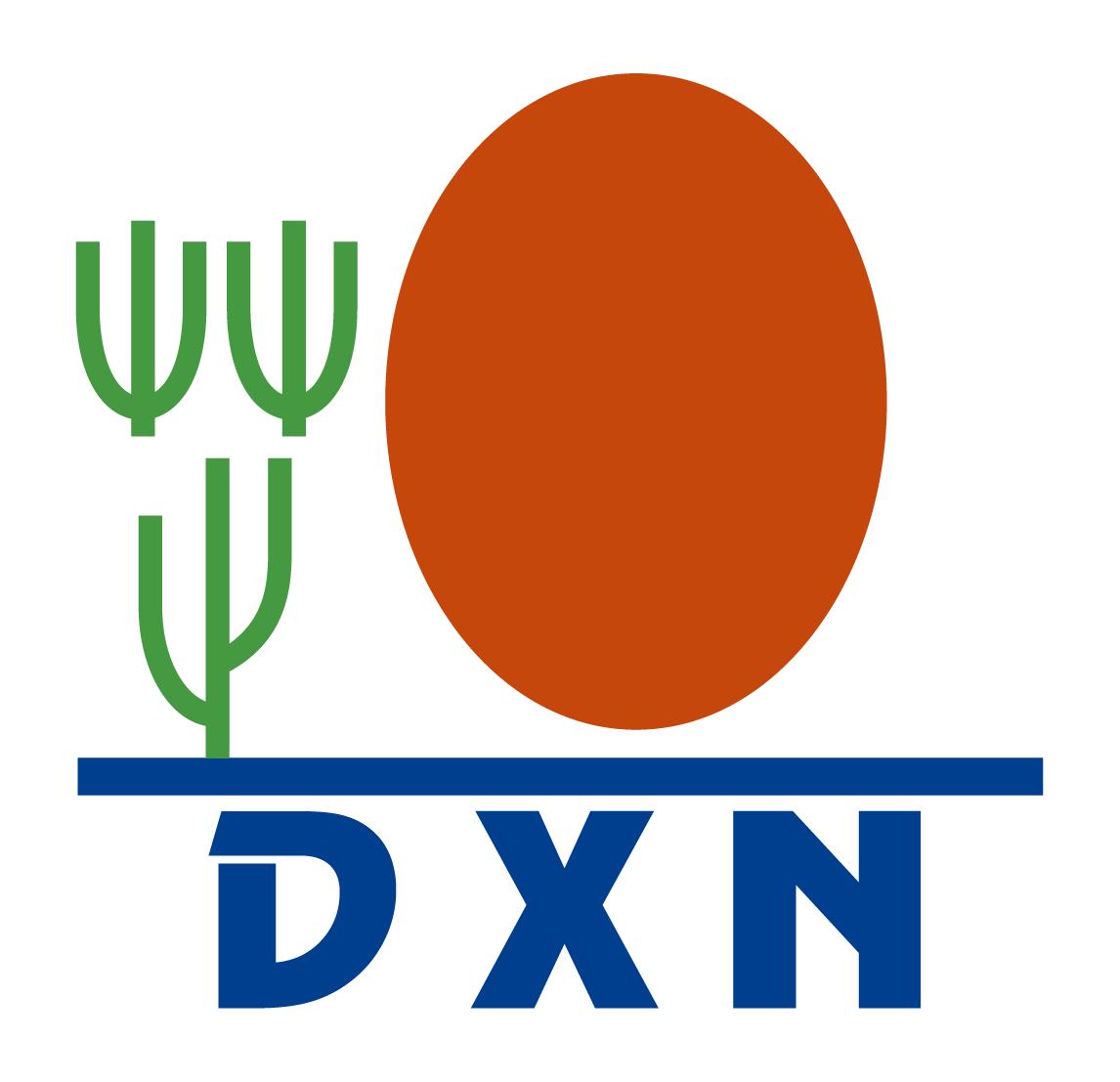 Ganotherapy
Food and dietary supplement products sold by Daxen are intended to contribute to the daily diet and overall health and are not intended for use in the prevention, treatment, mitigation, or cure of any disease or health related condition.  Consult an appropriately licensed health care practitioner for a medical history evaluation, diagnosis, treatment, and health recommendations.
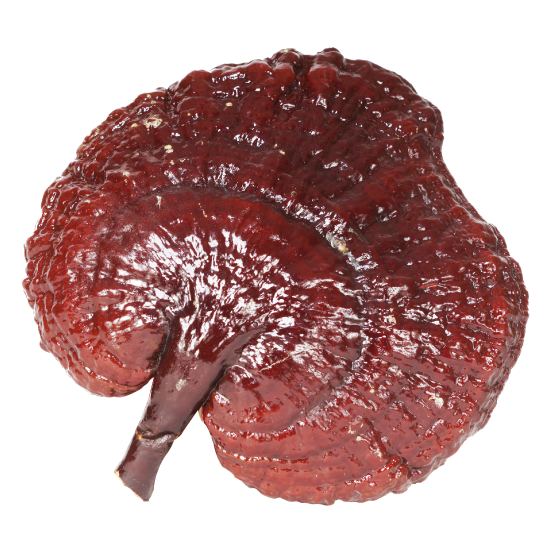 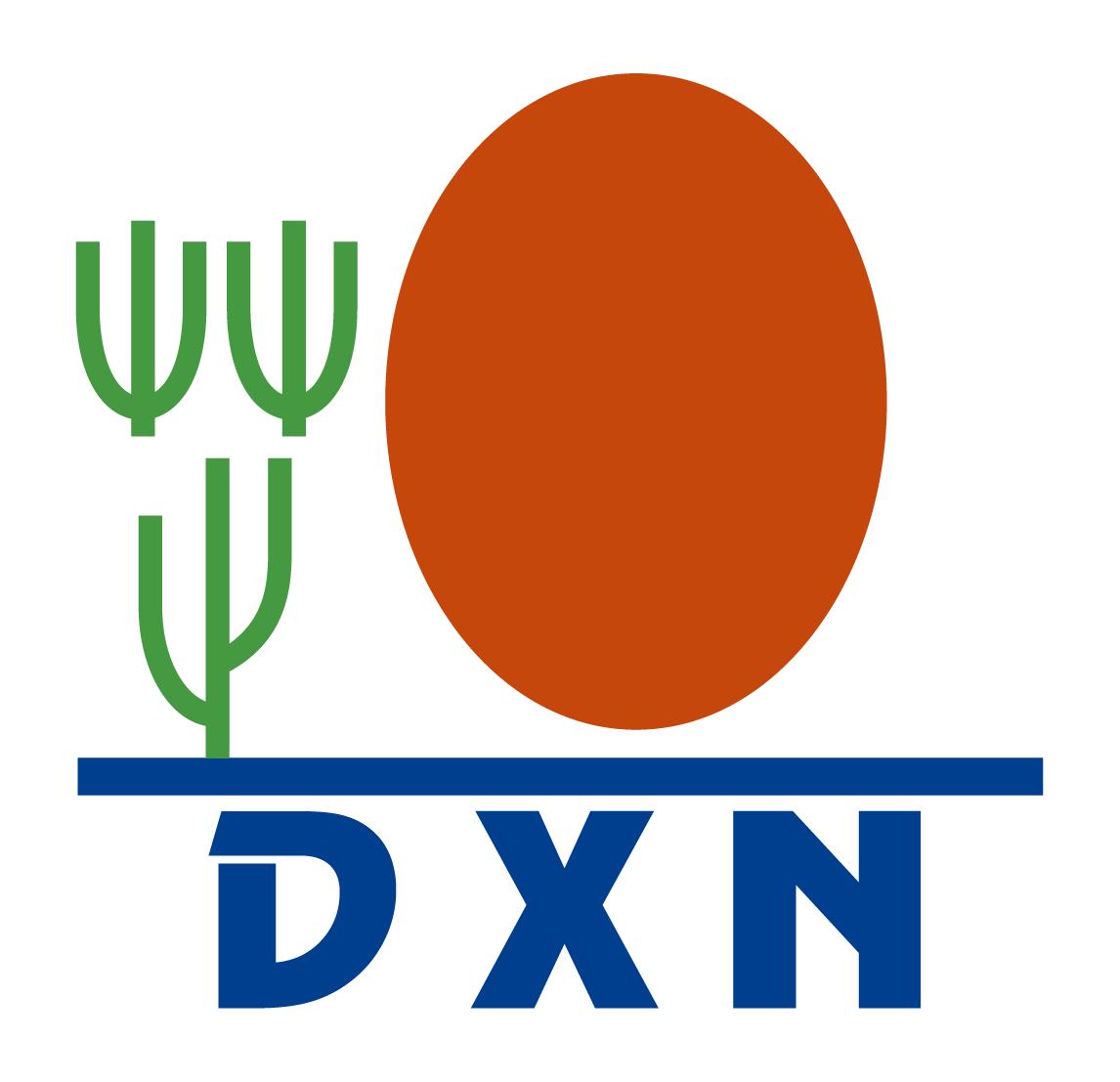 Ganotherapy
THANK YOU
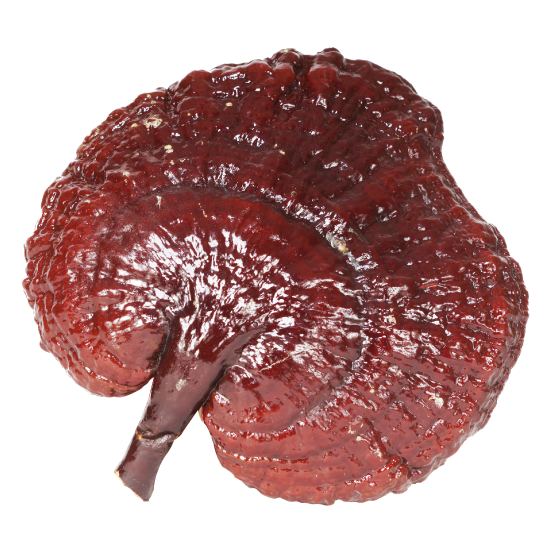 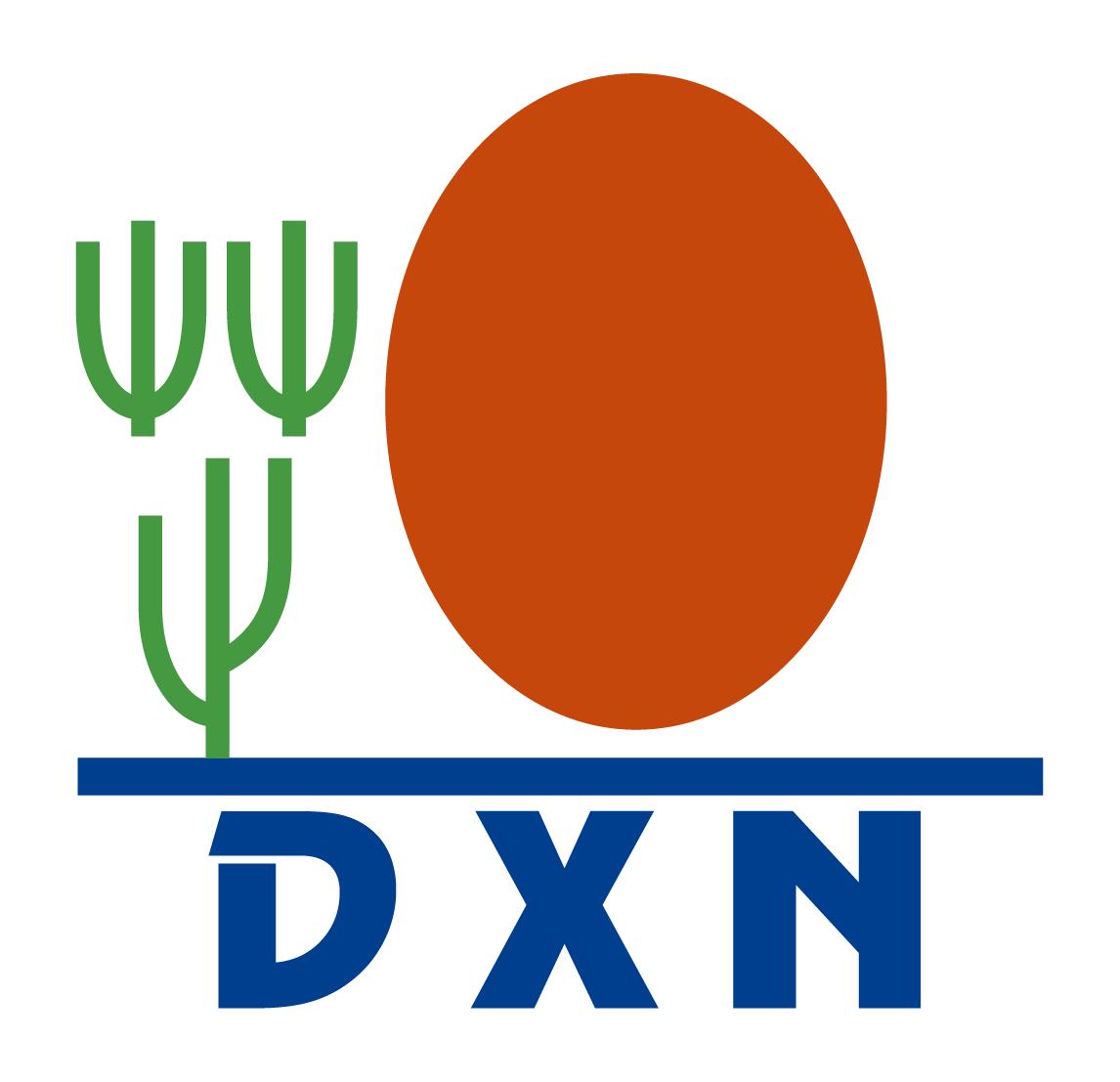 Ganotherapy
THANK YOU